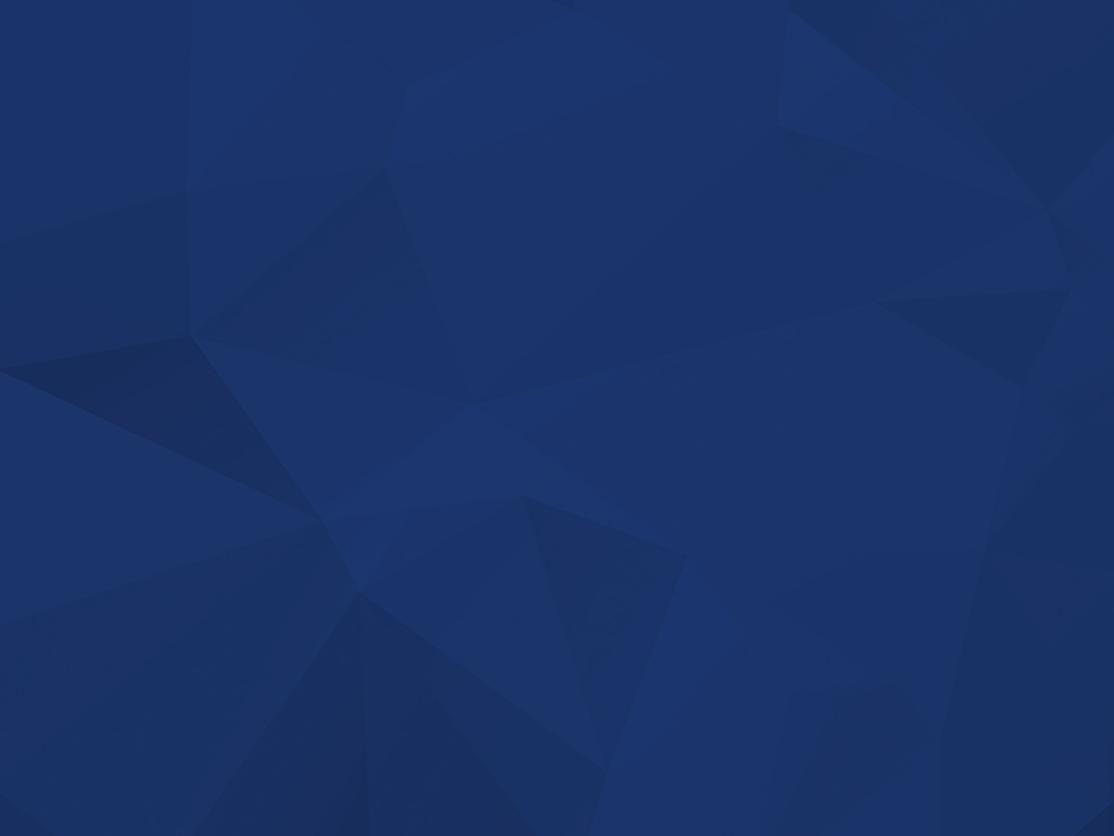 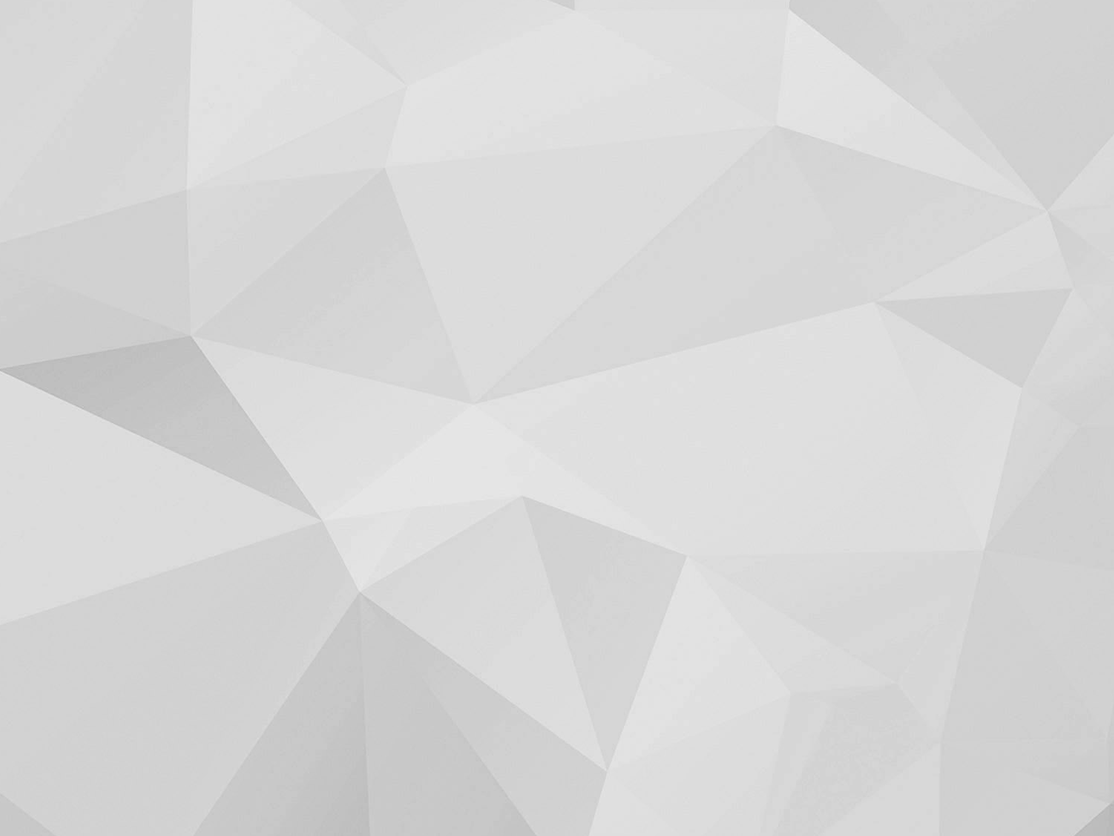 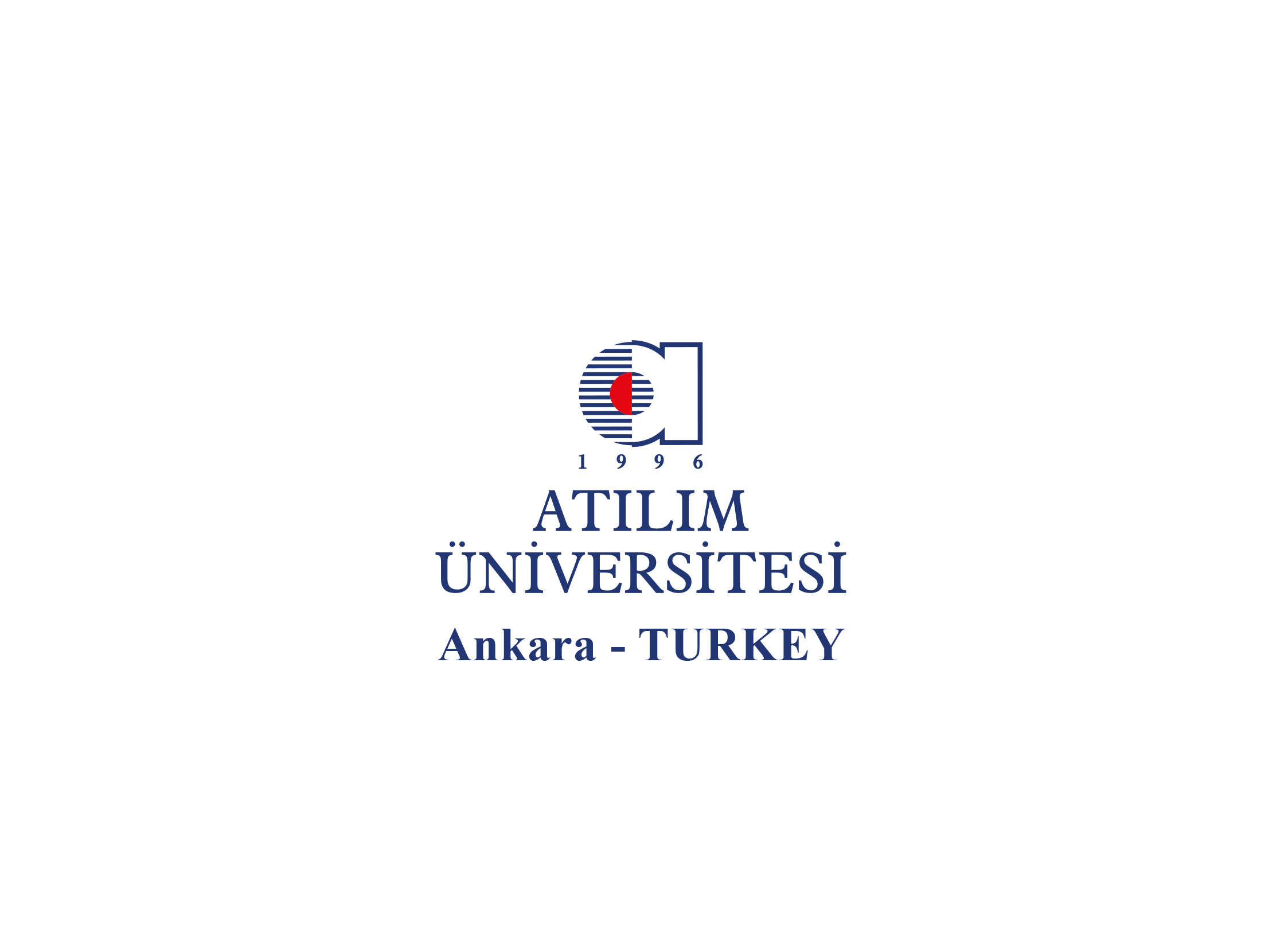 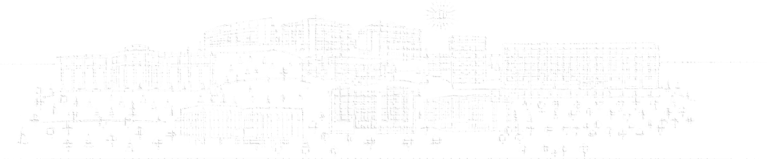 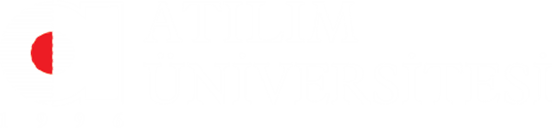 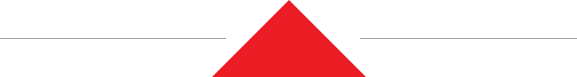 1
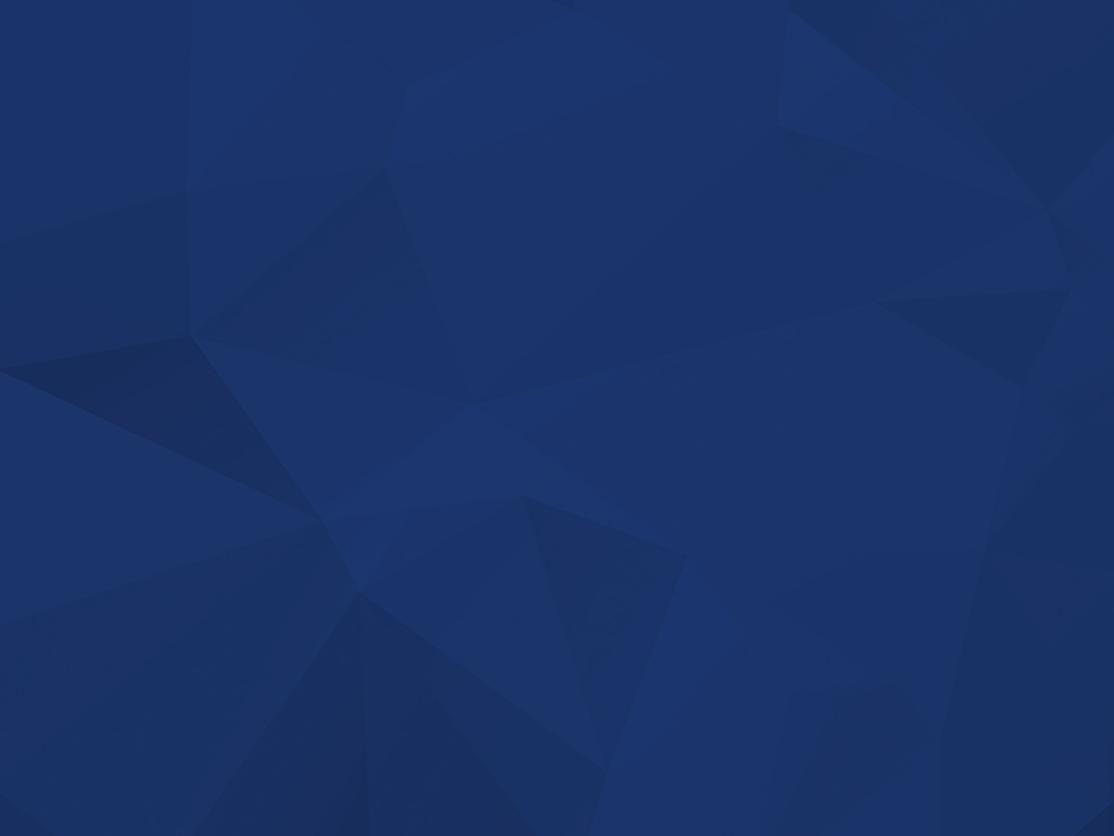 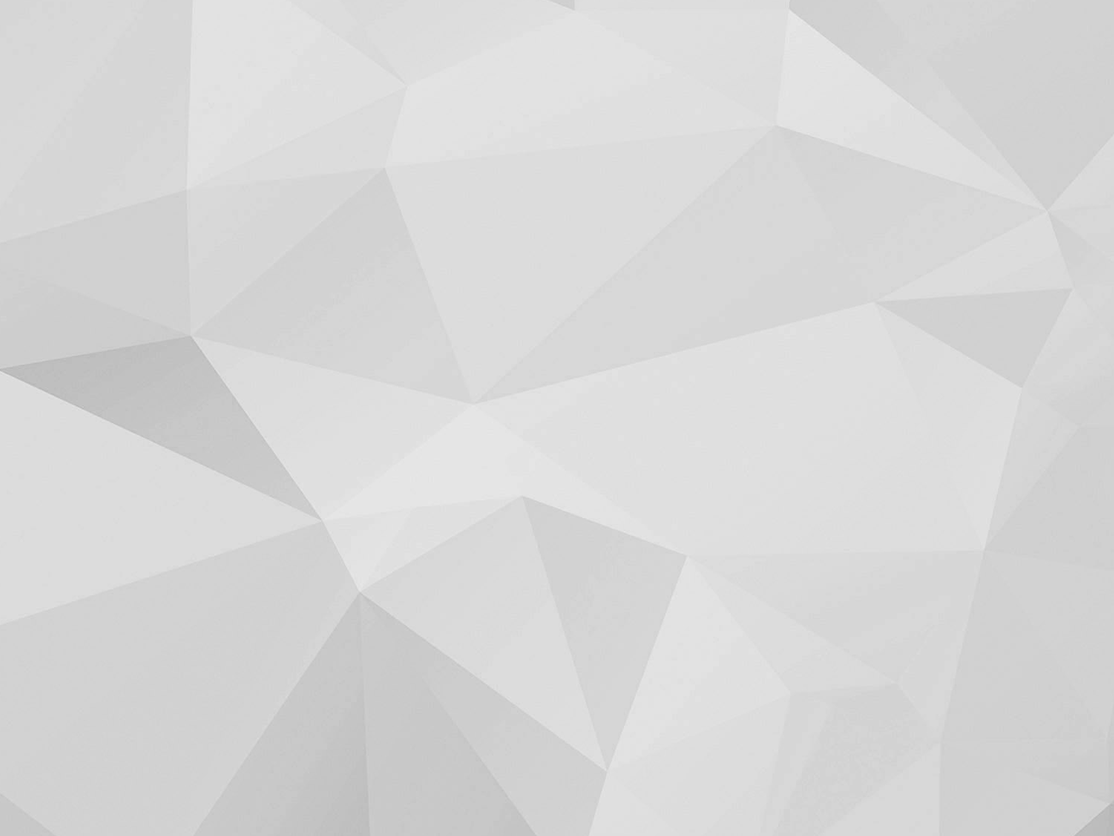 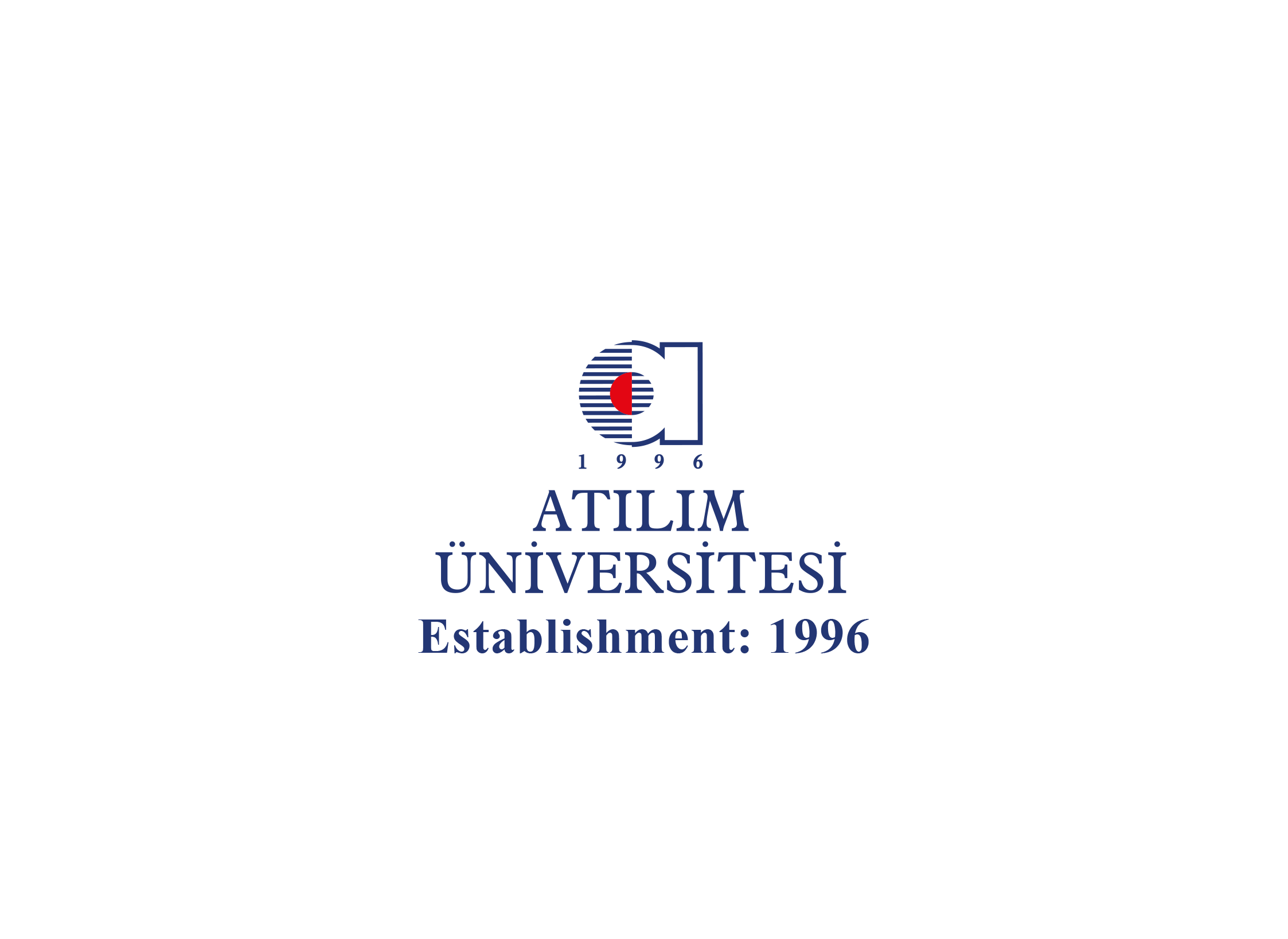 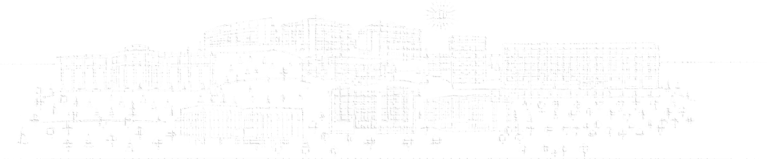 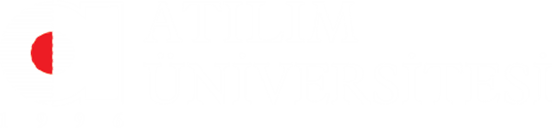 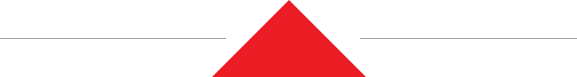 2
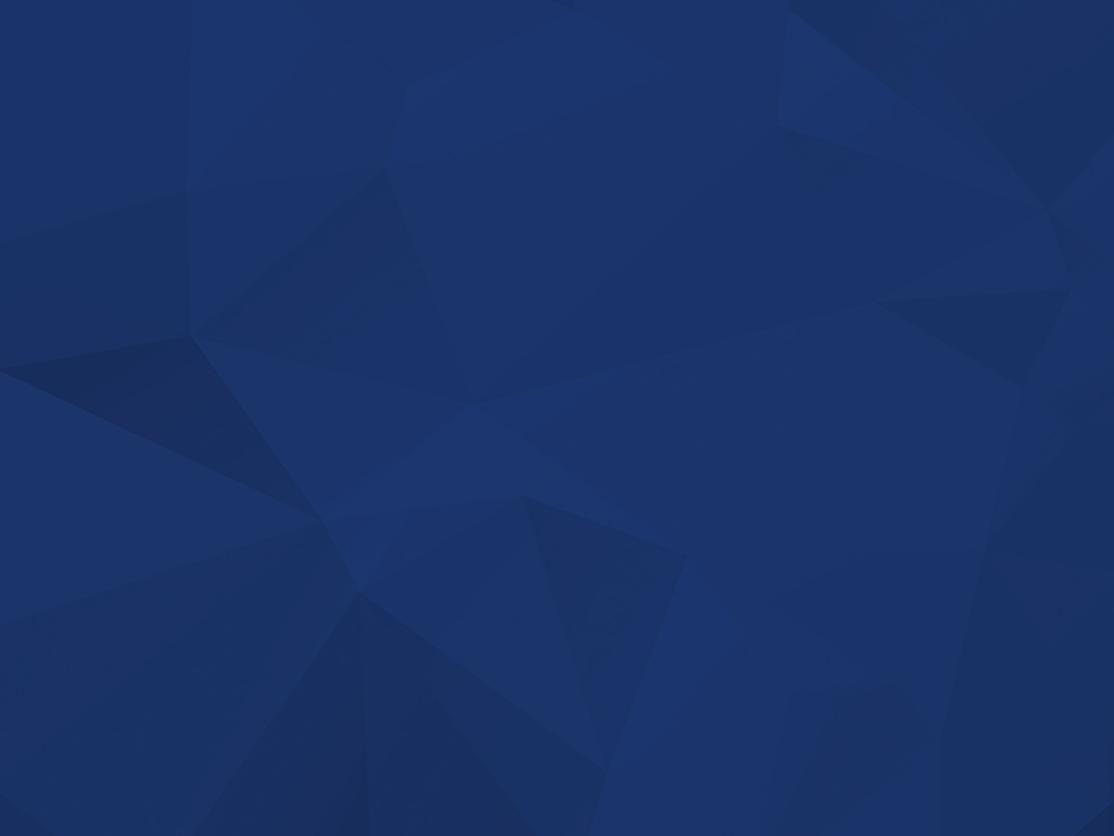 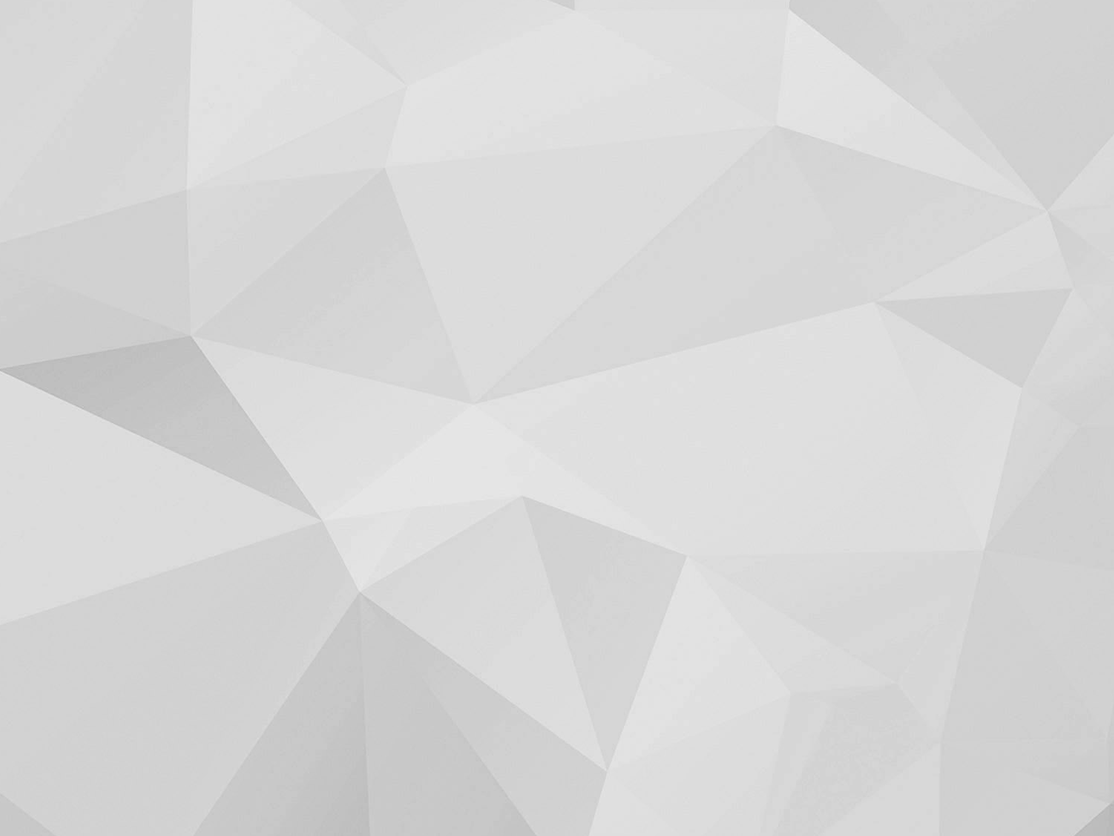 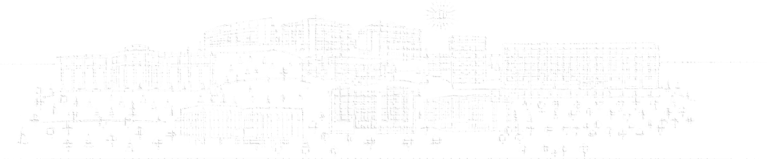 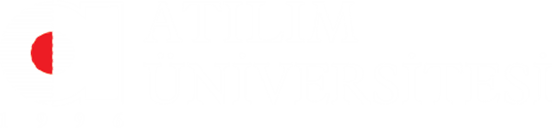 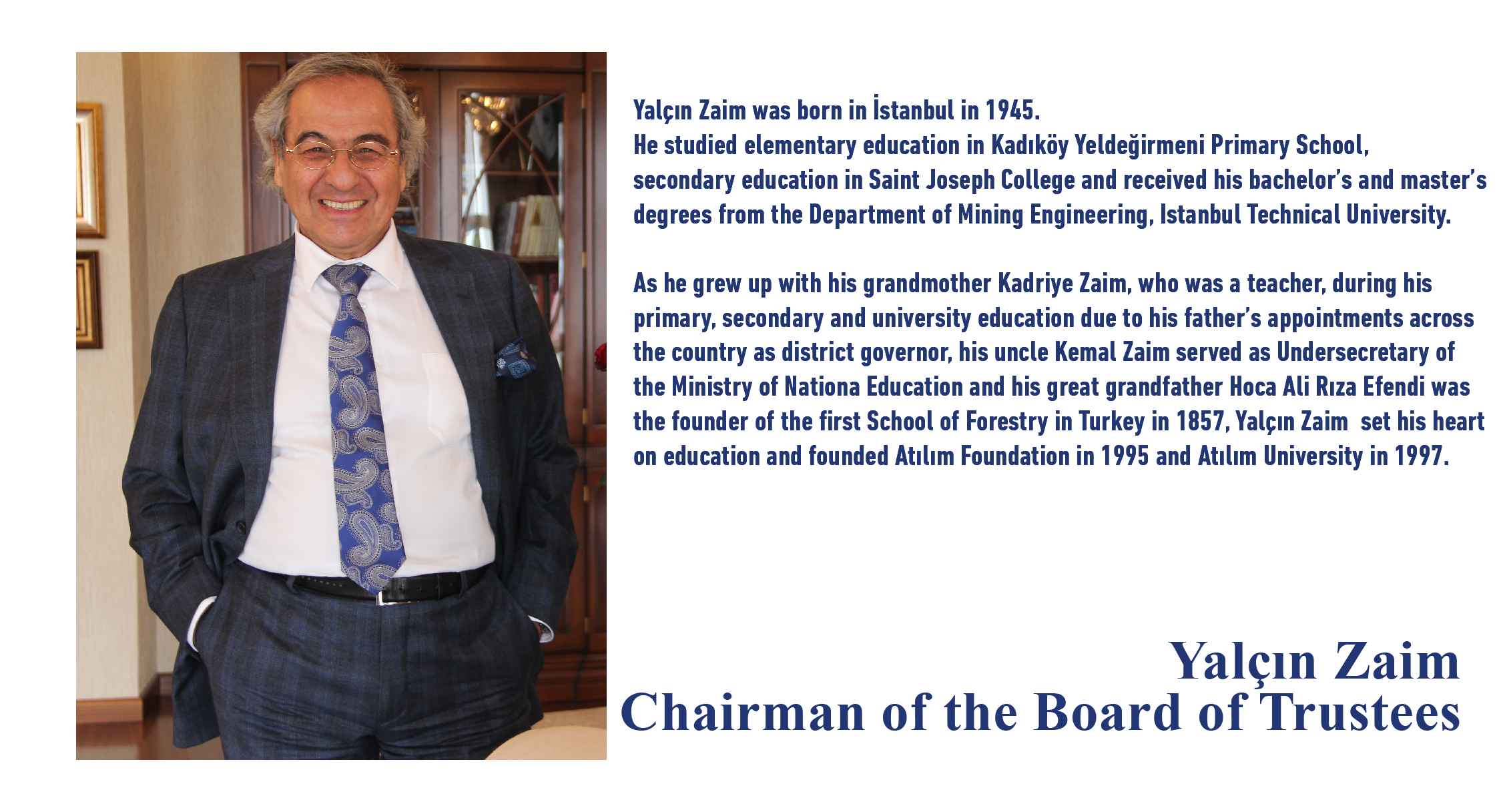 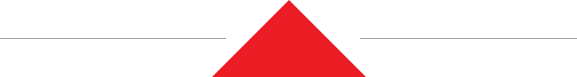 3
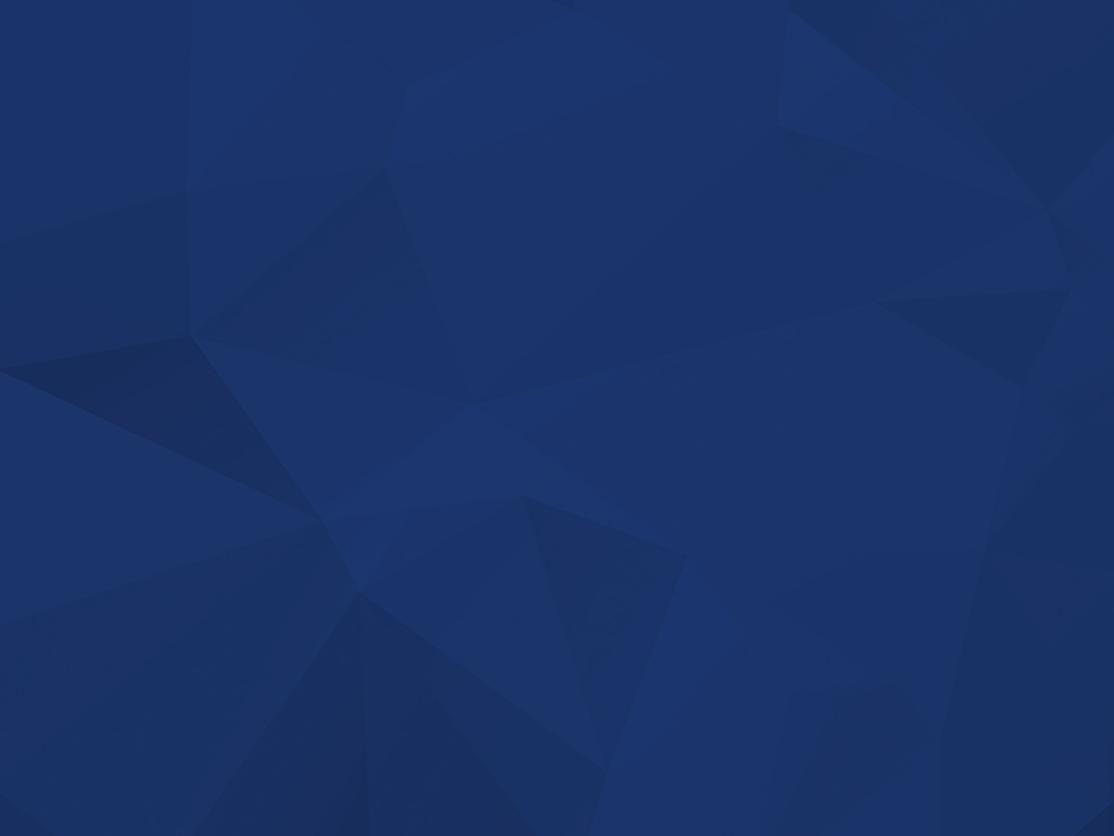 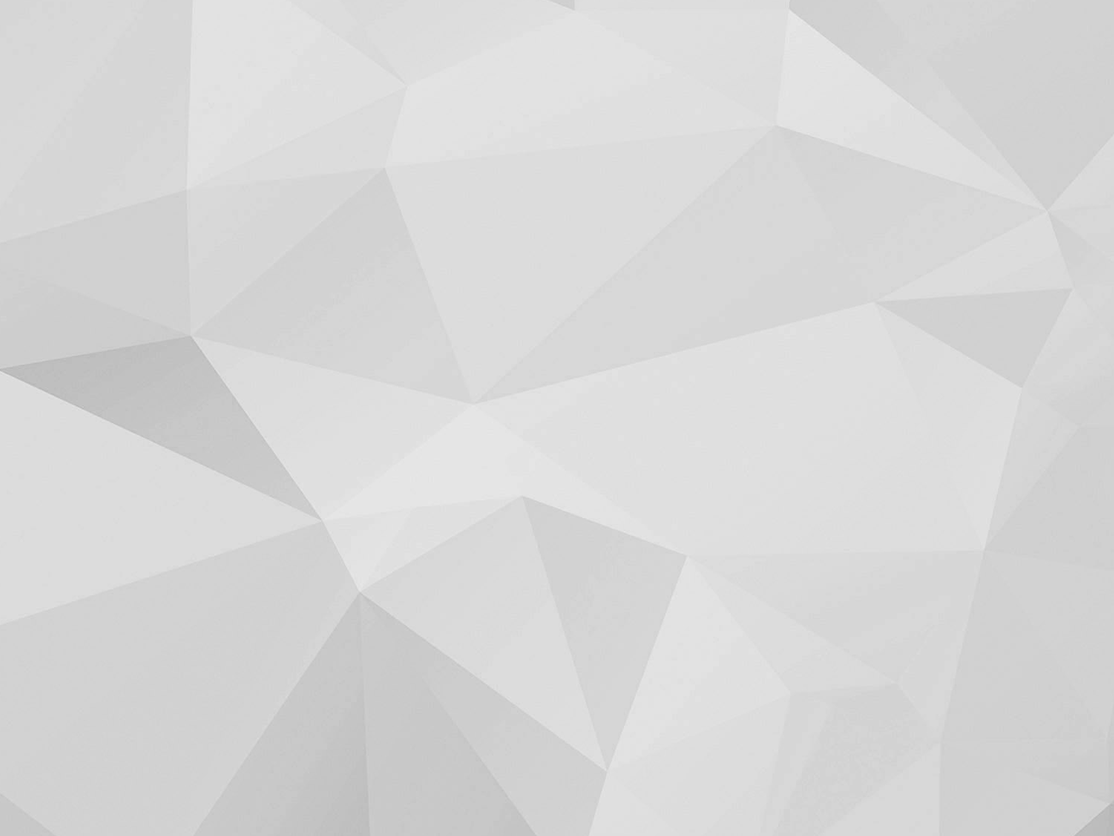 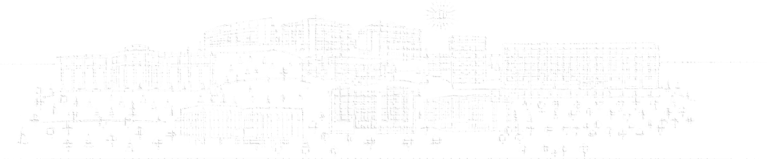 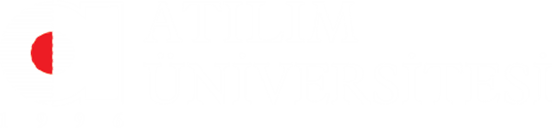 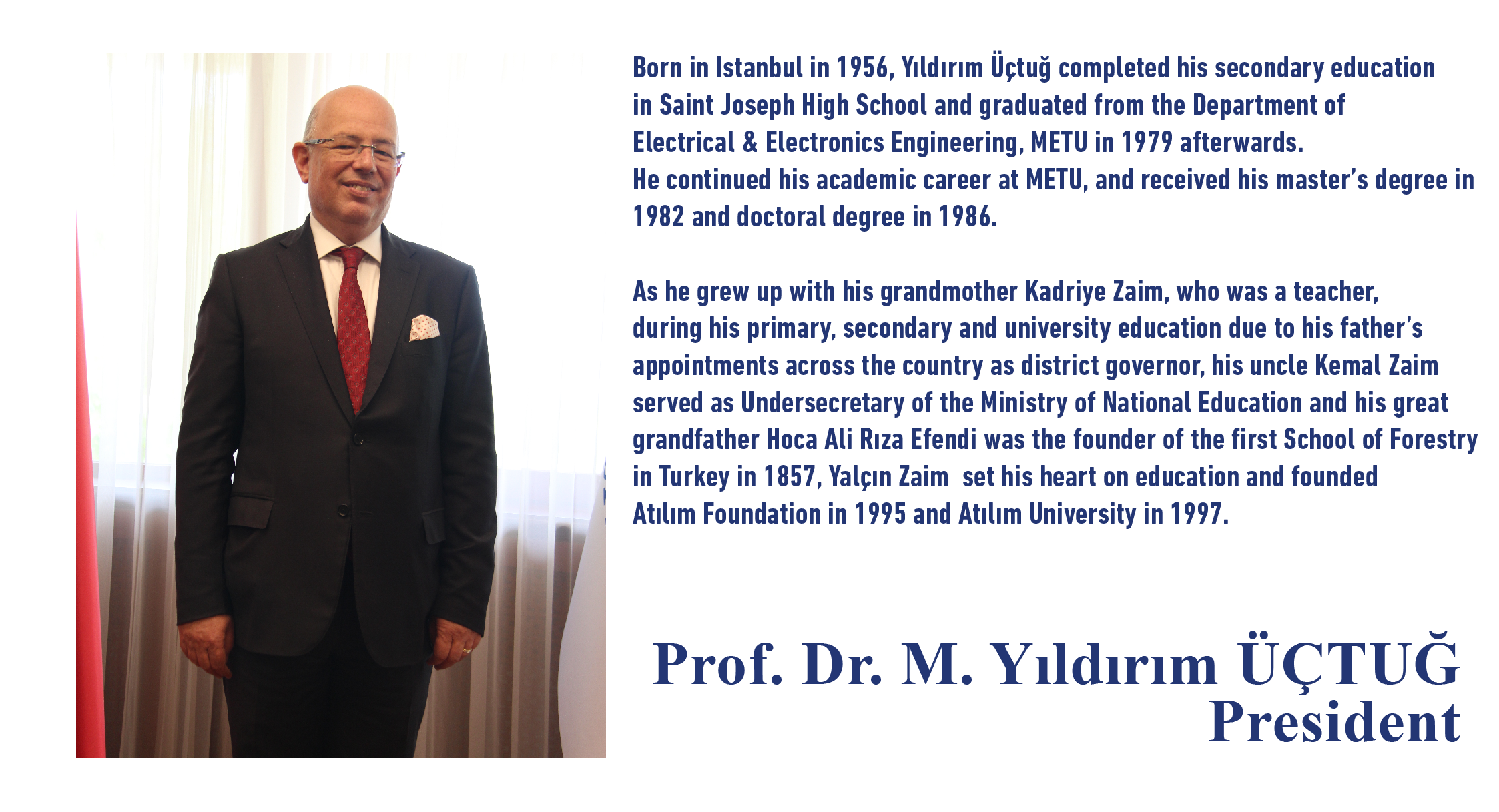 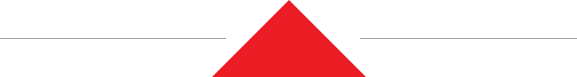 4
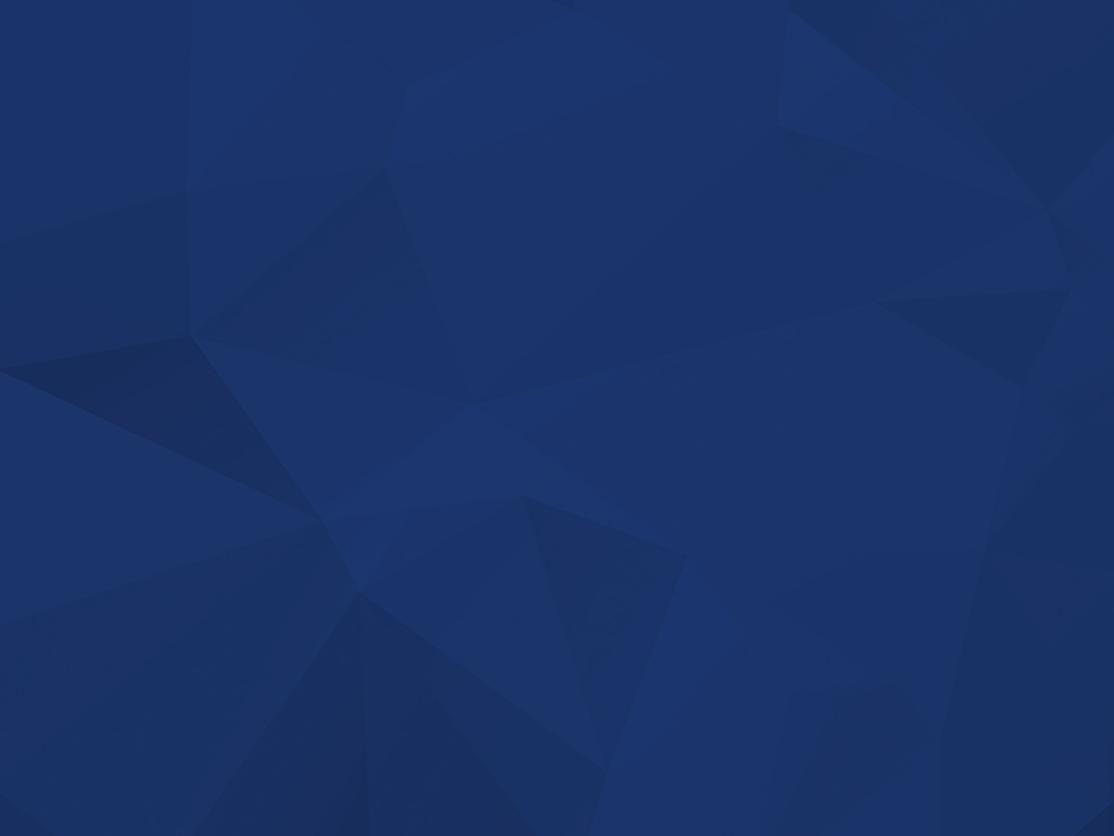 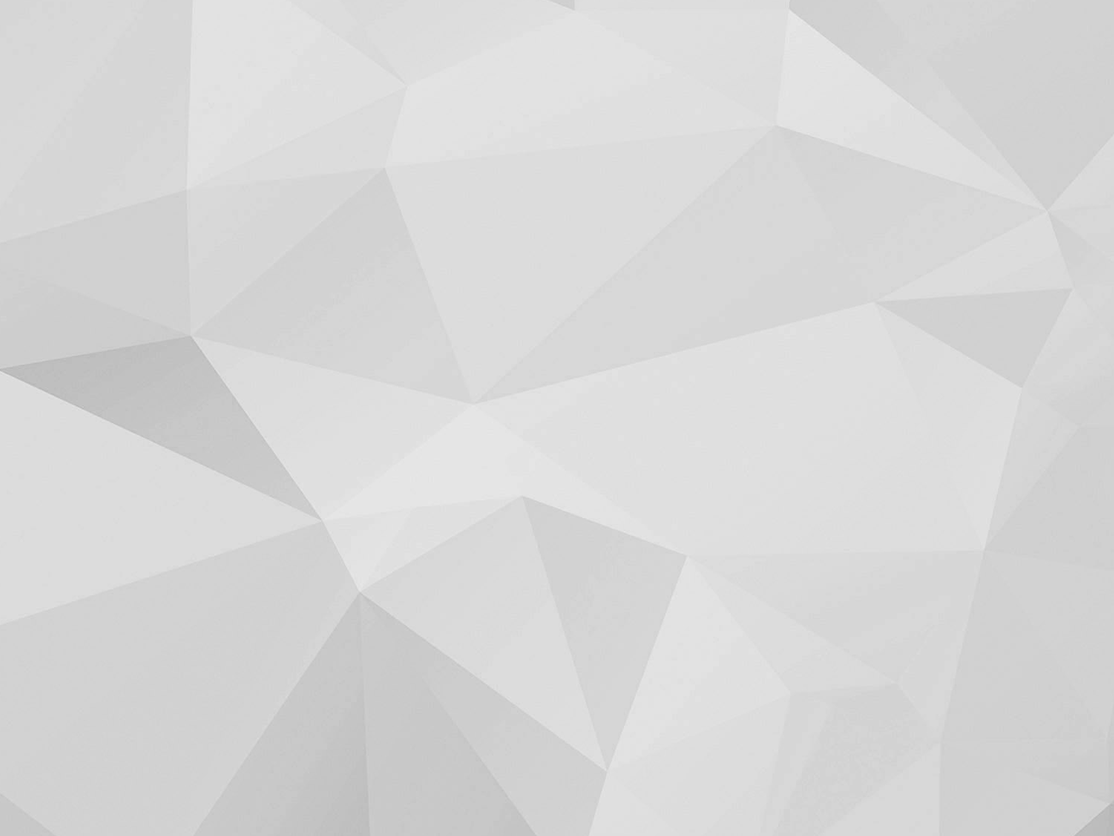 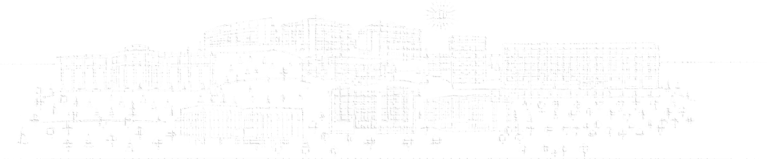 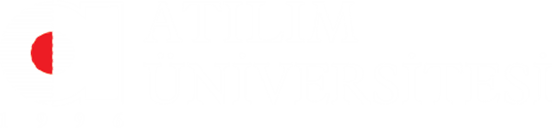 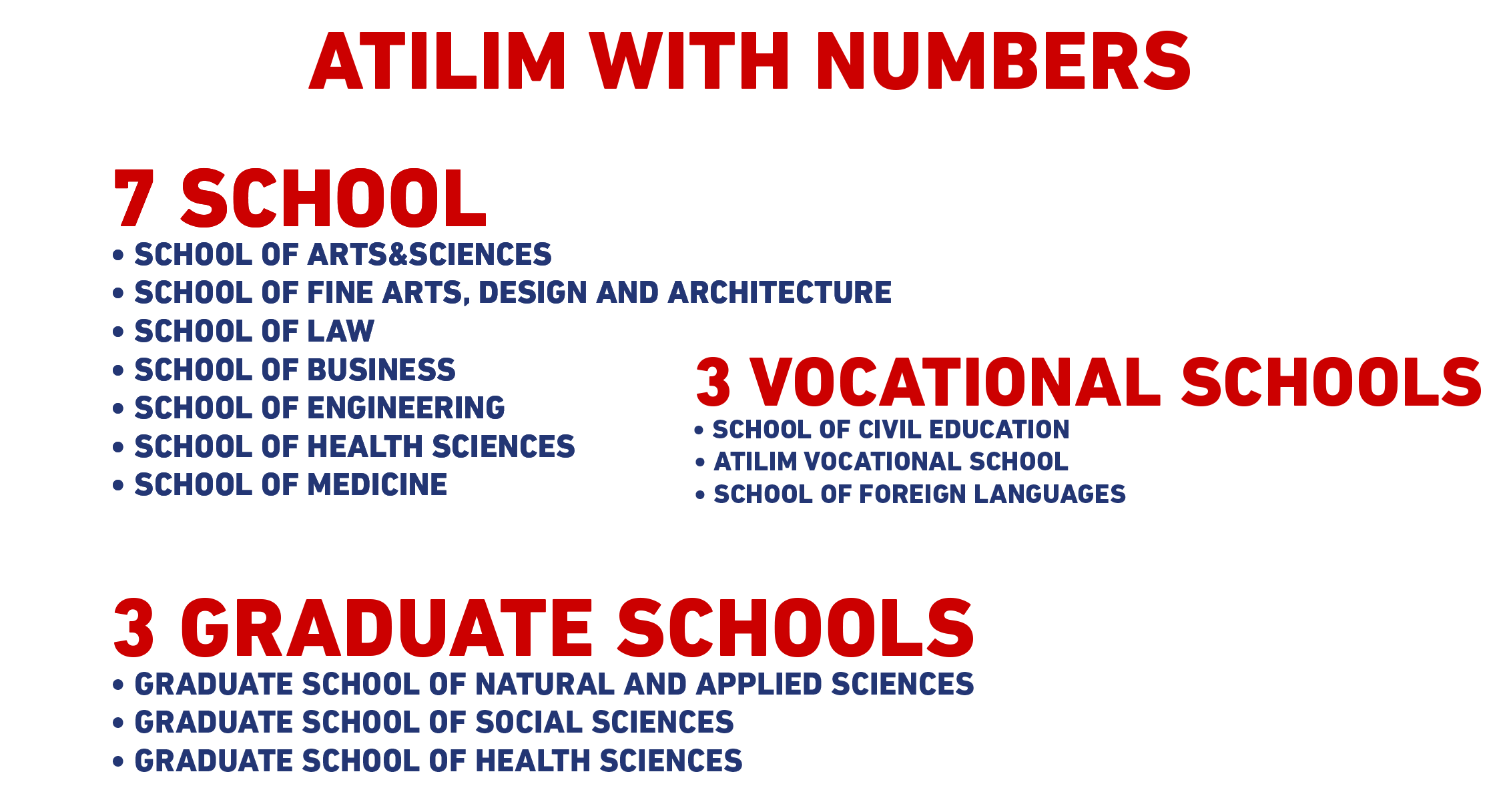 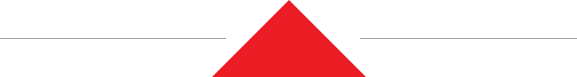 5
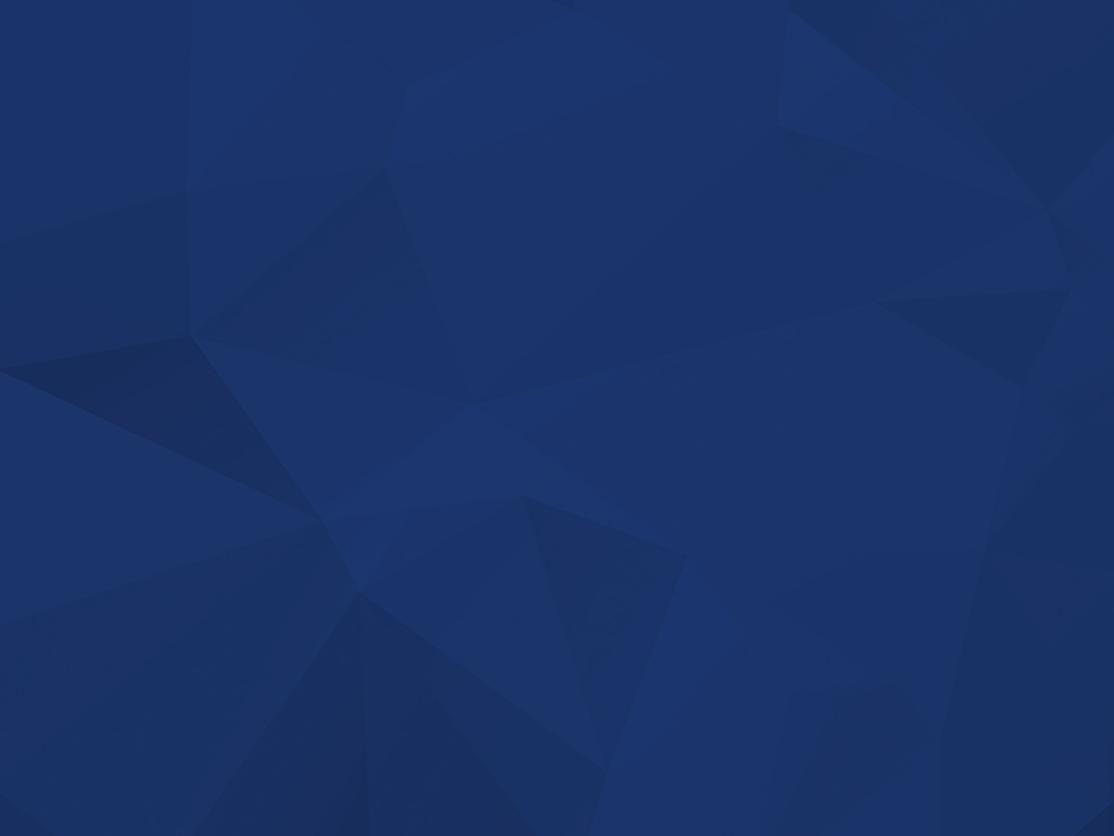 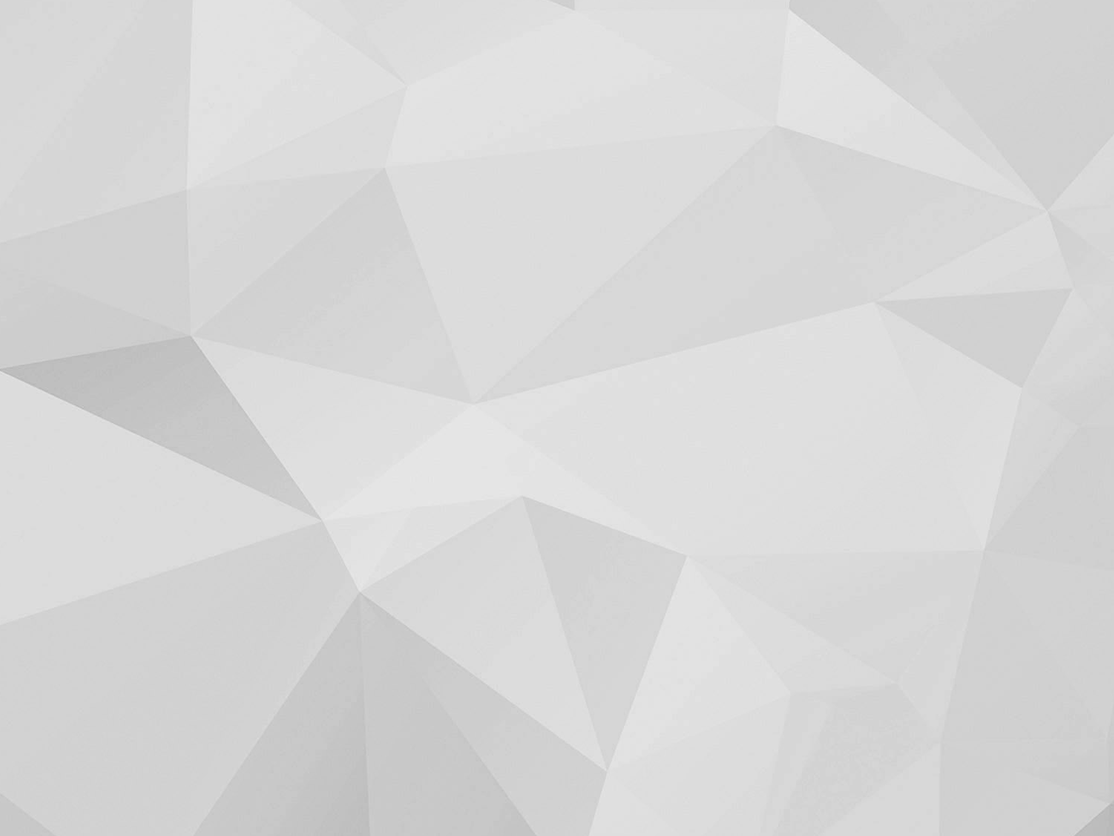 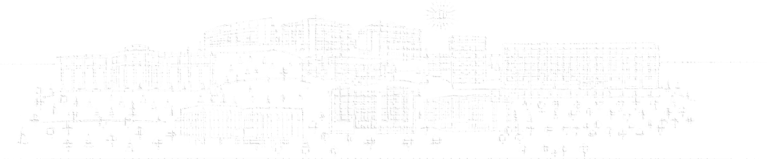 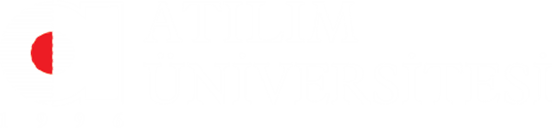 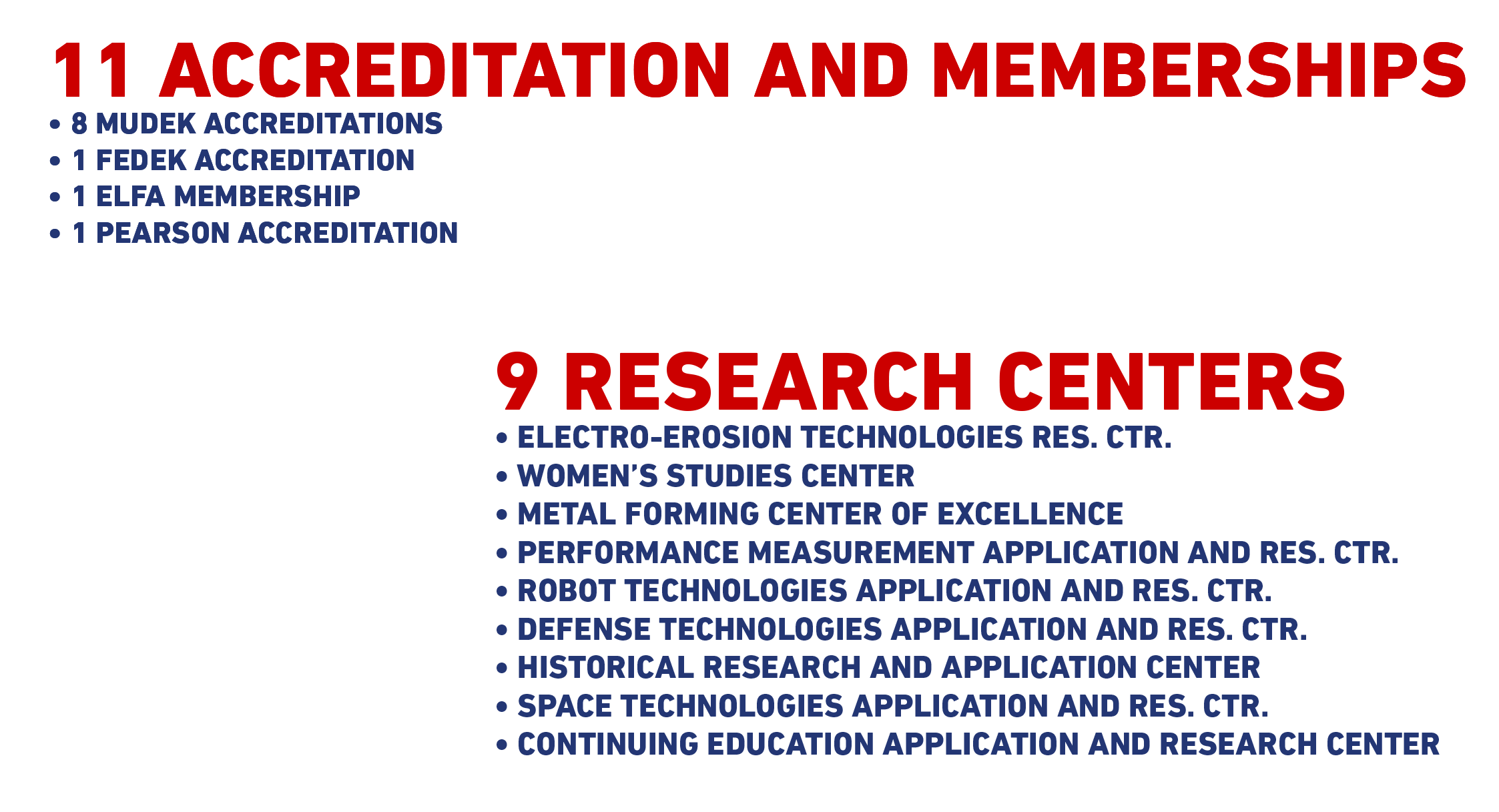 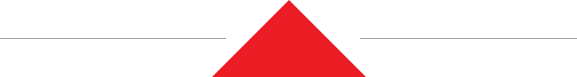 6
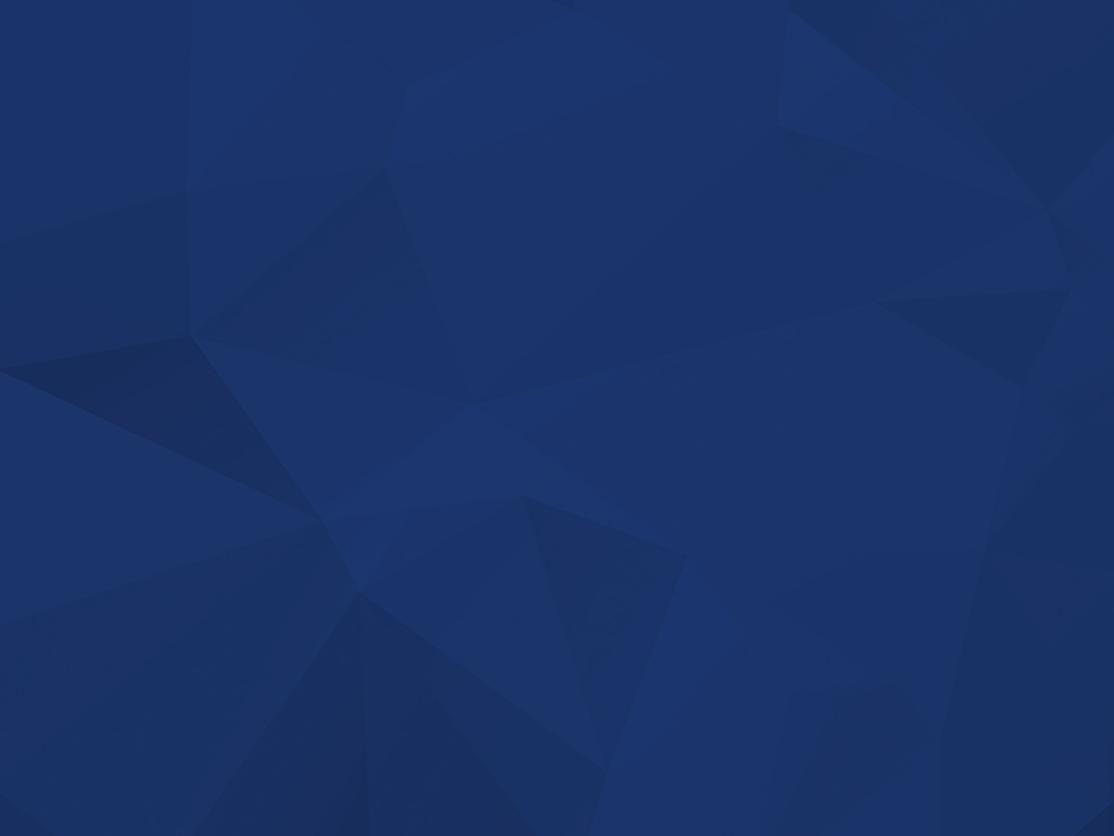 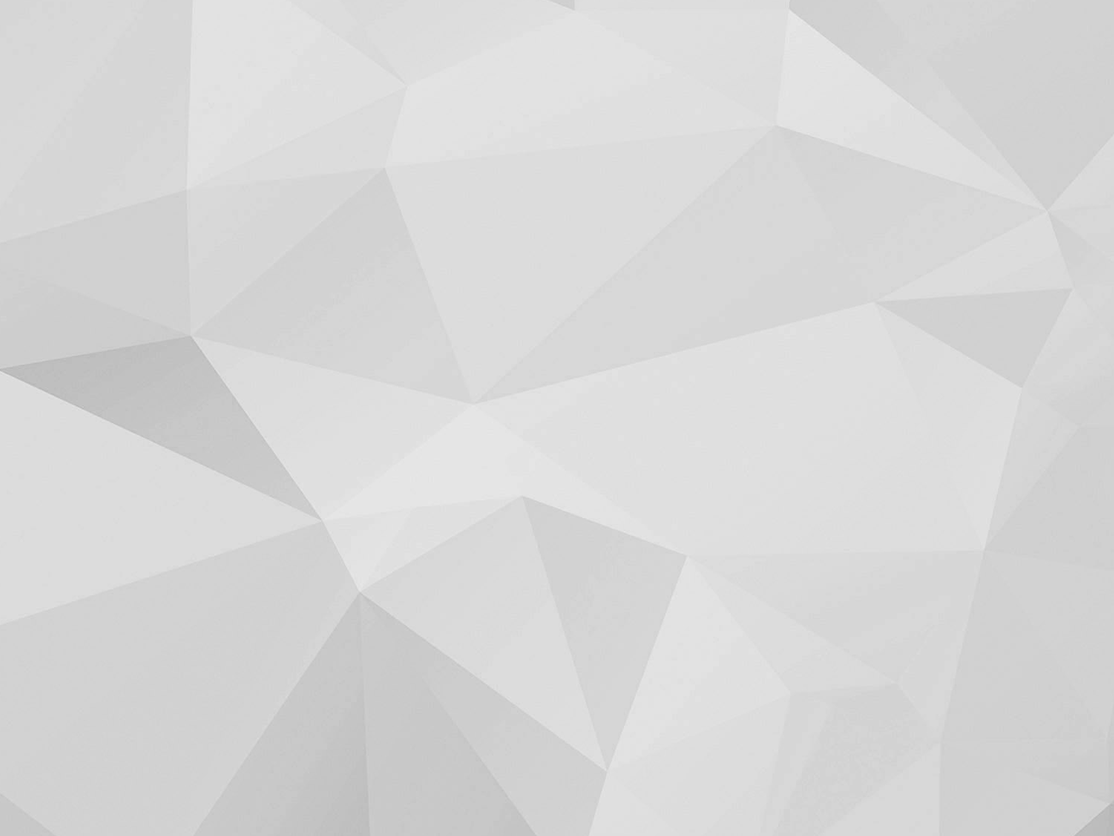 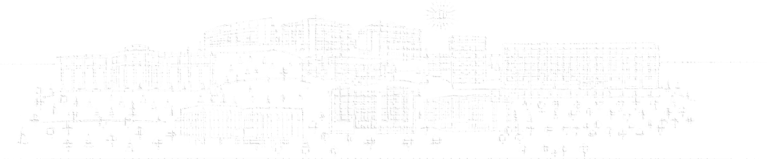 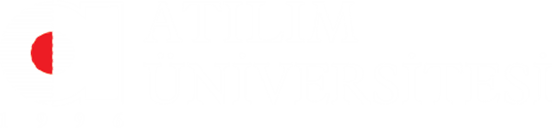 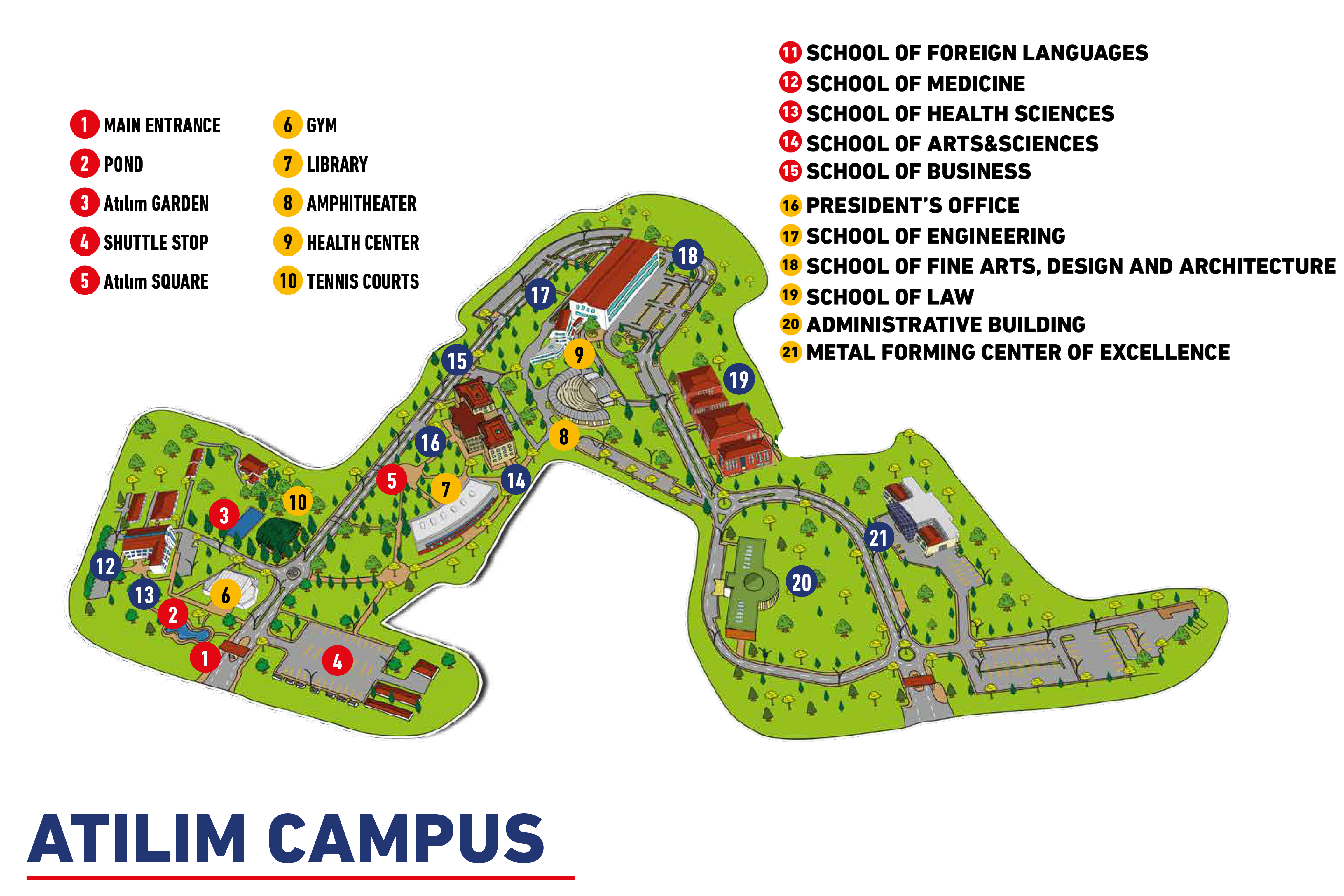 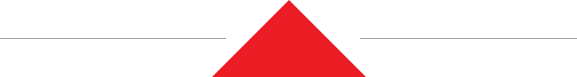 7
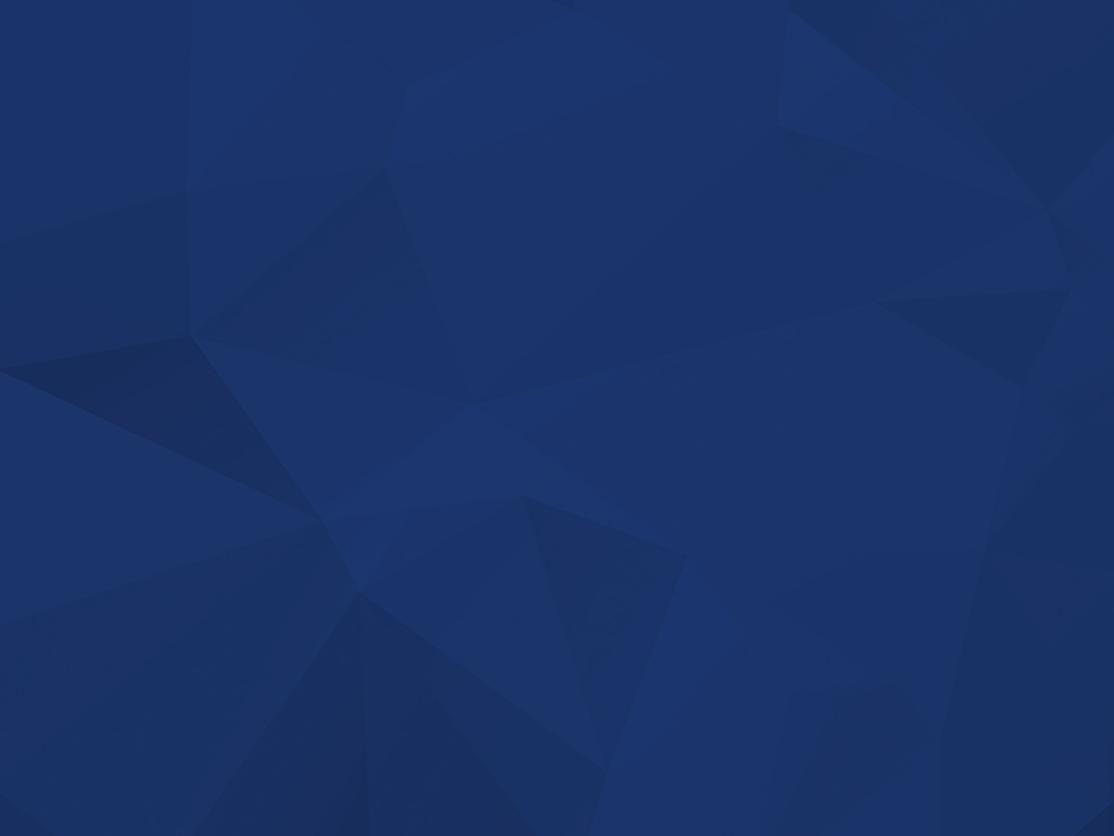 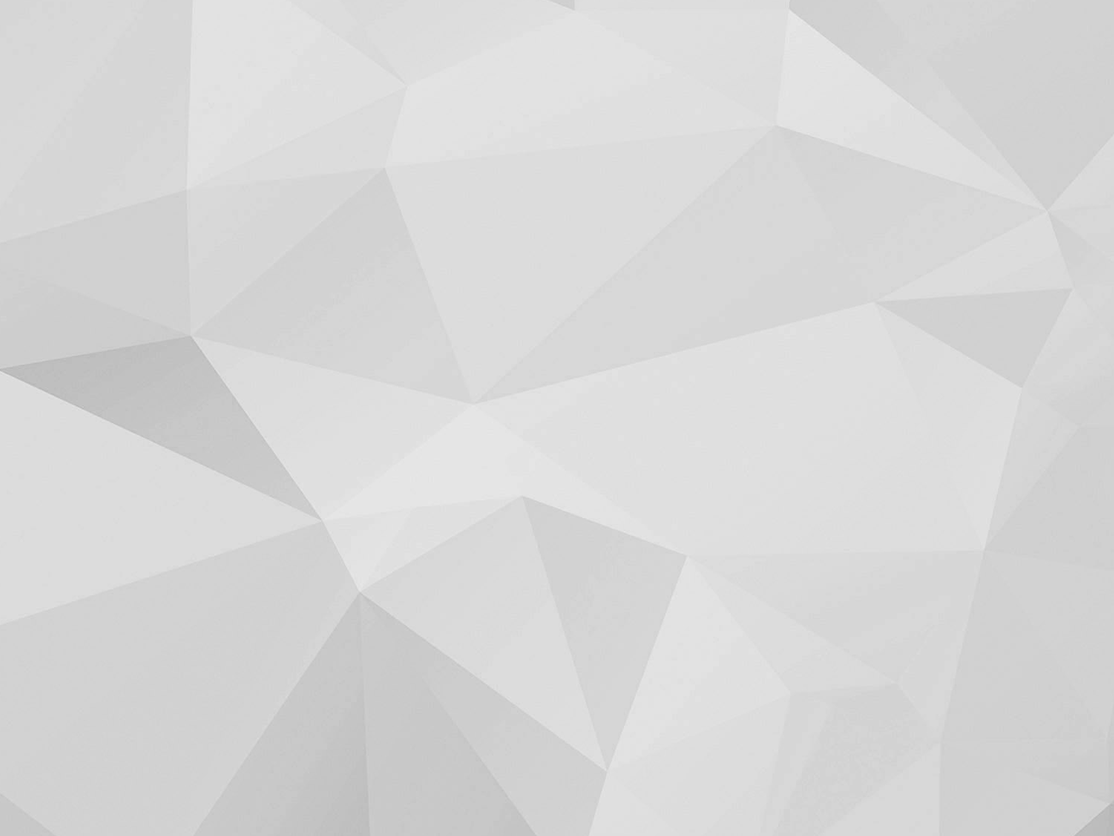 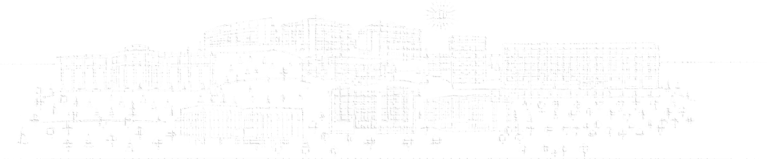 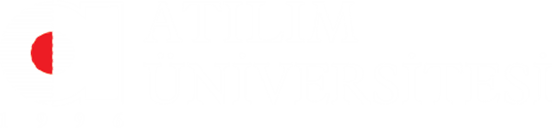 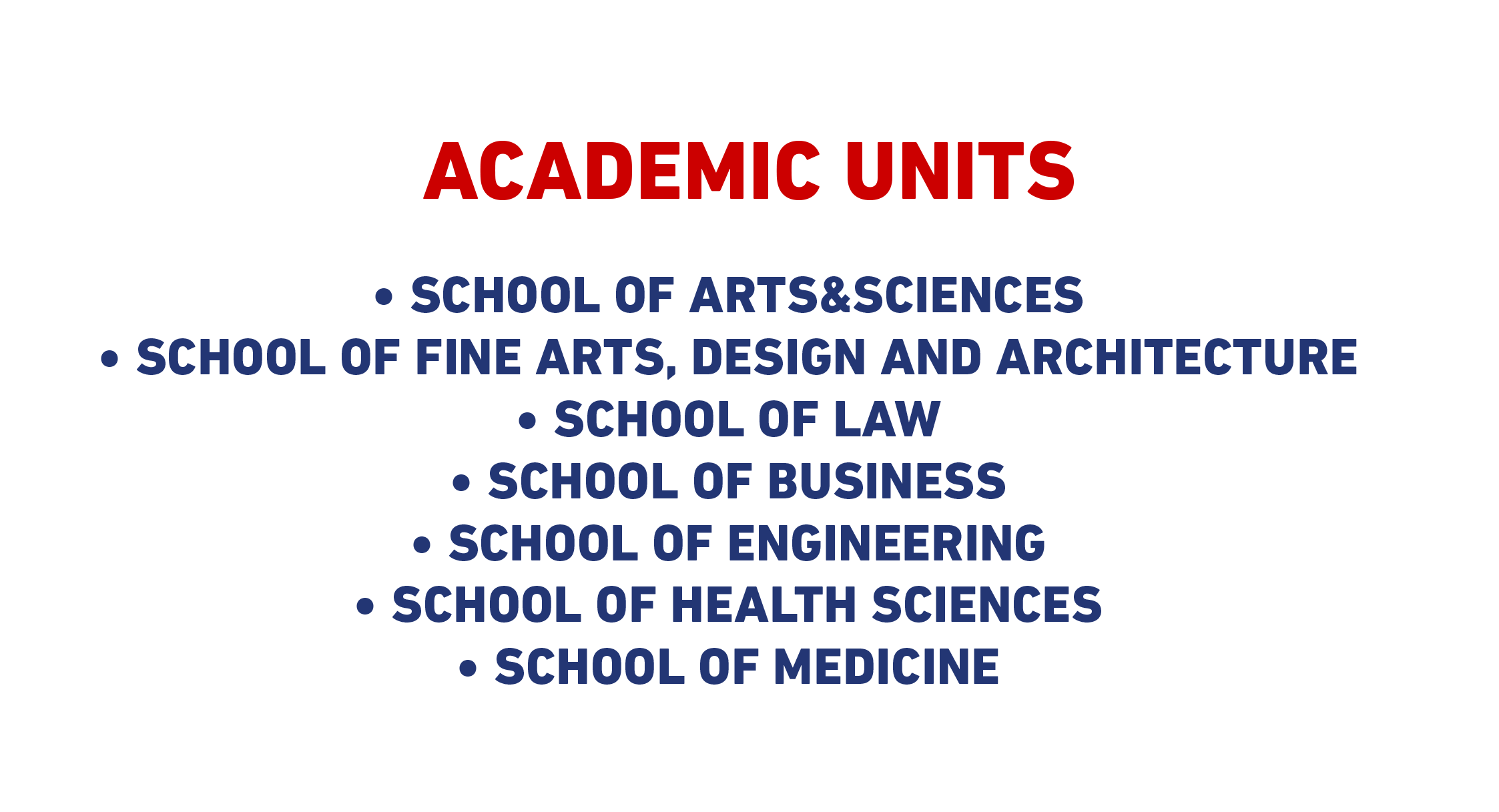 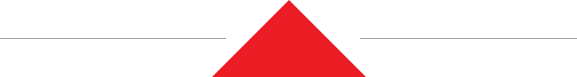 8
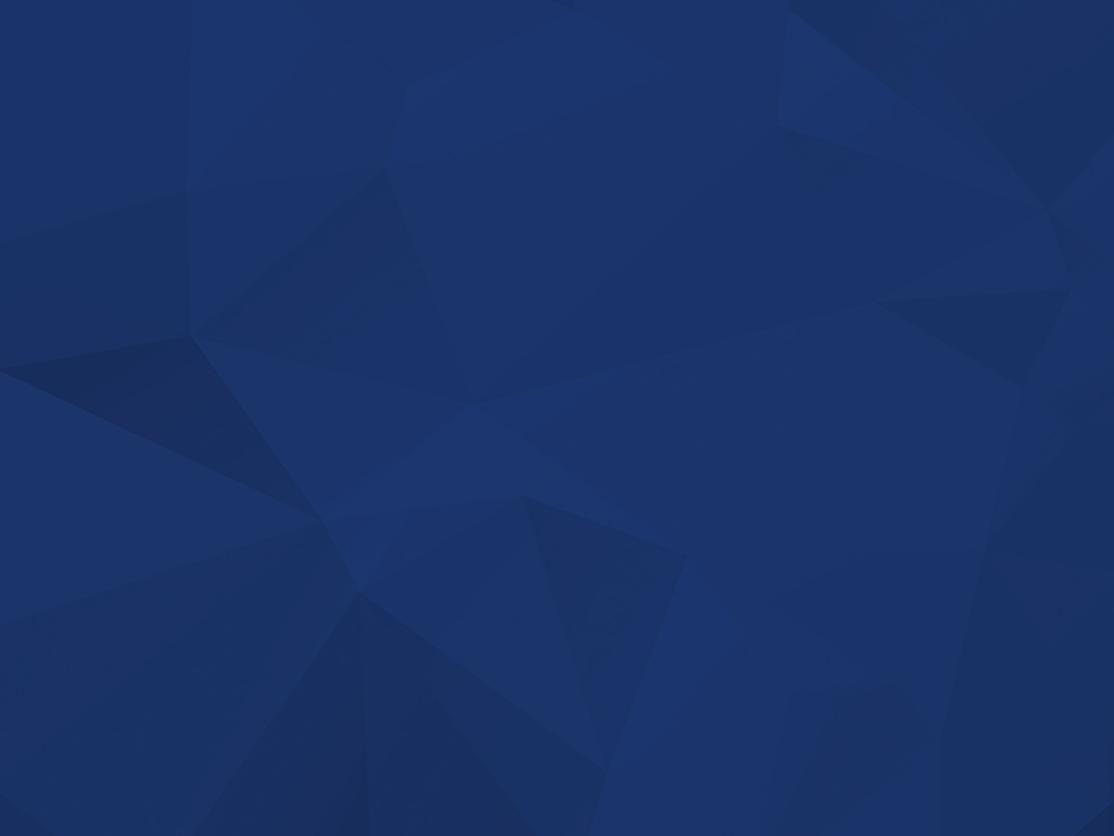 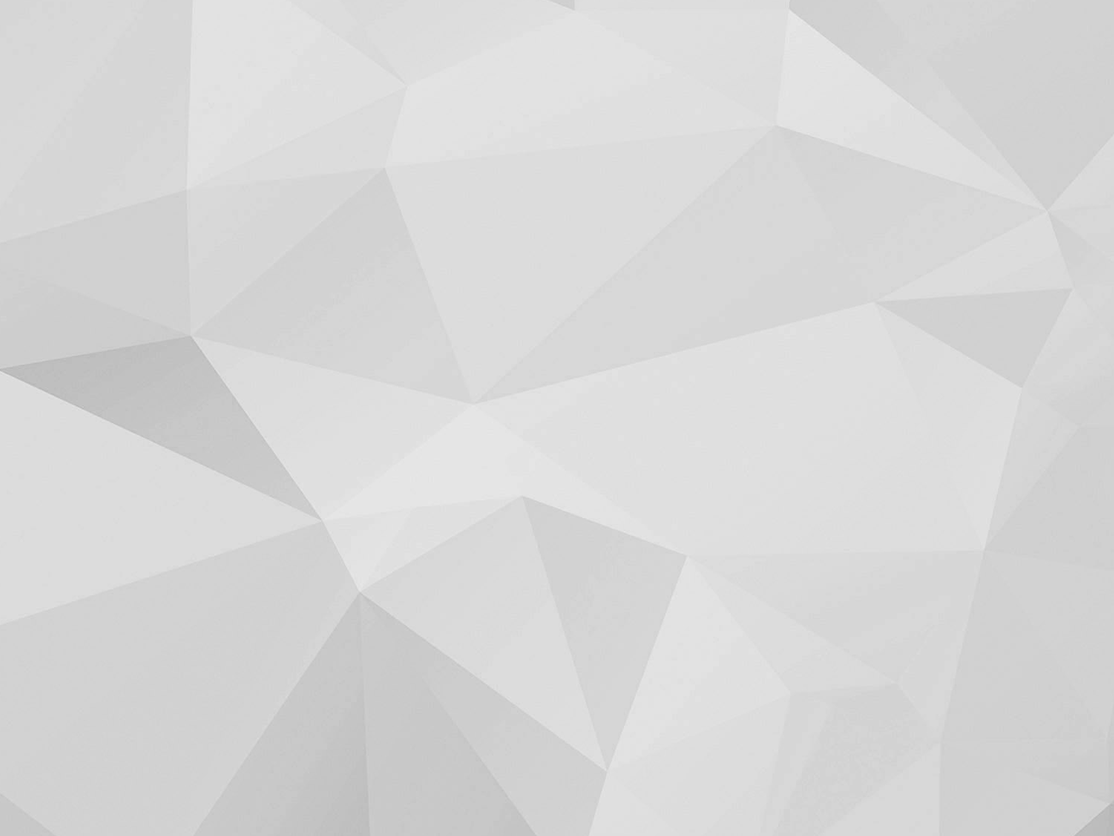 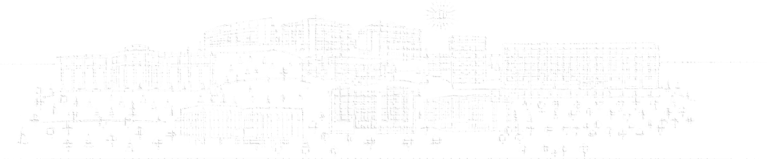 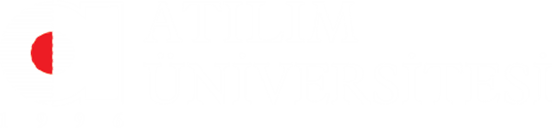 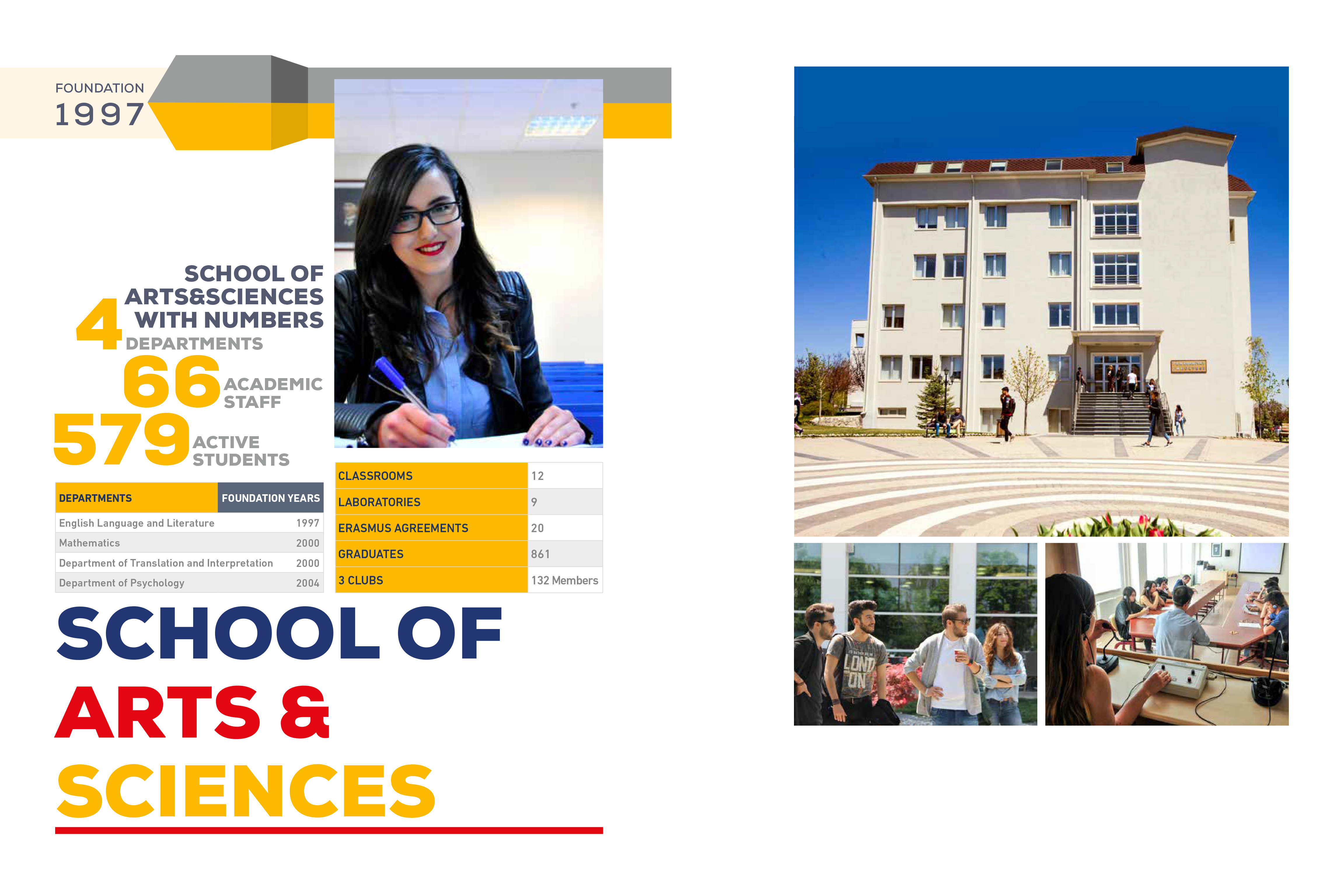 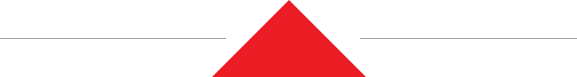 9
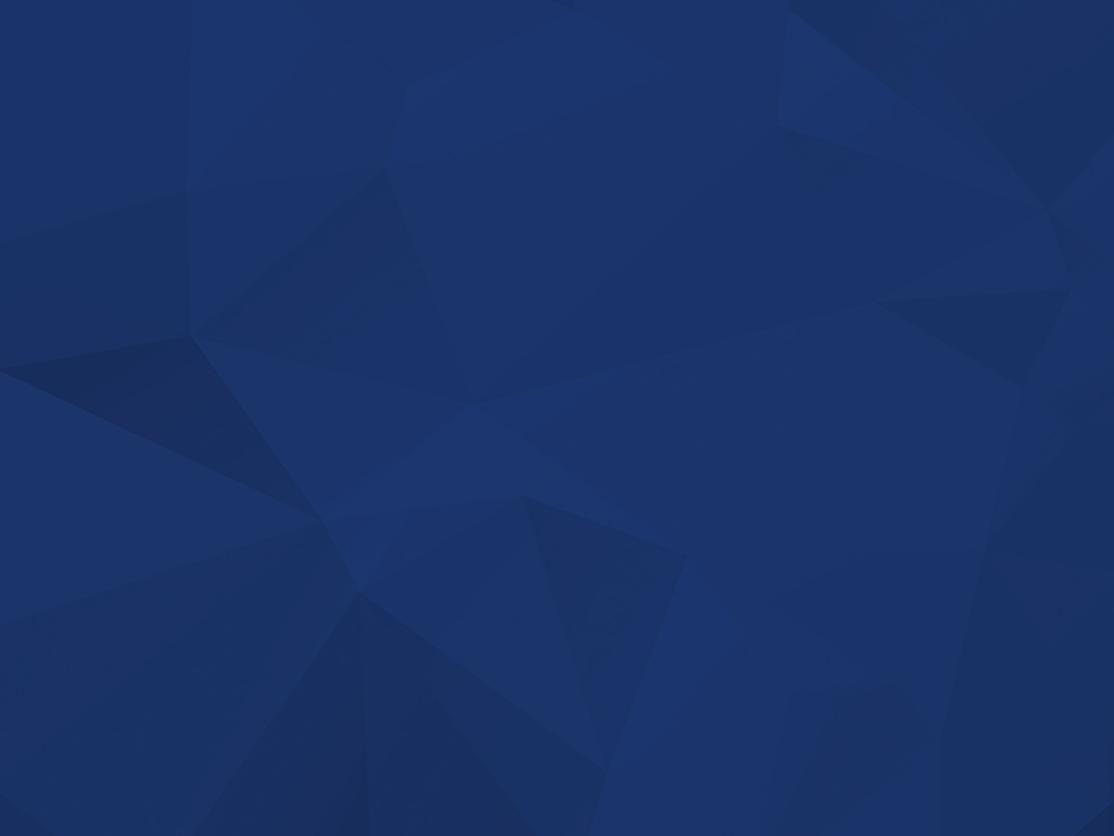 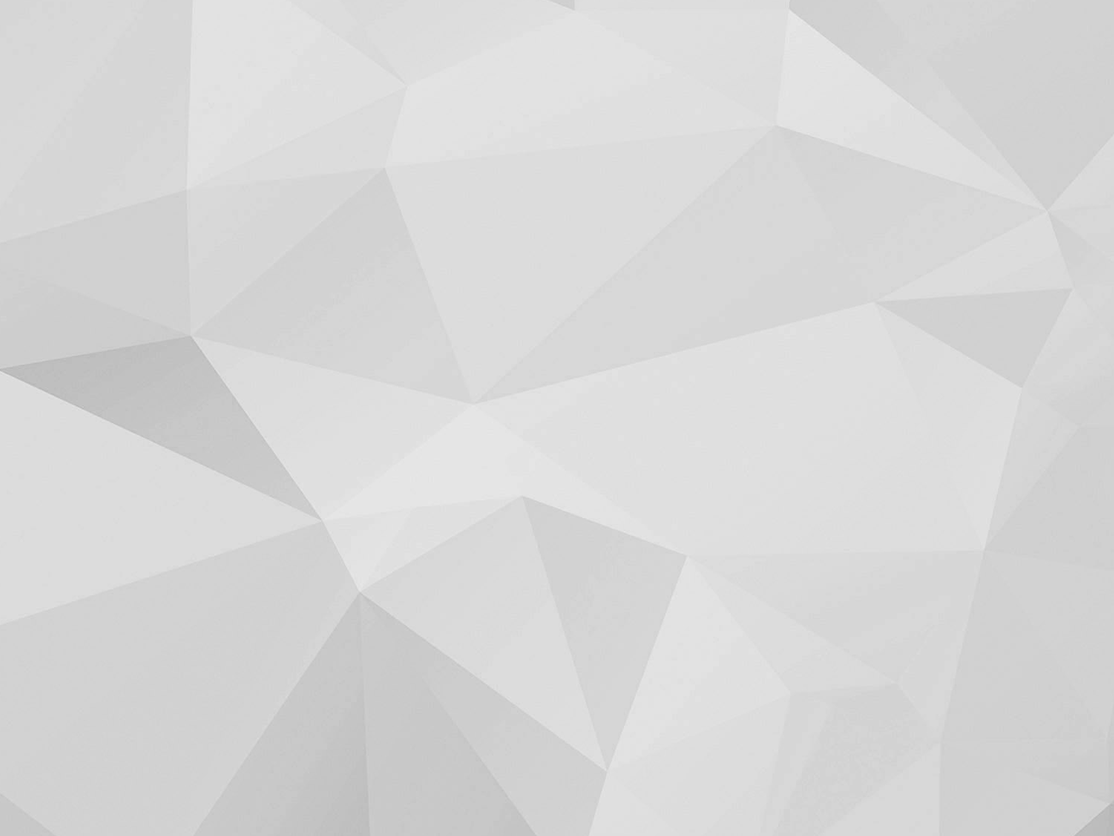 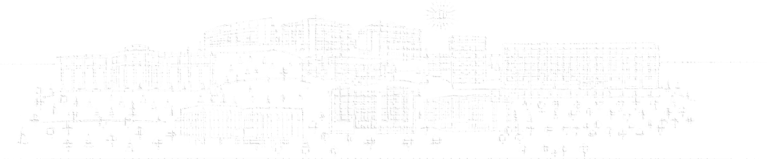 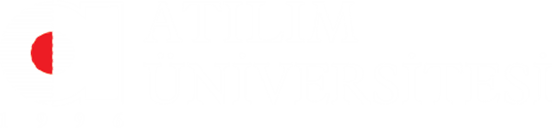 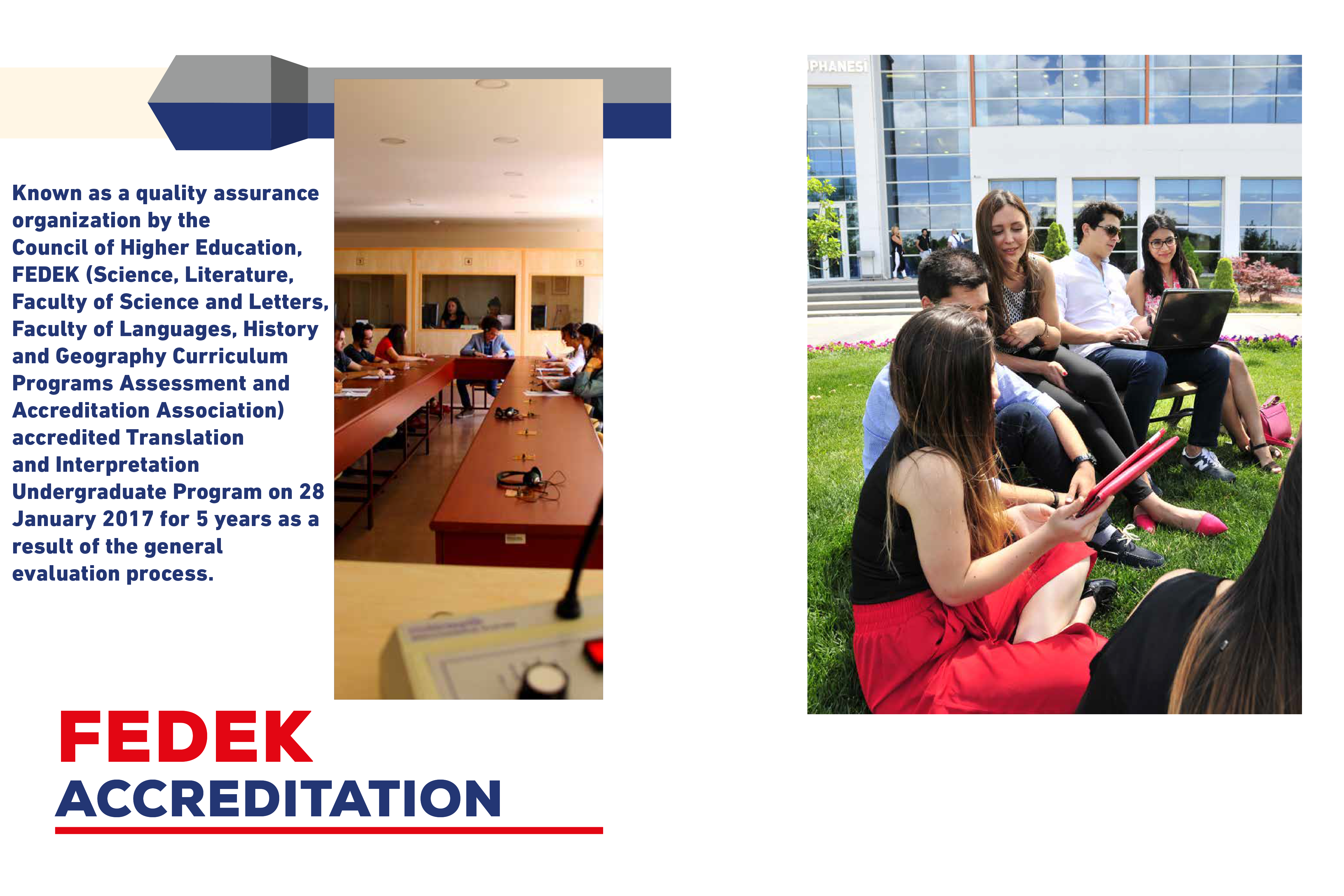 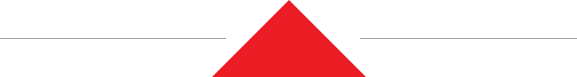 10
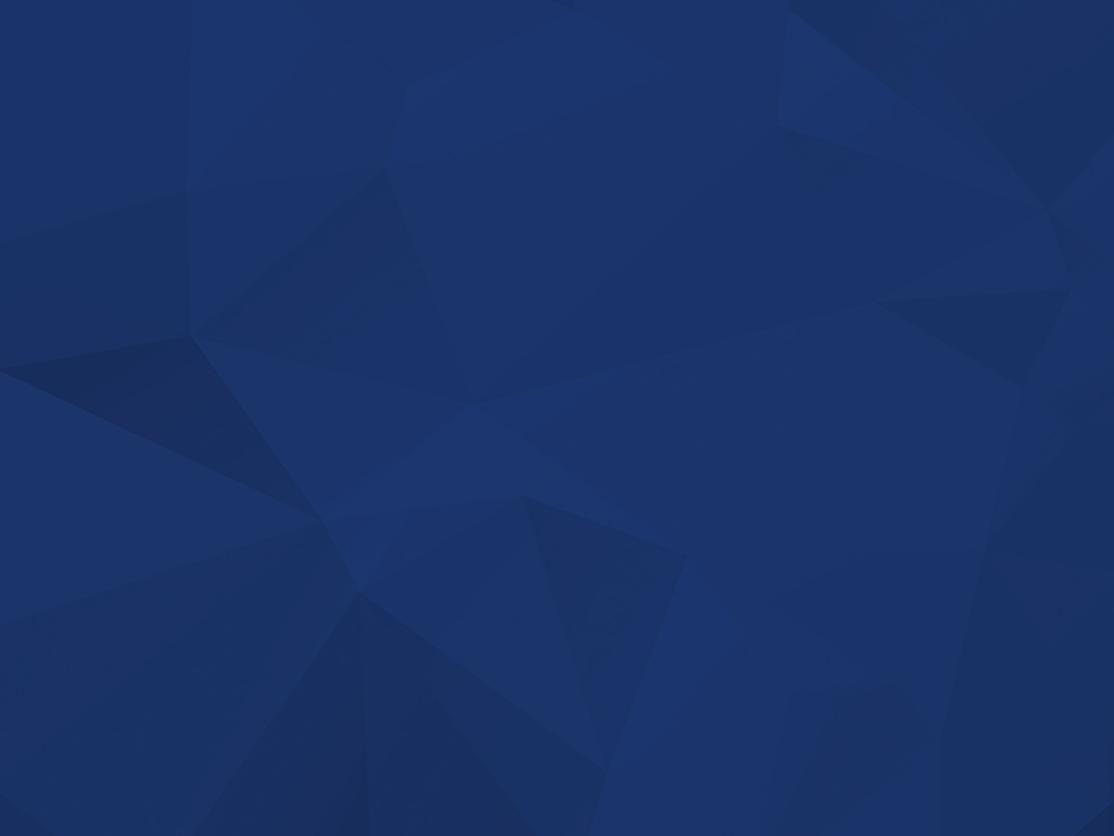 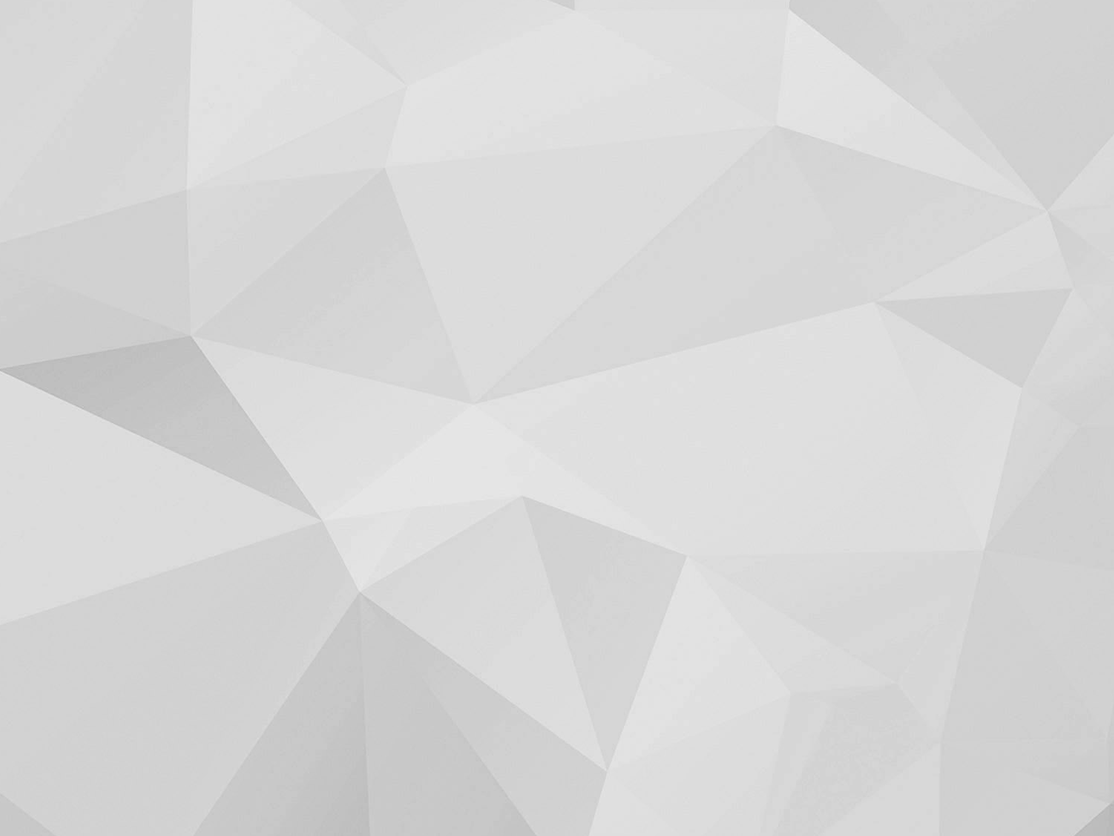 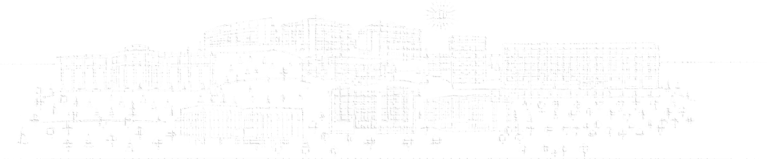 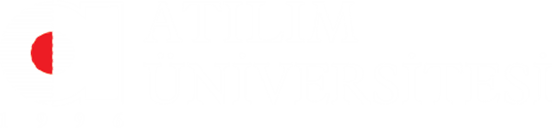 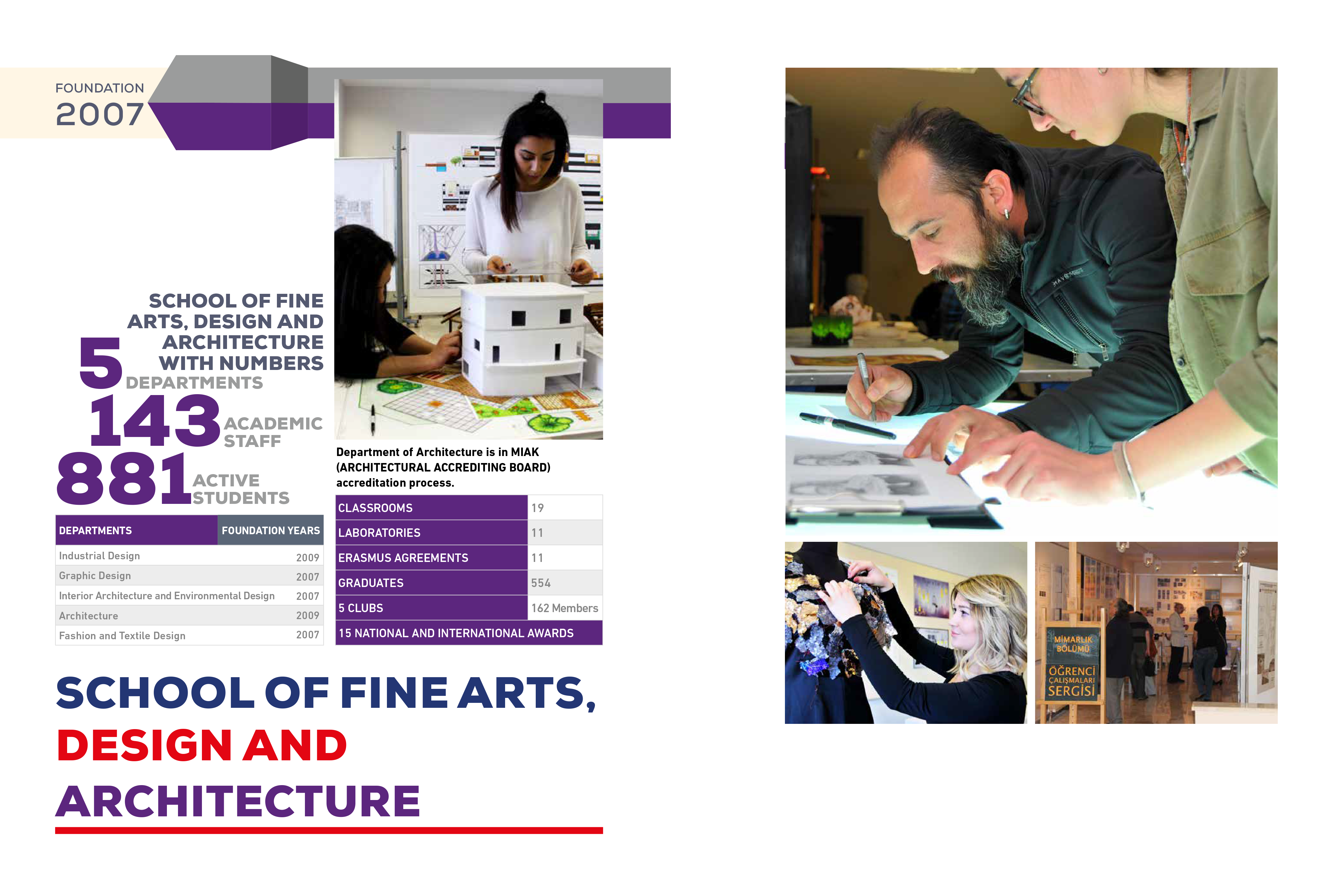 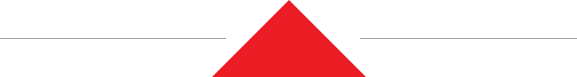 11
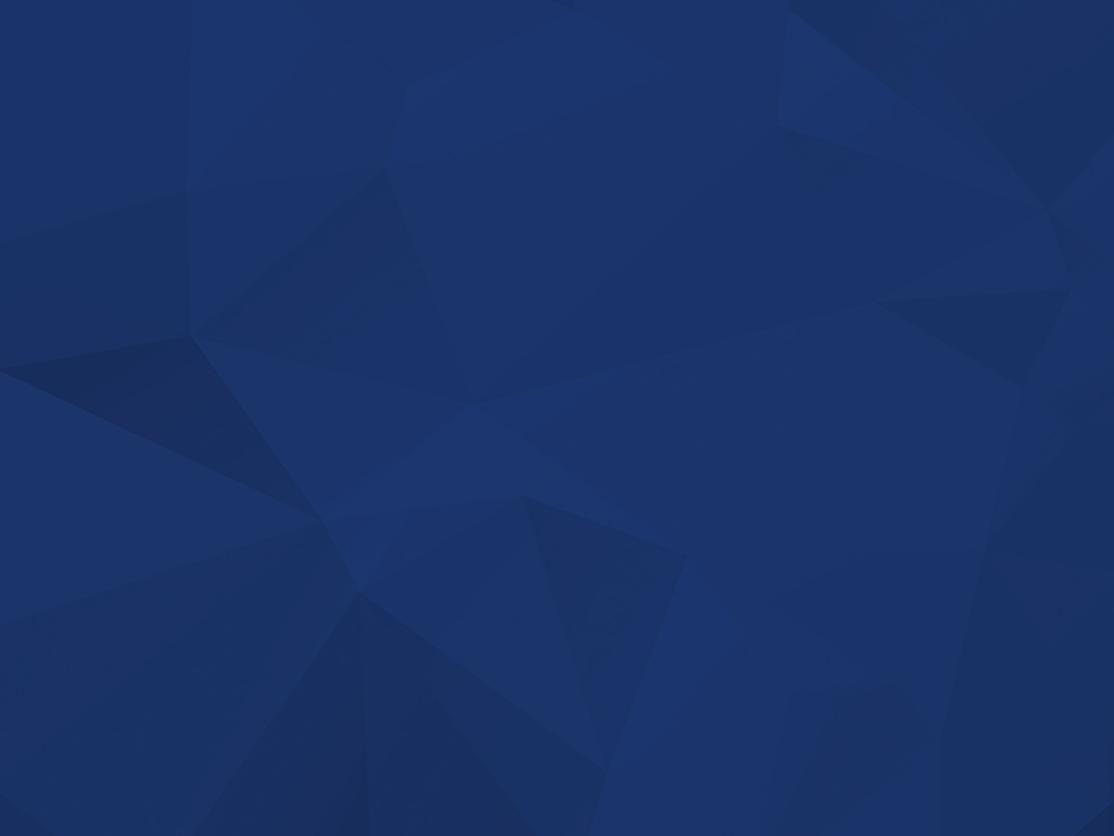 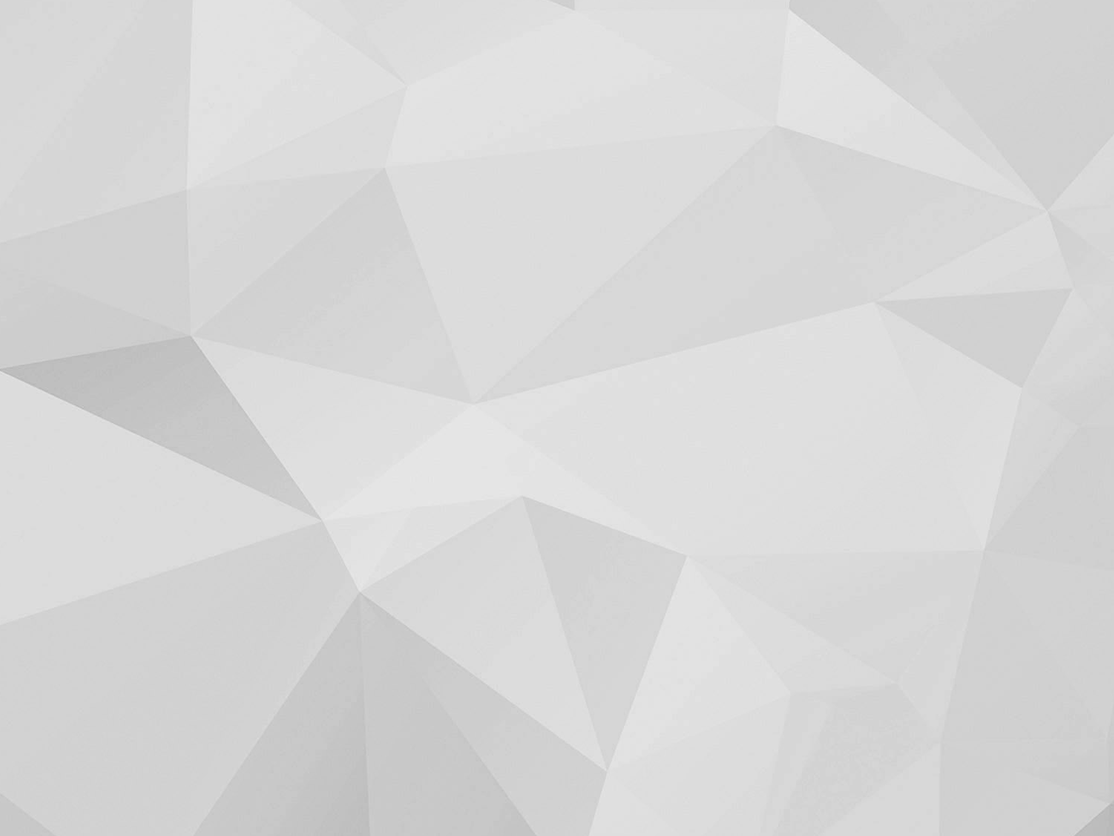 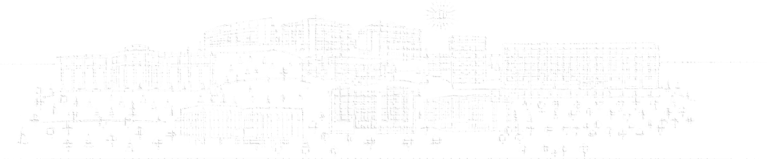 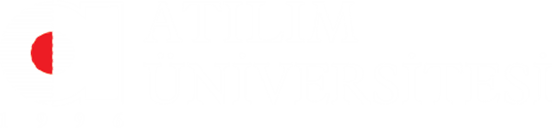 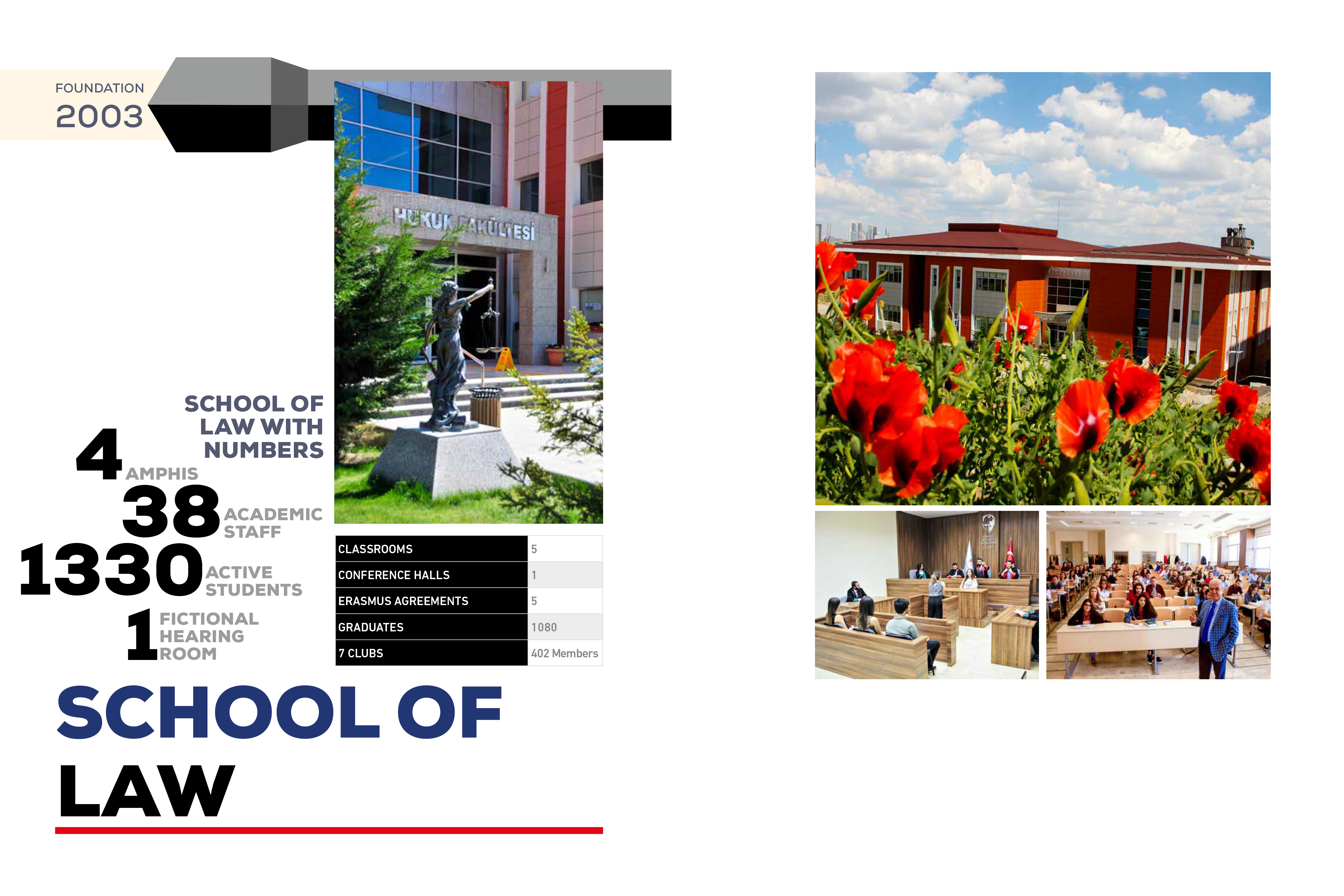 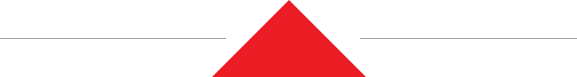 12
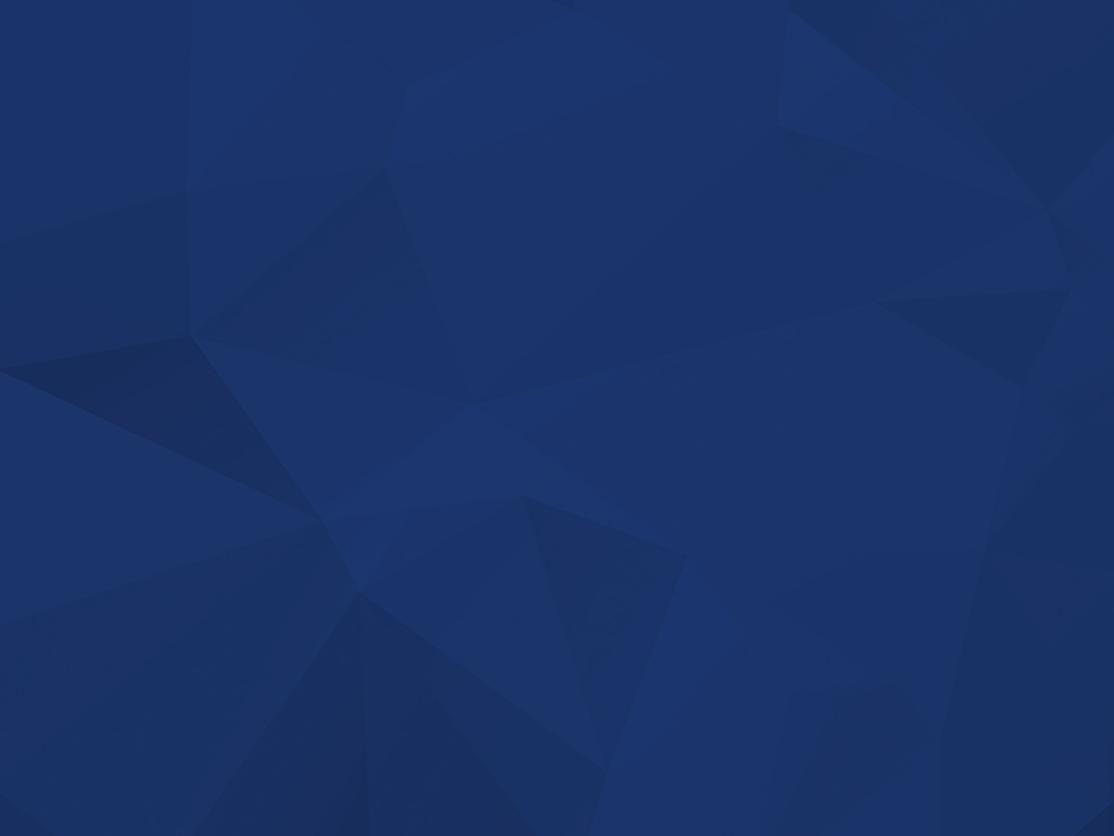 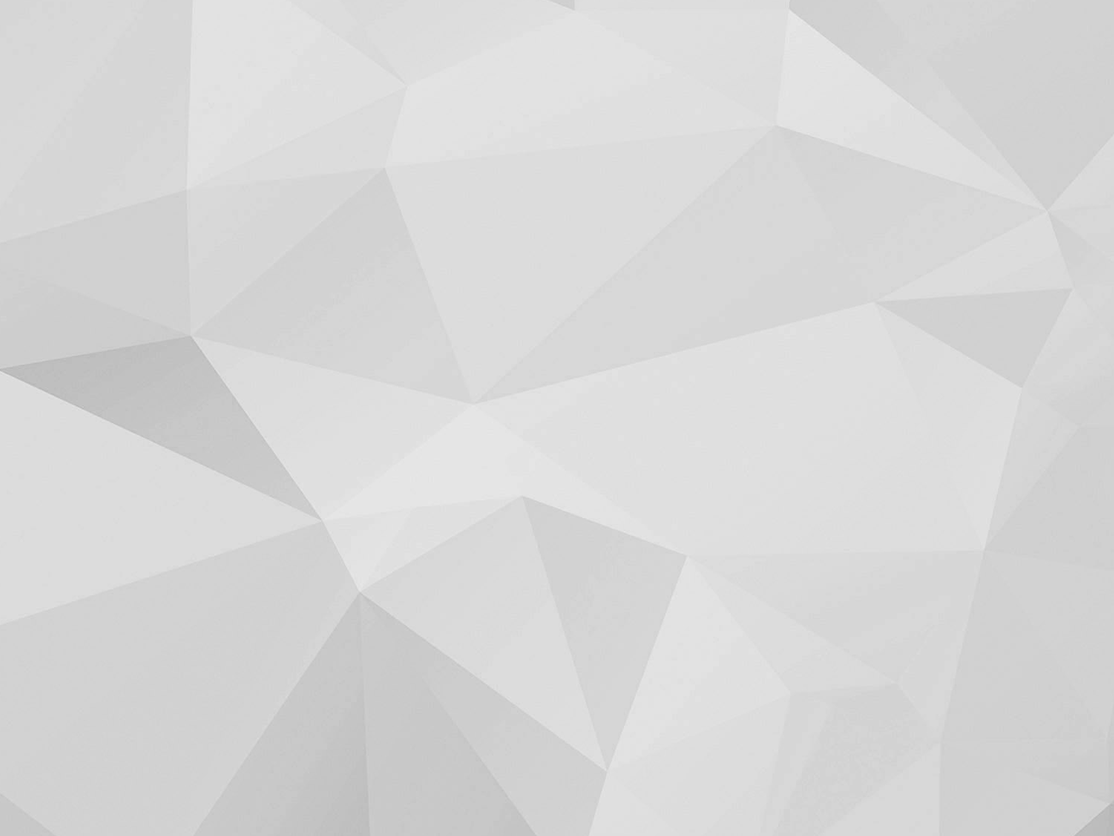 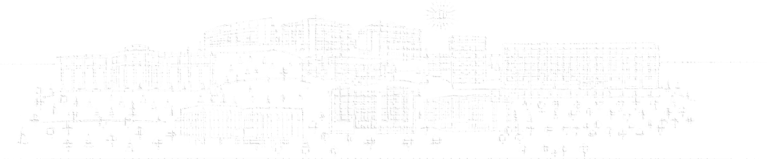 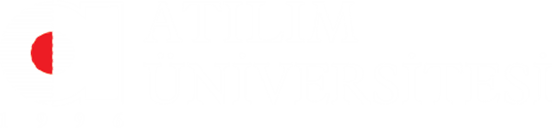 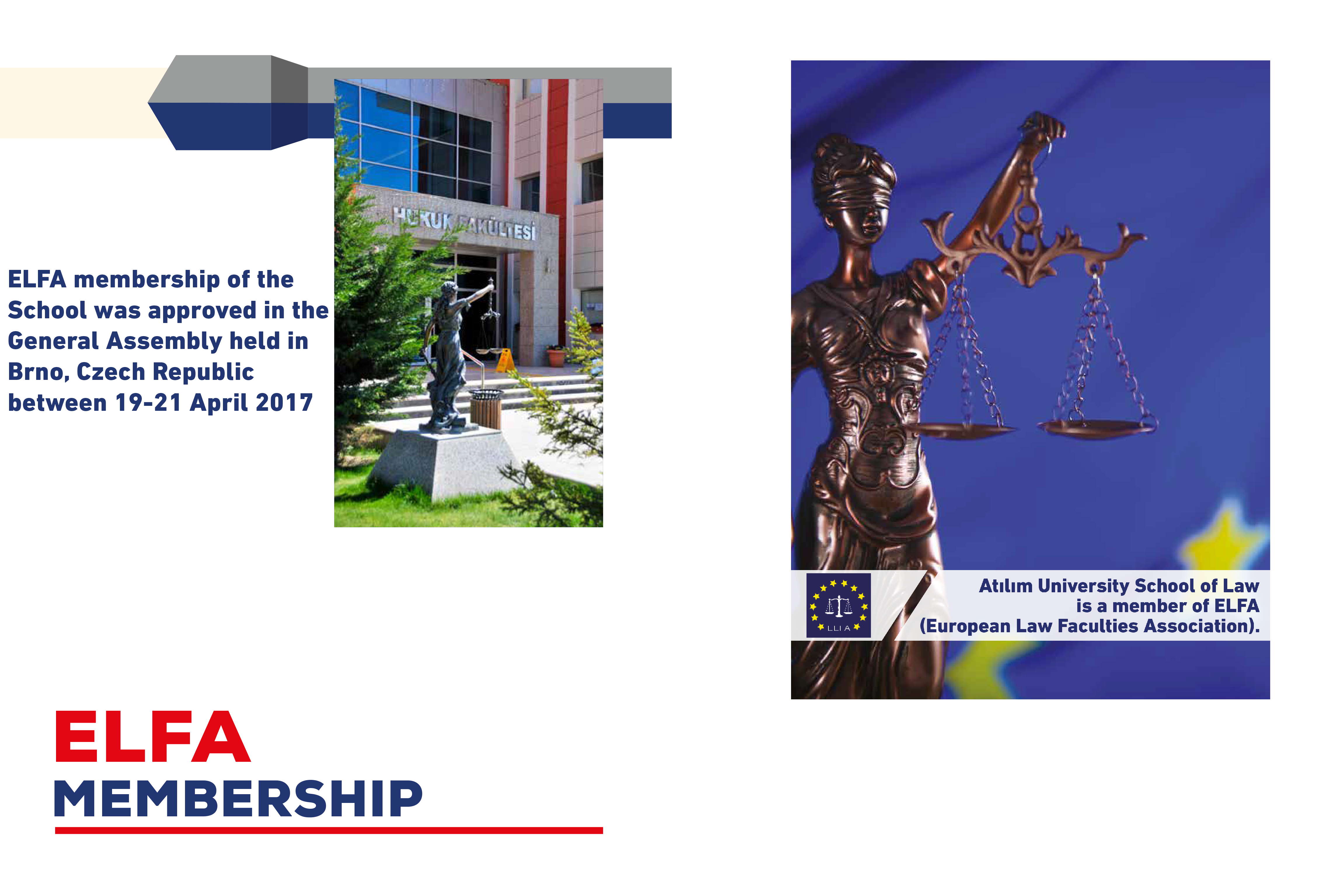 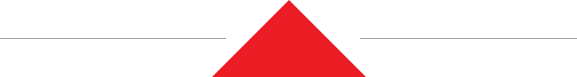 13
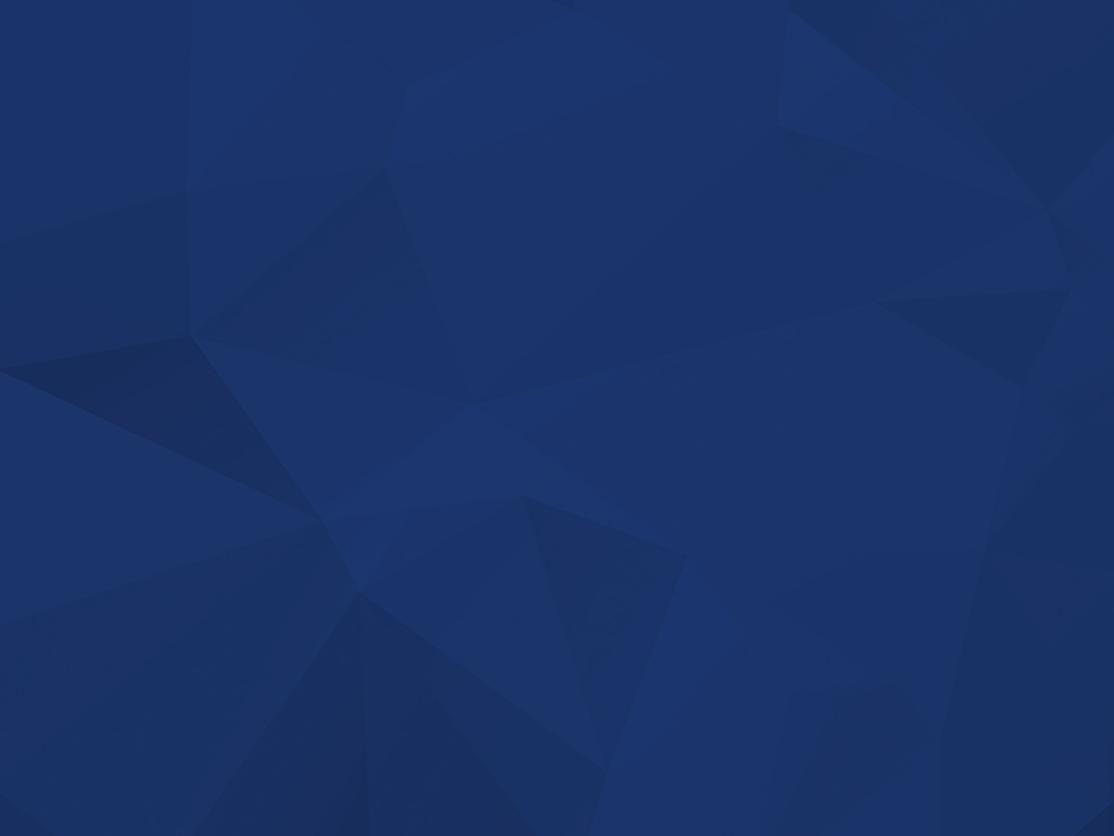 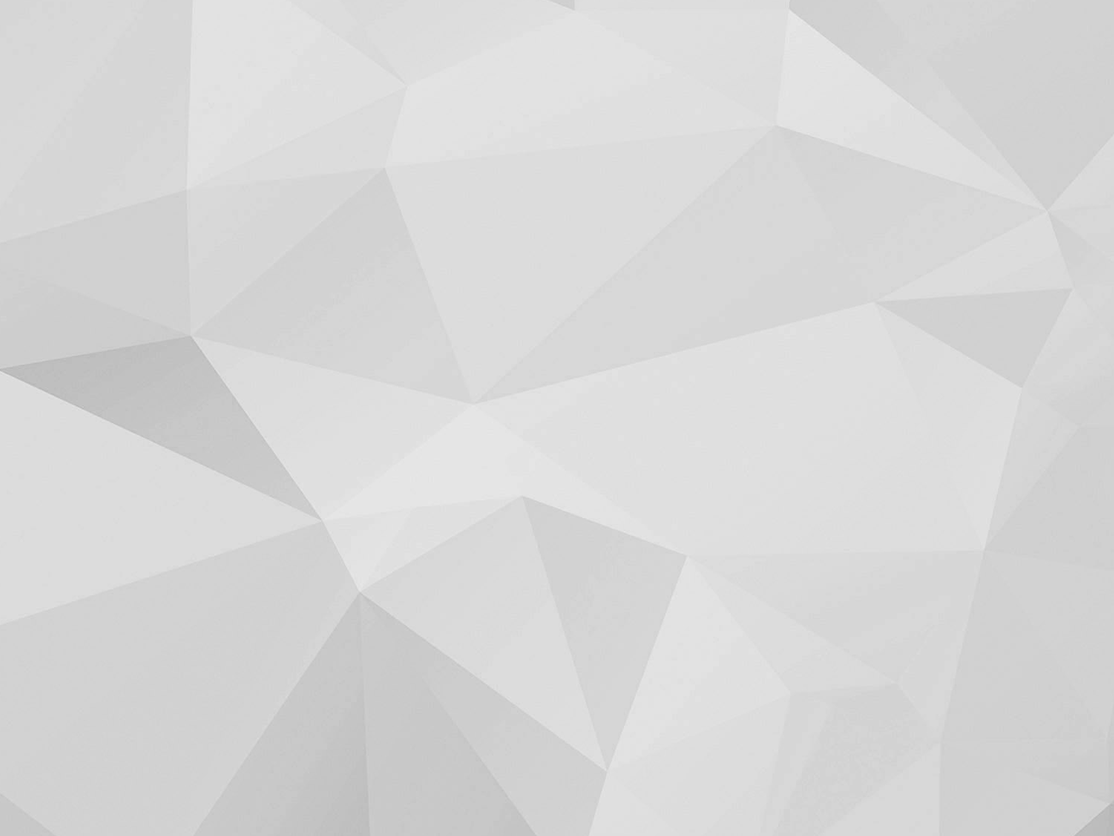 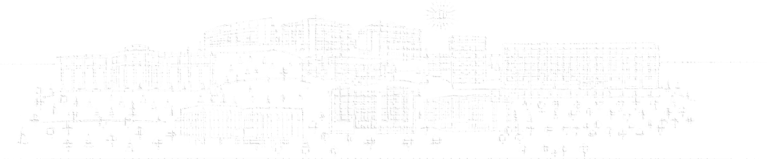 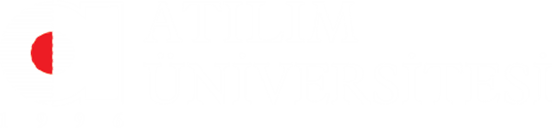 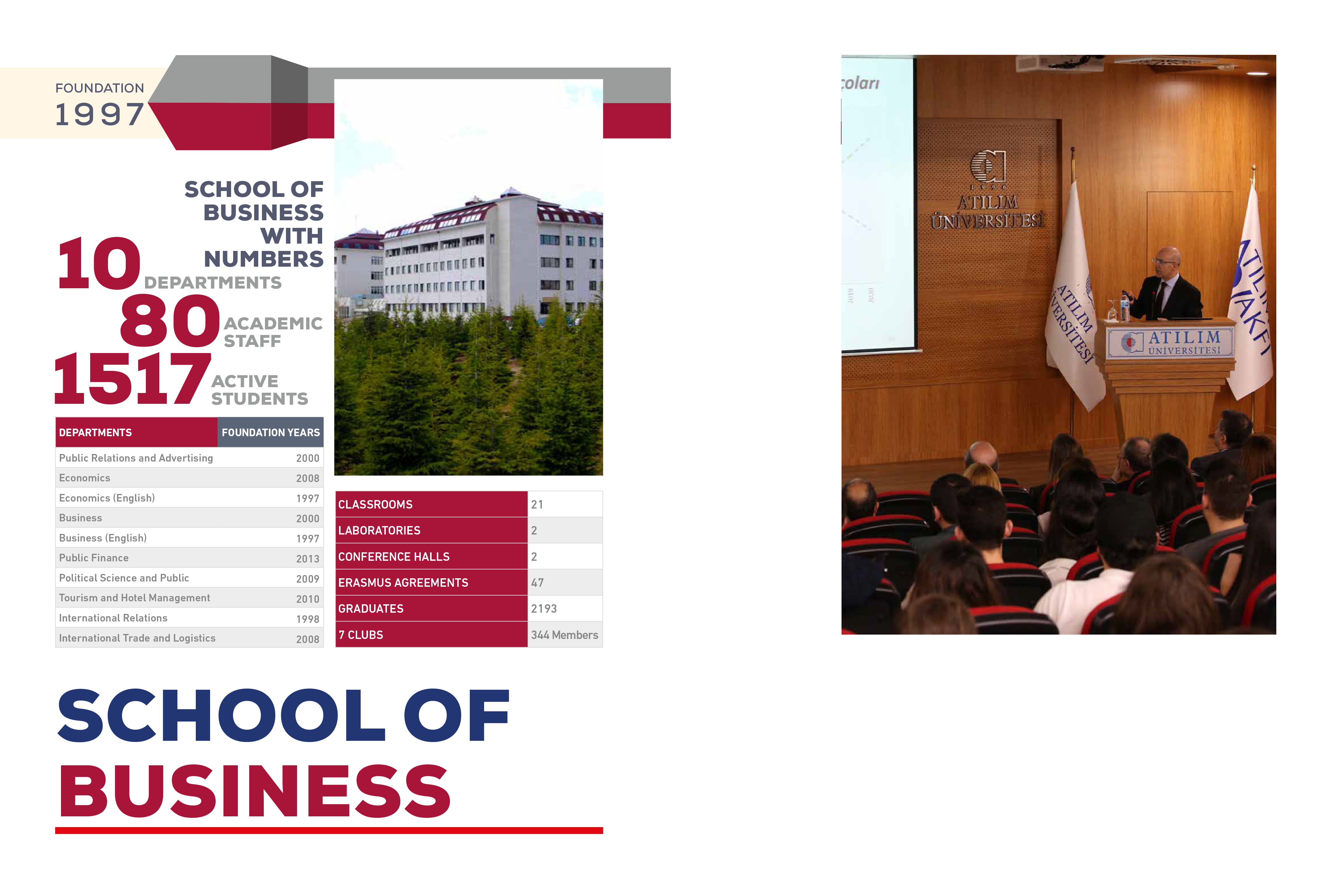 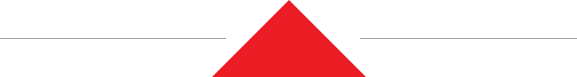 14
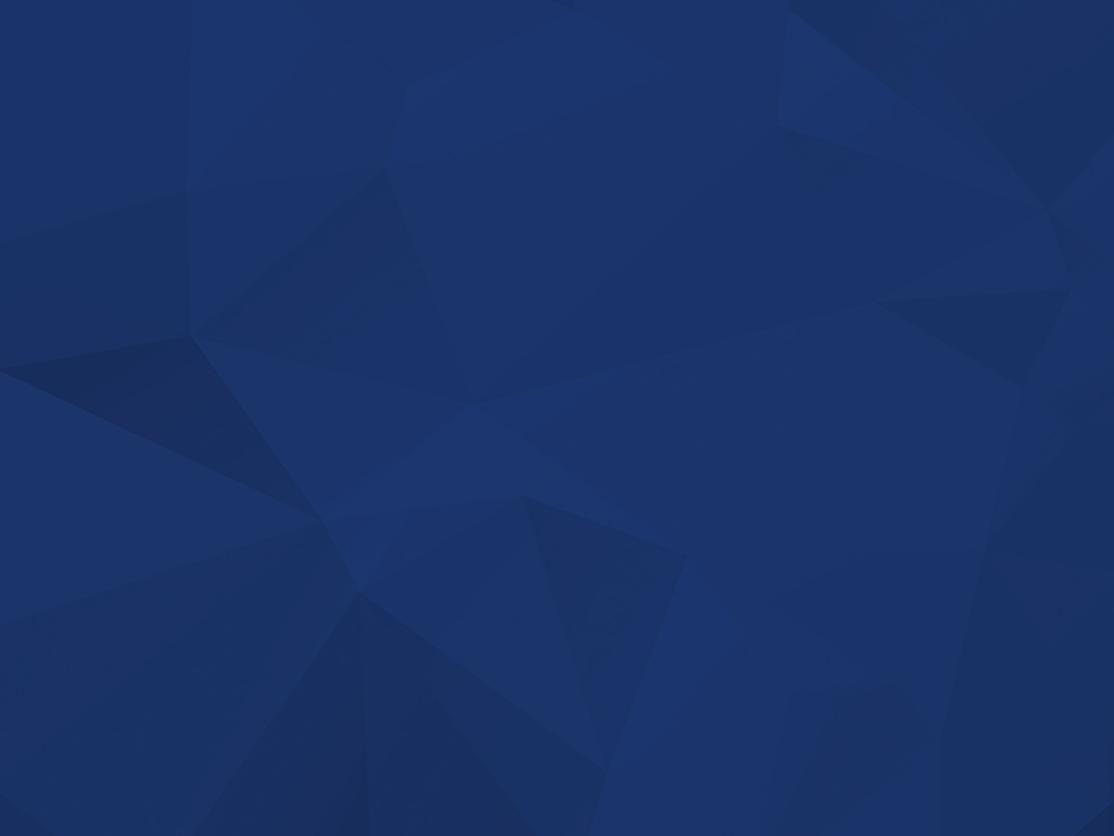 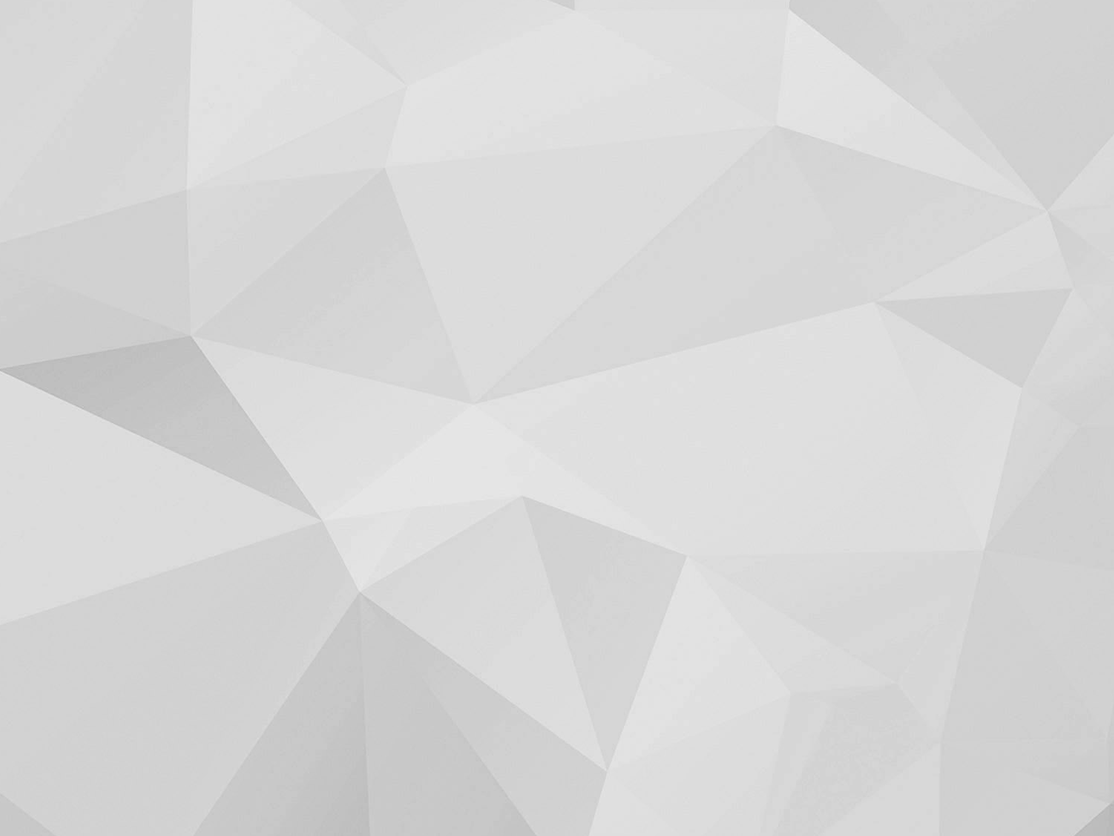 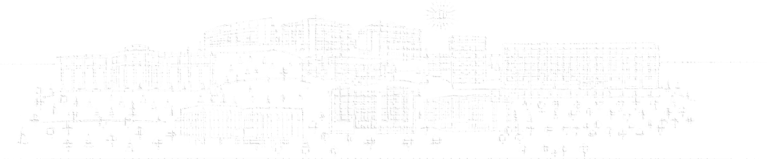 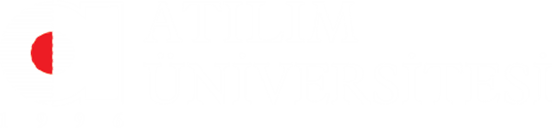 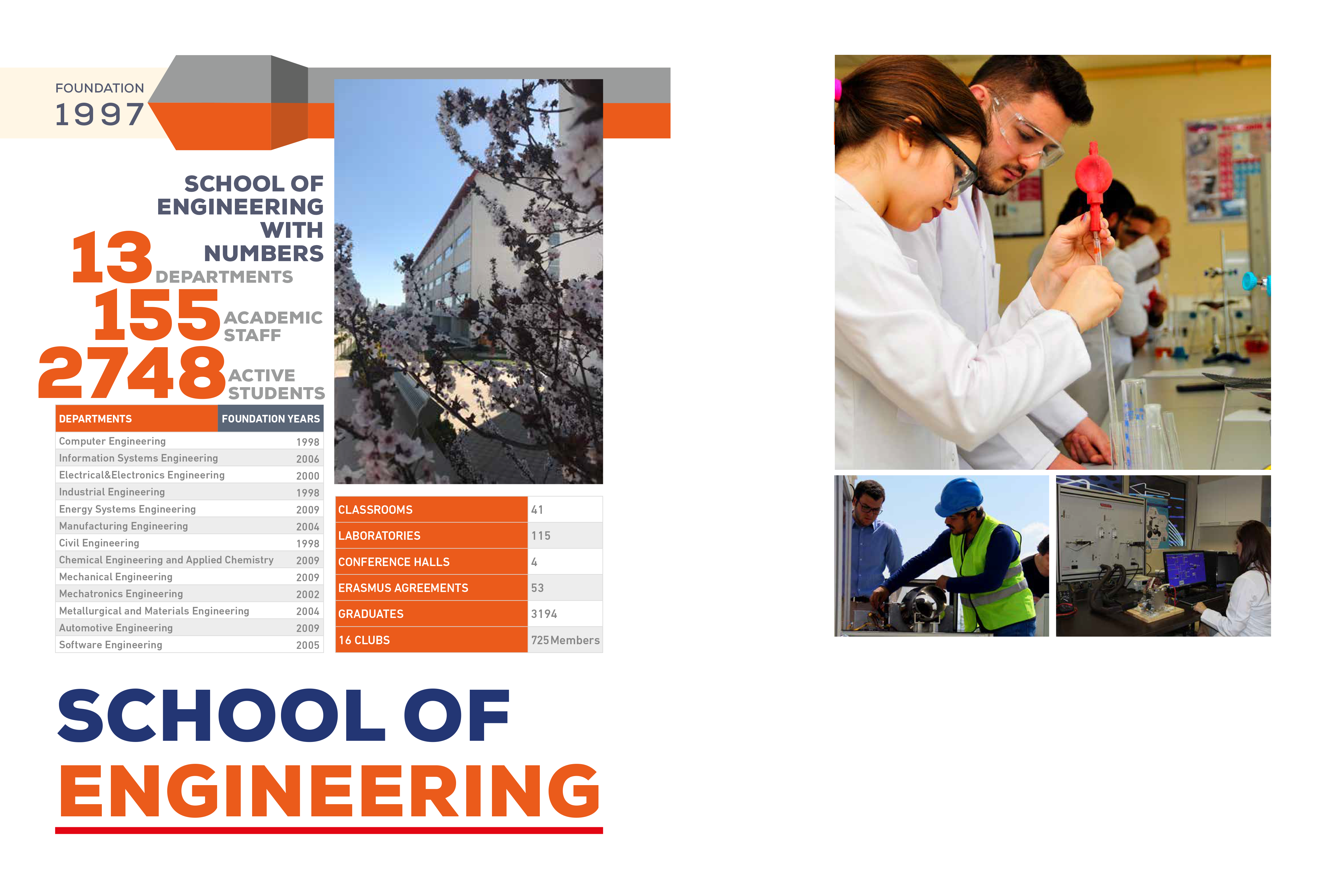 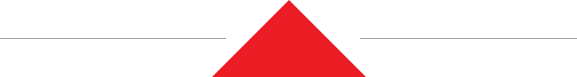 15
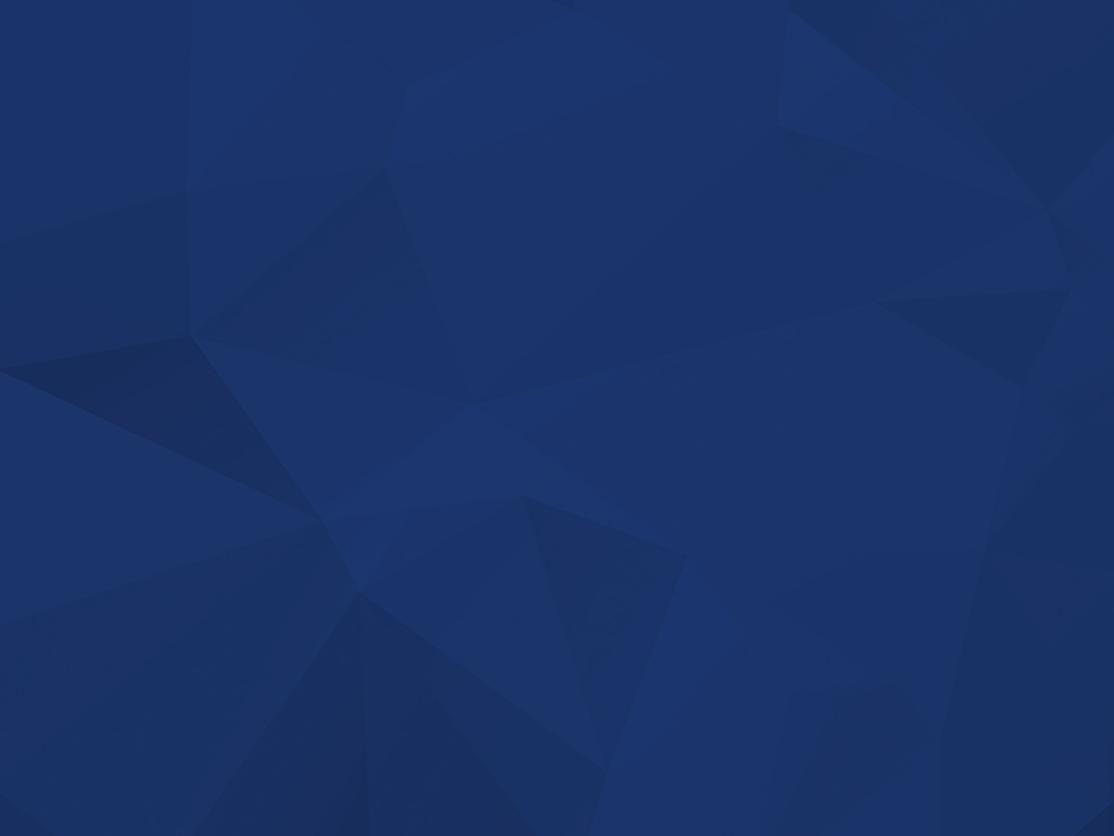 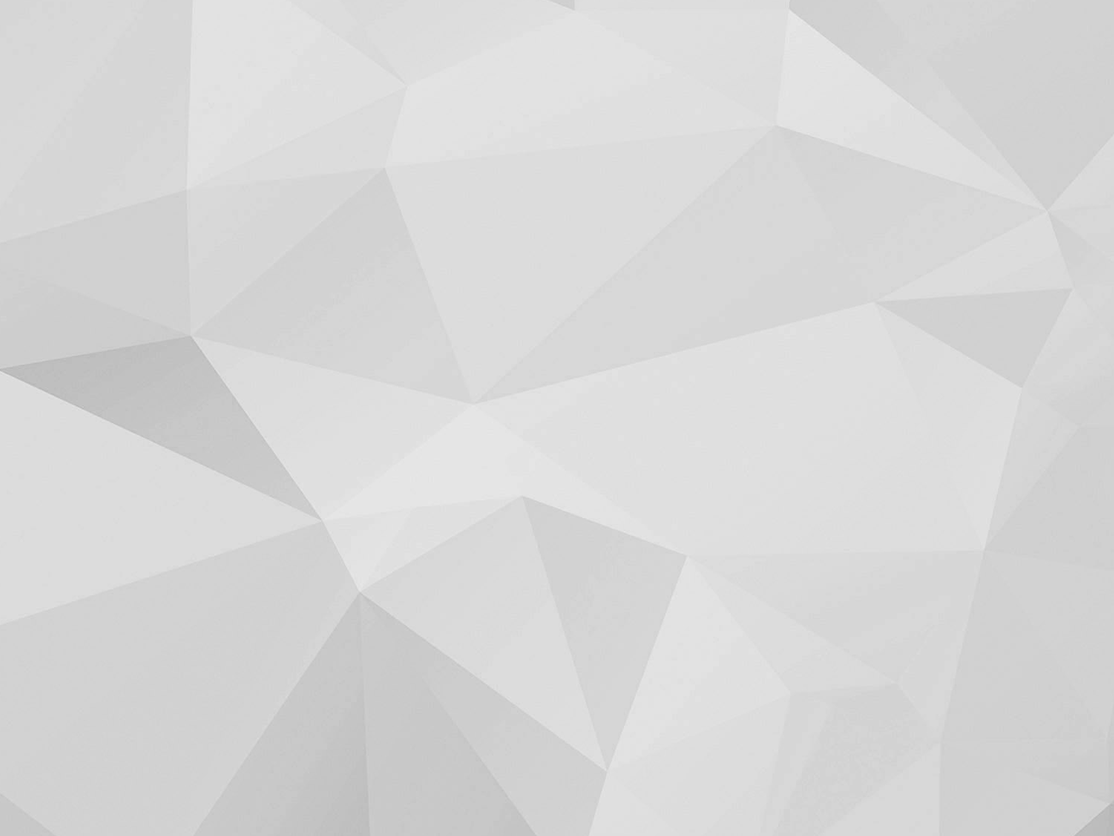 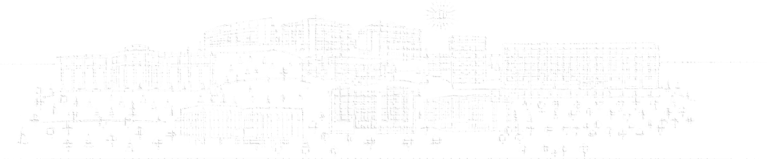 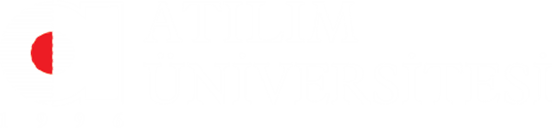 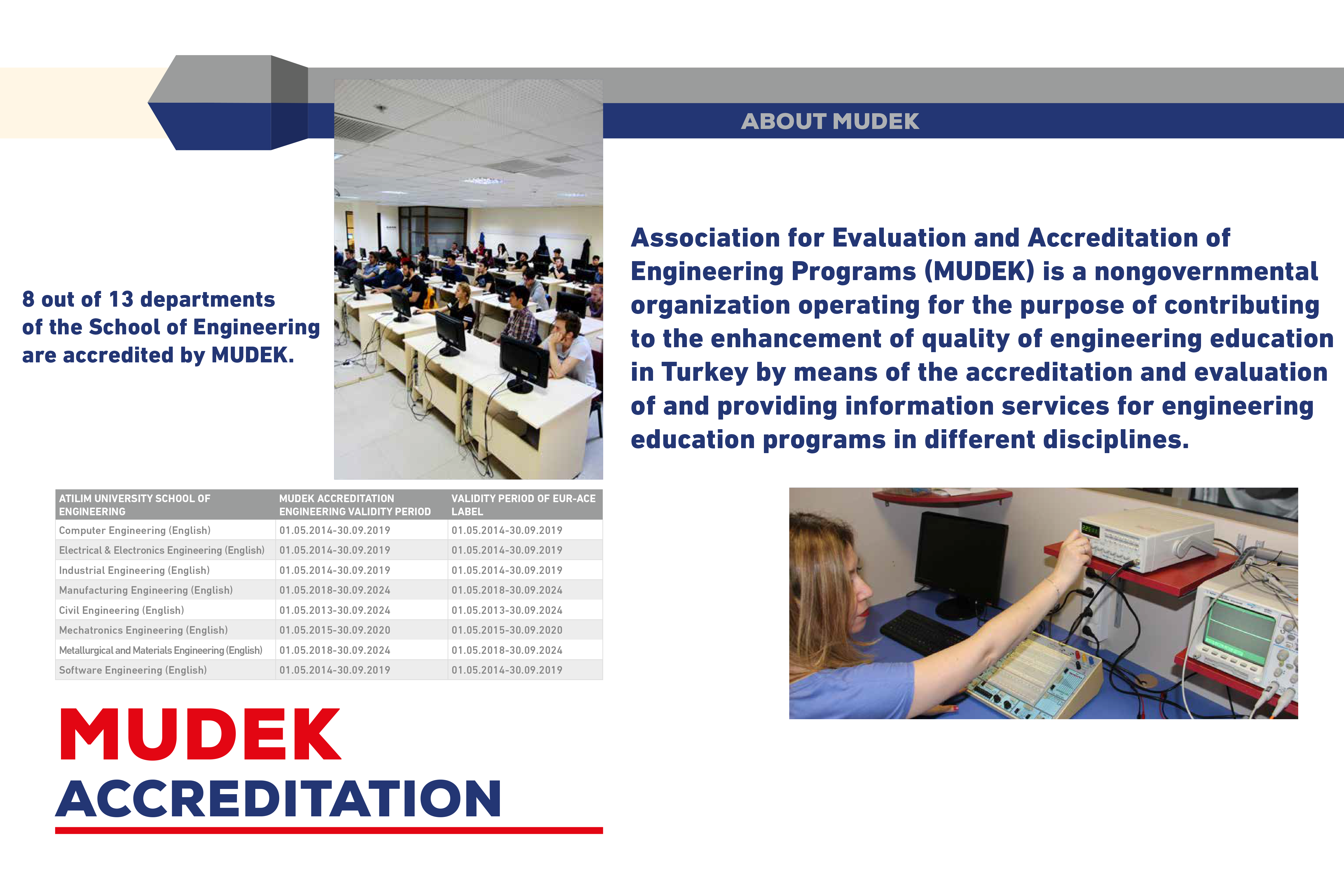 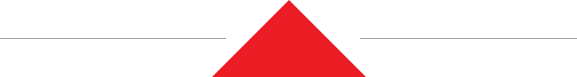 16
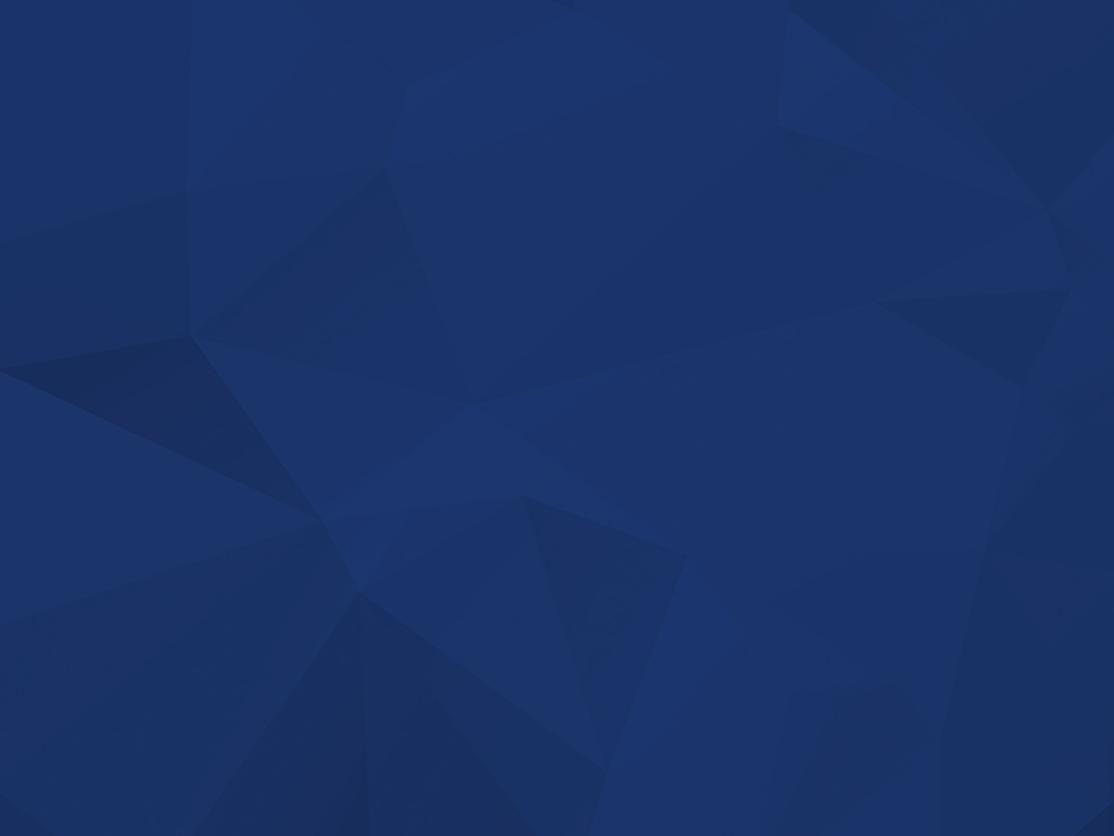 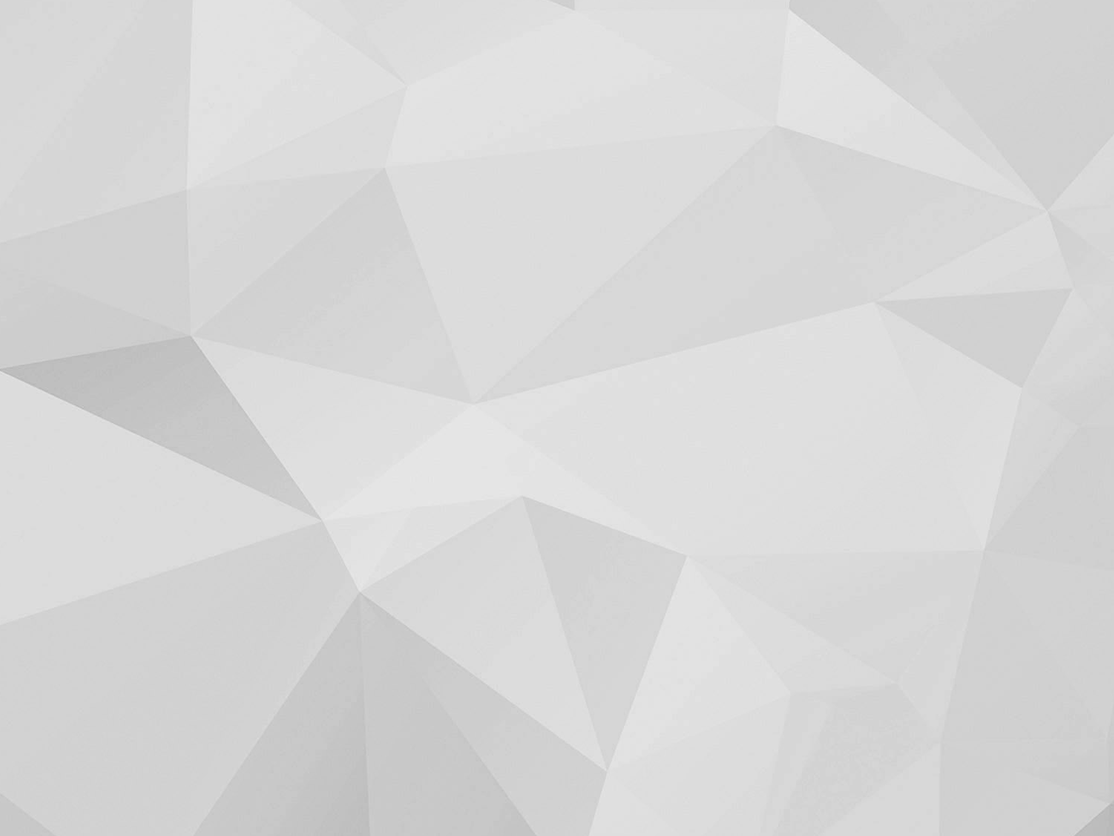 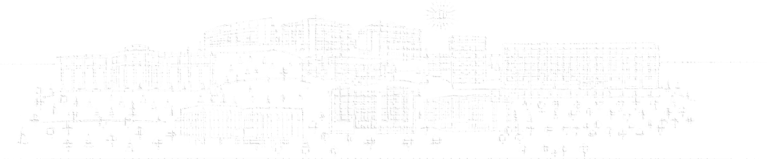 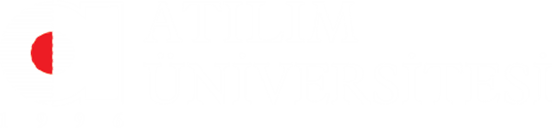 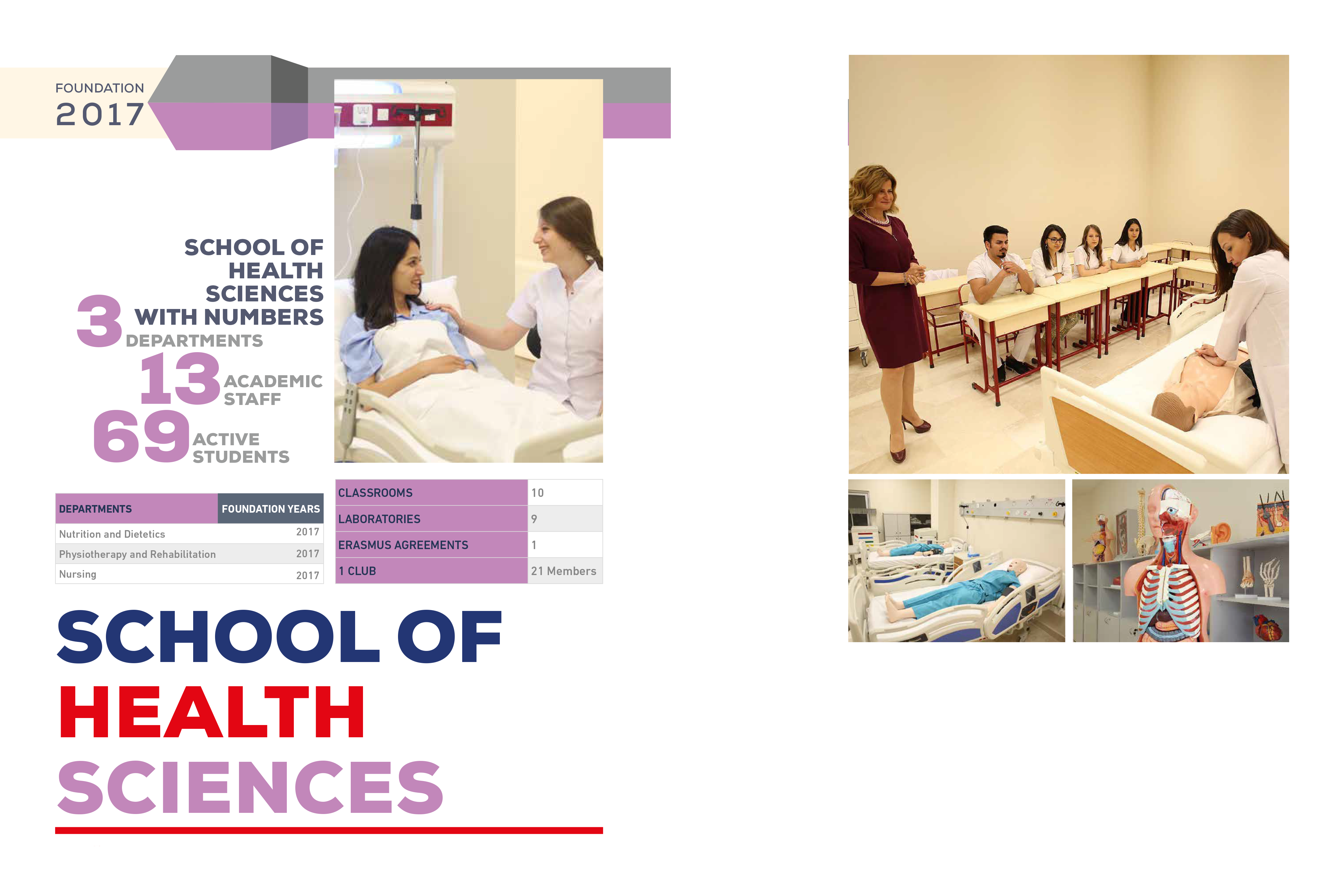 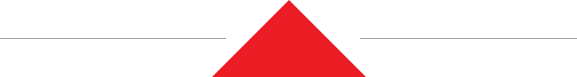 17
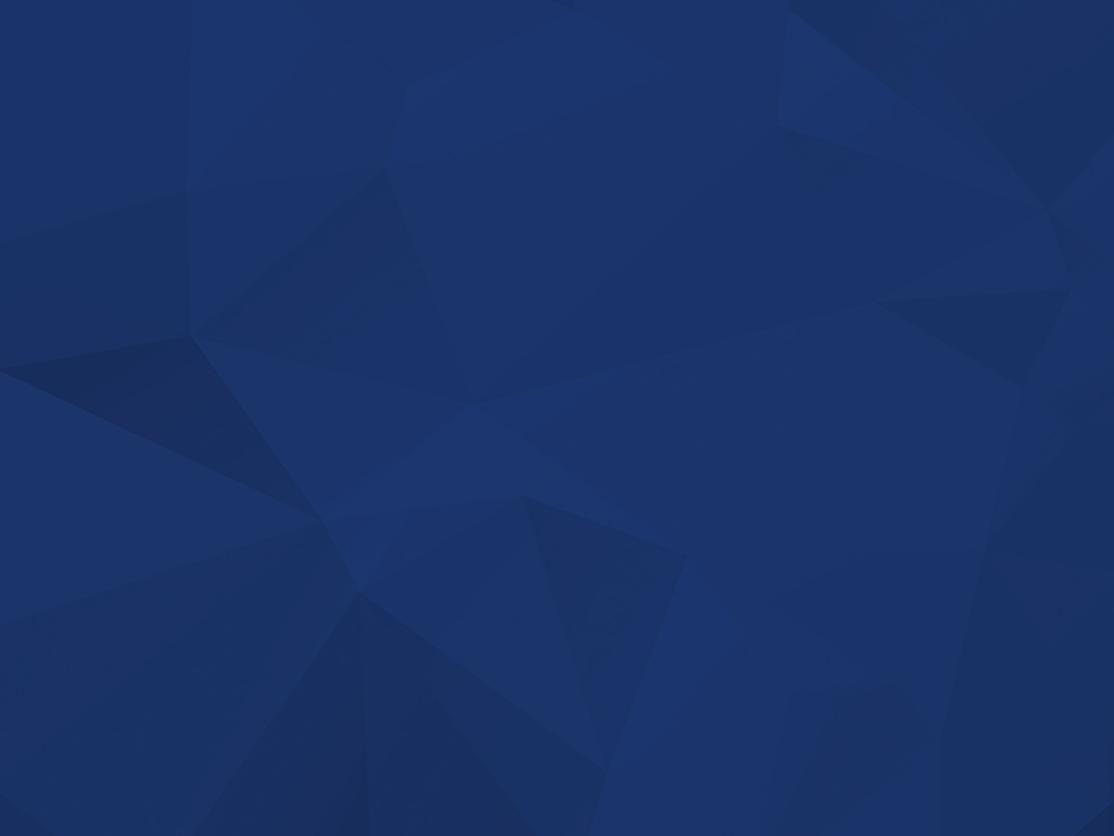 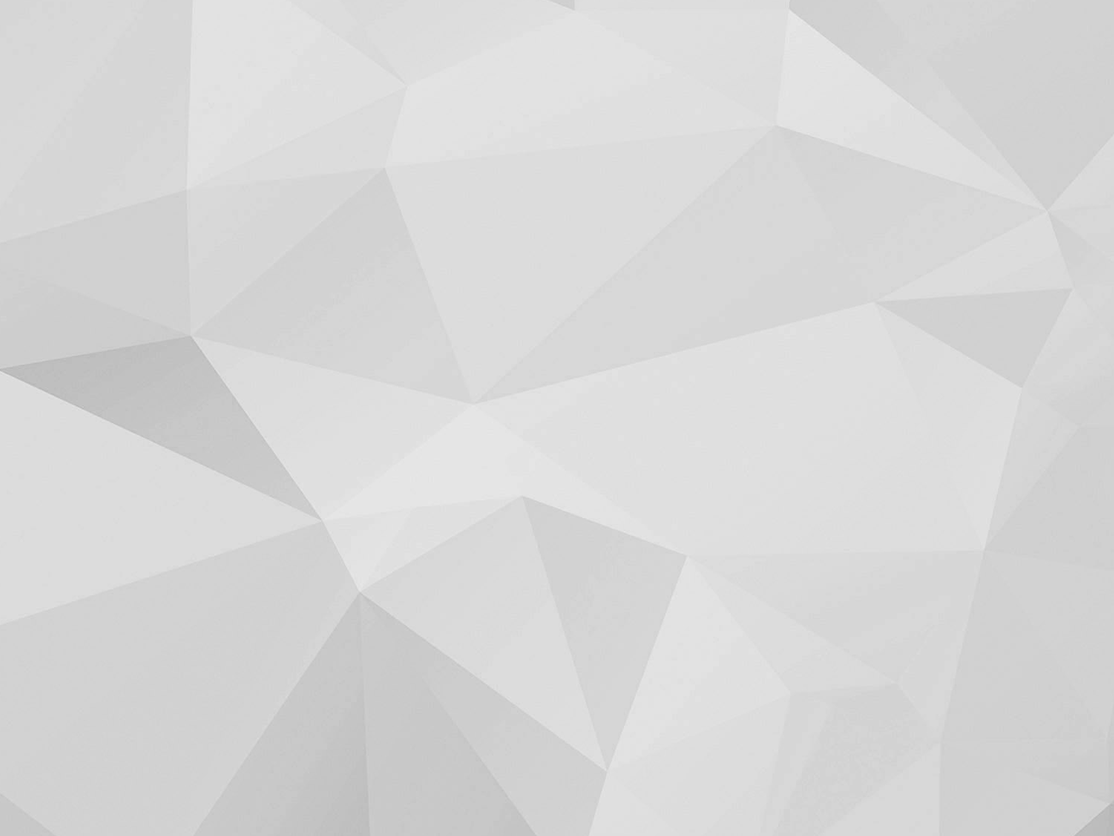 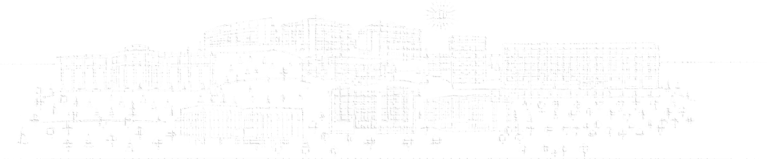 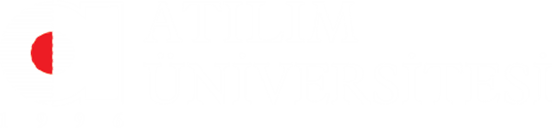 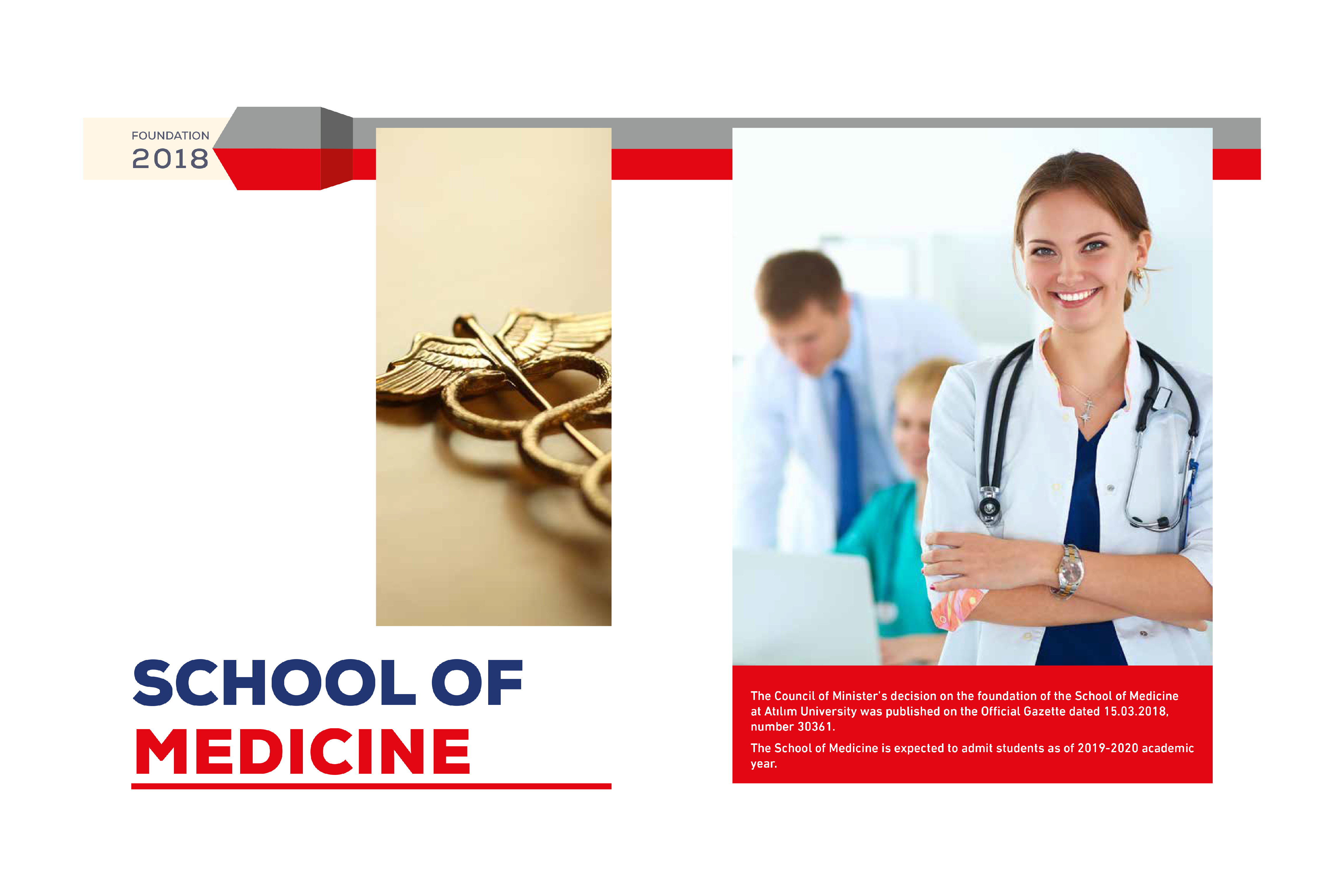 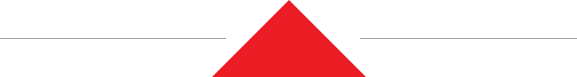 18
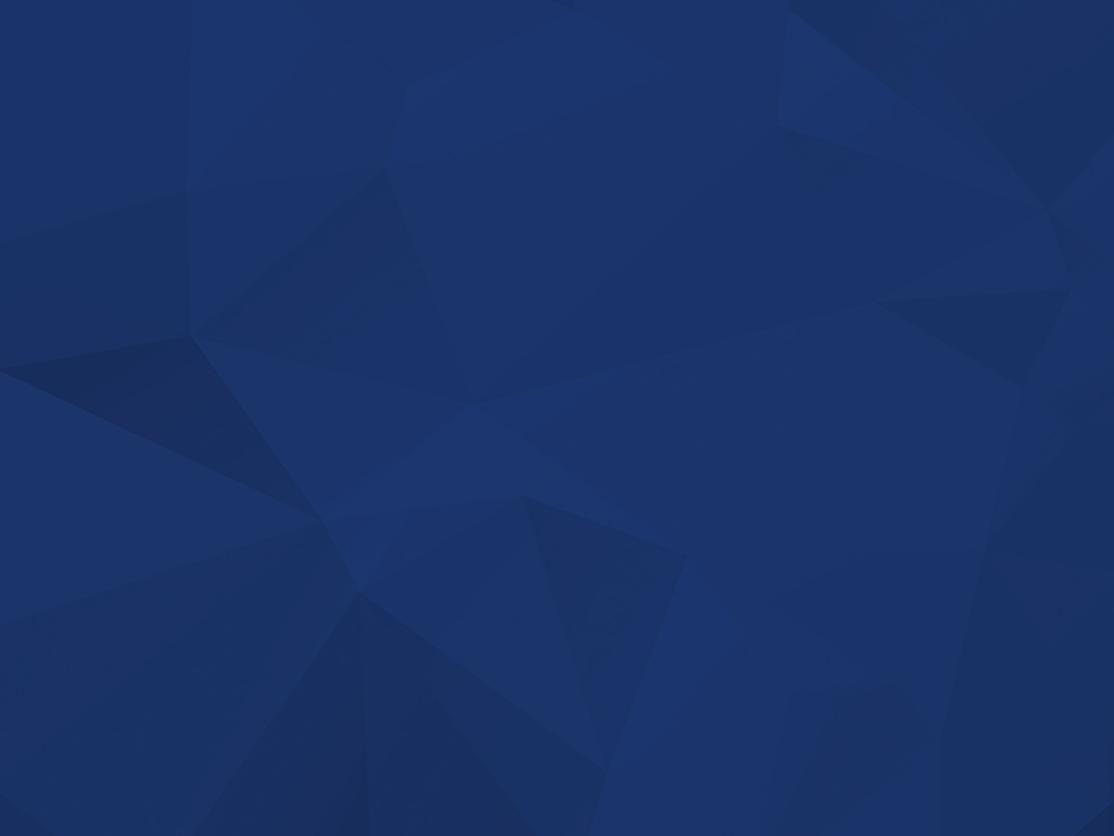 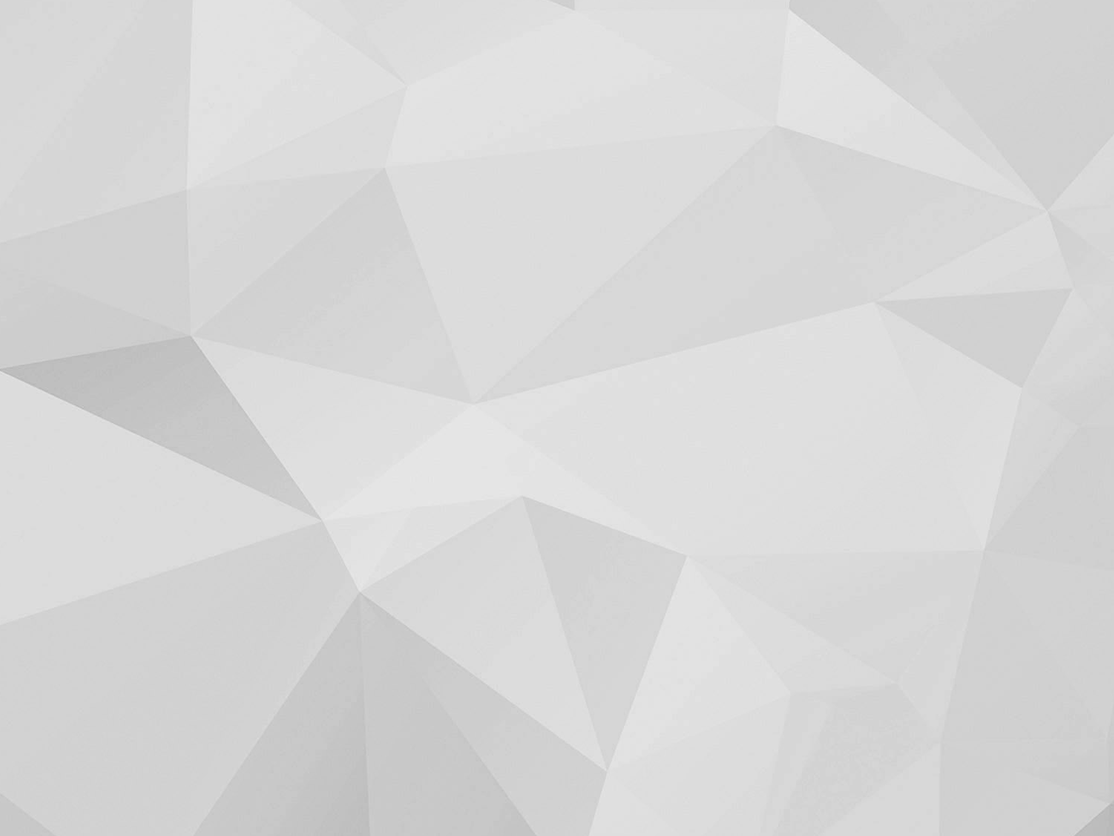 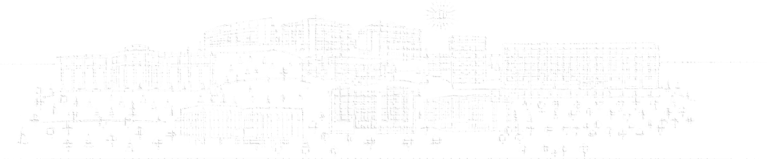 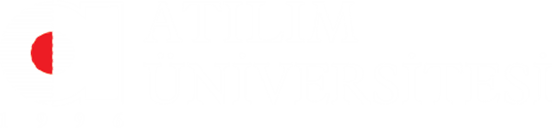 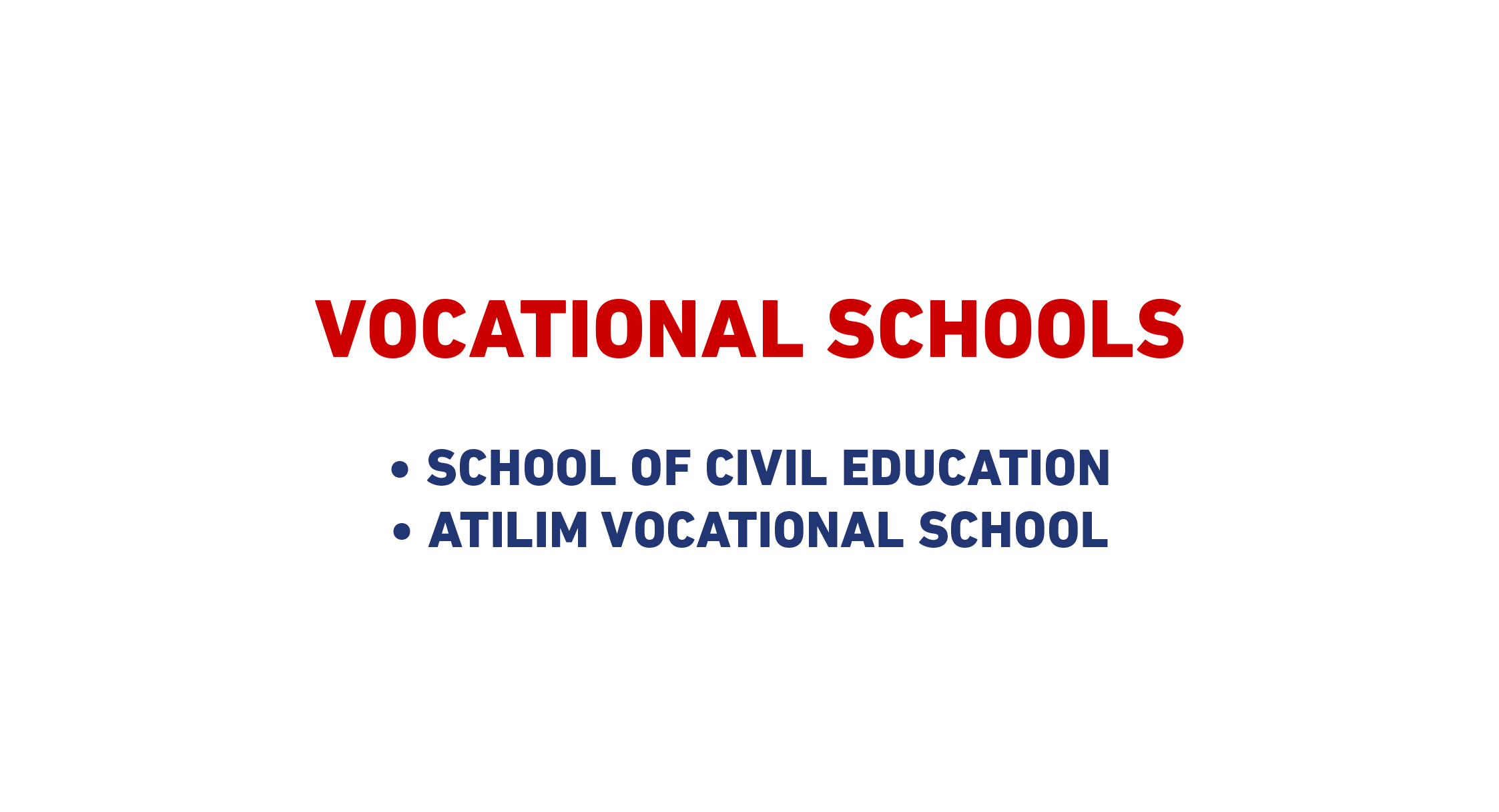 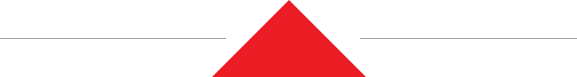 19
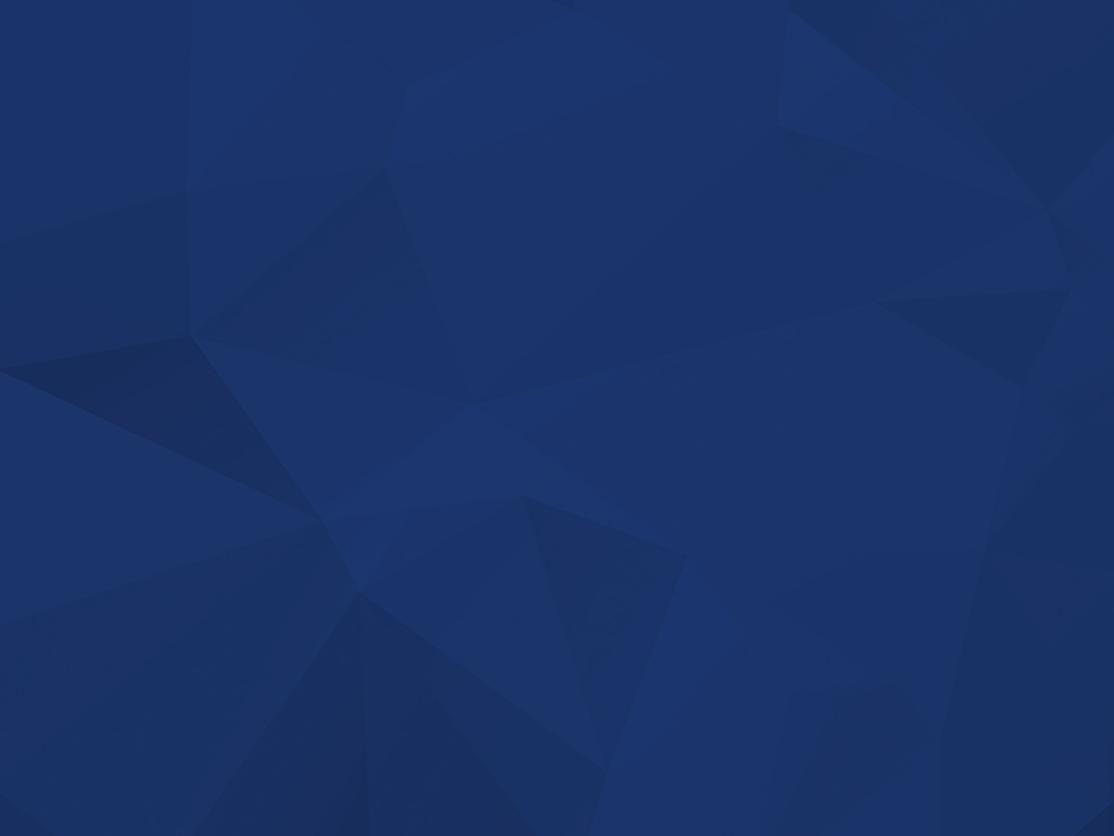 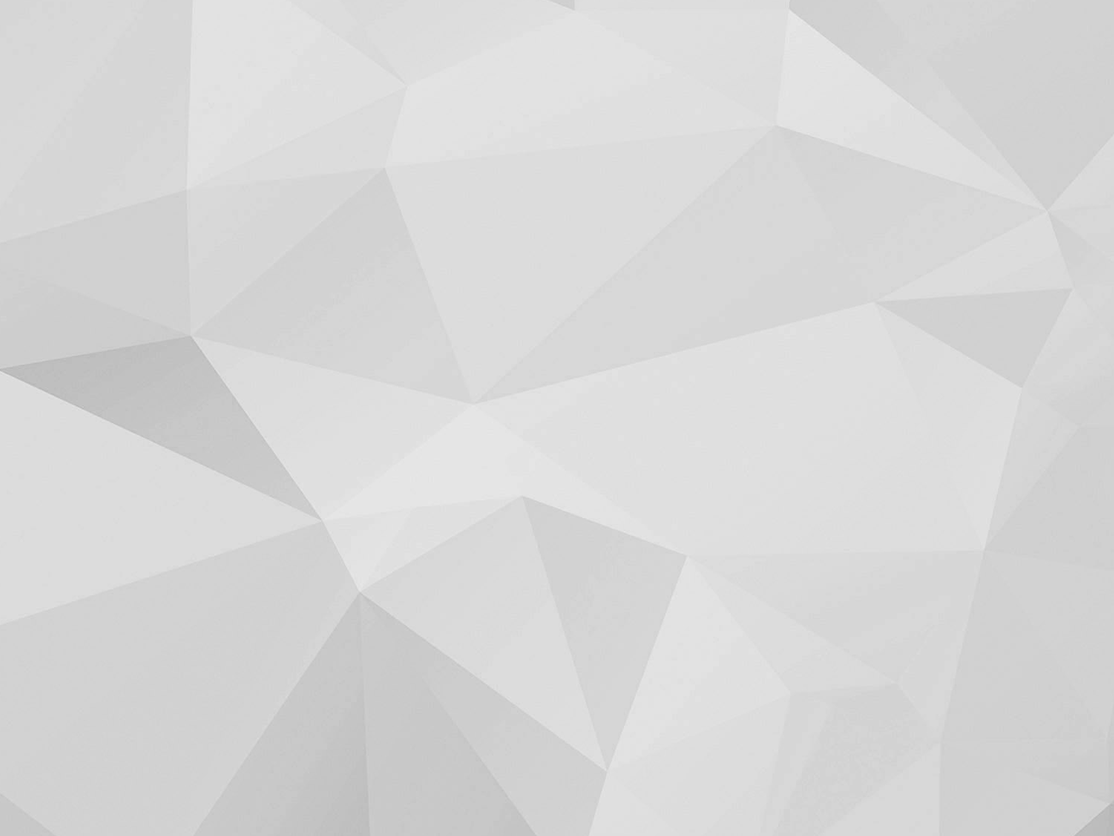 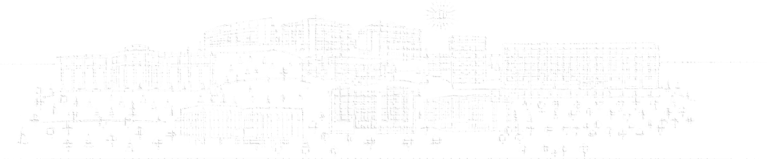 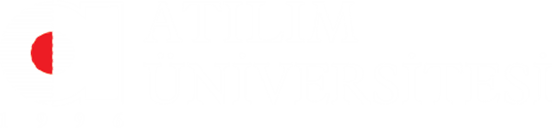 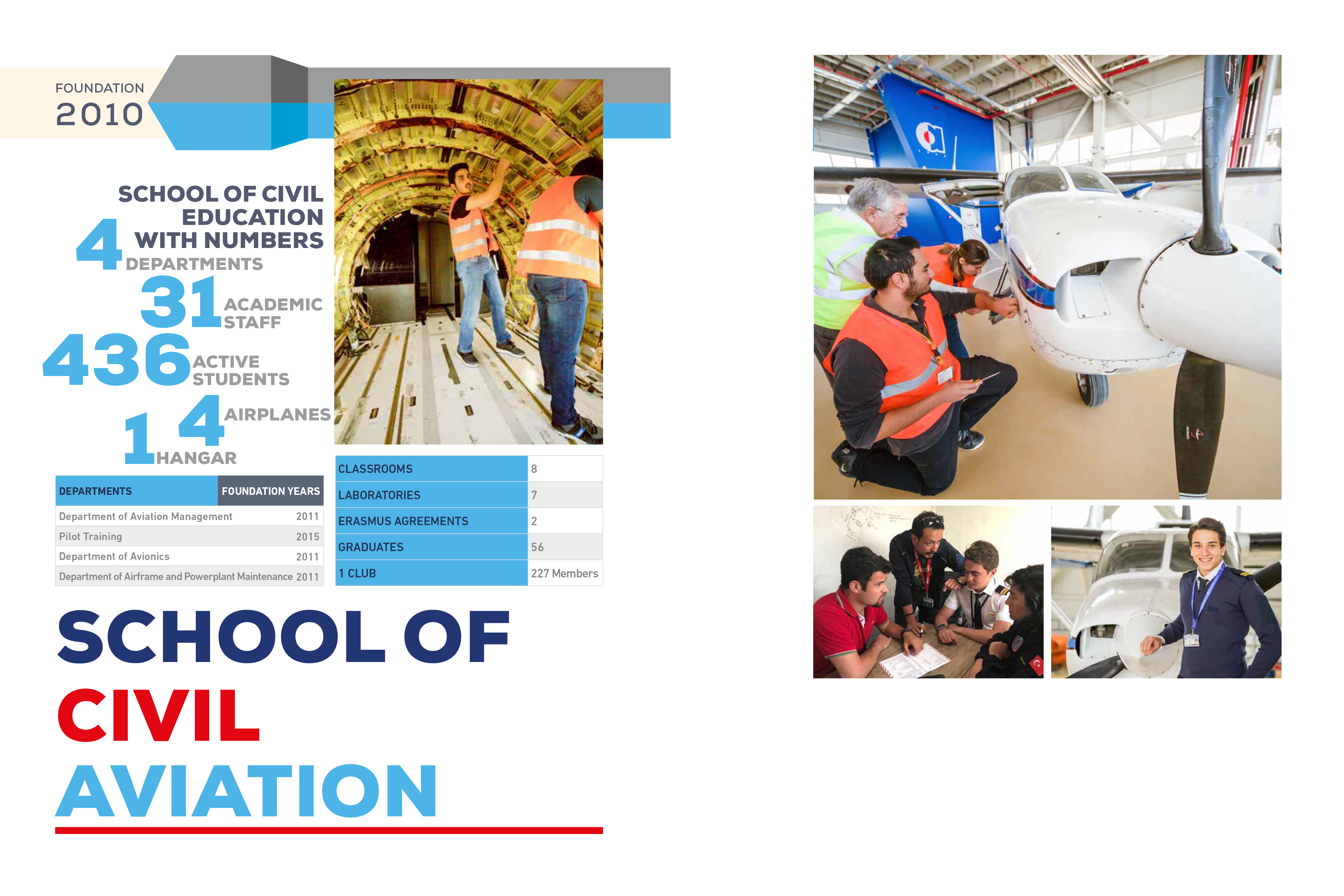 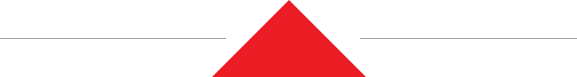 20
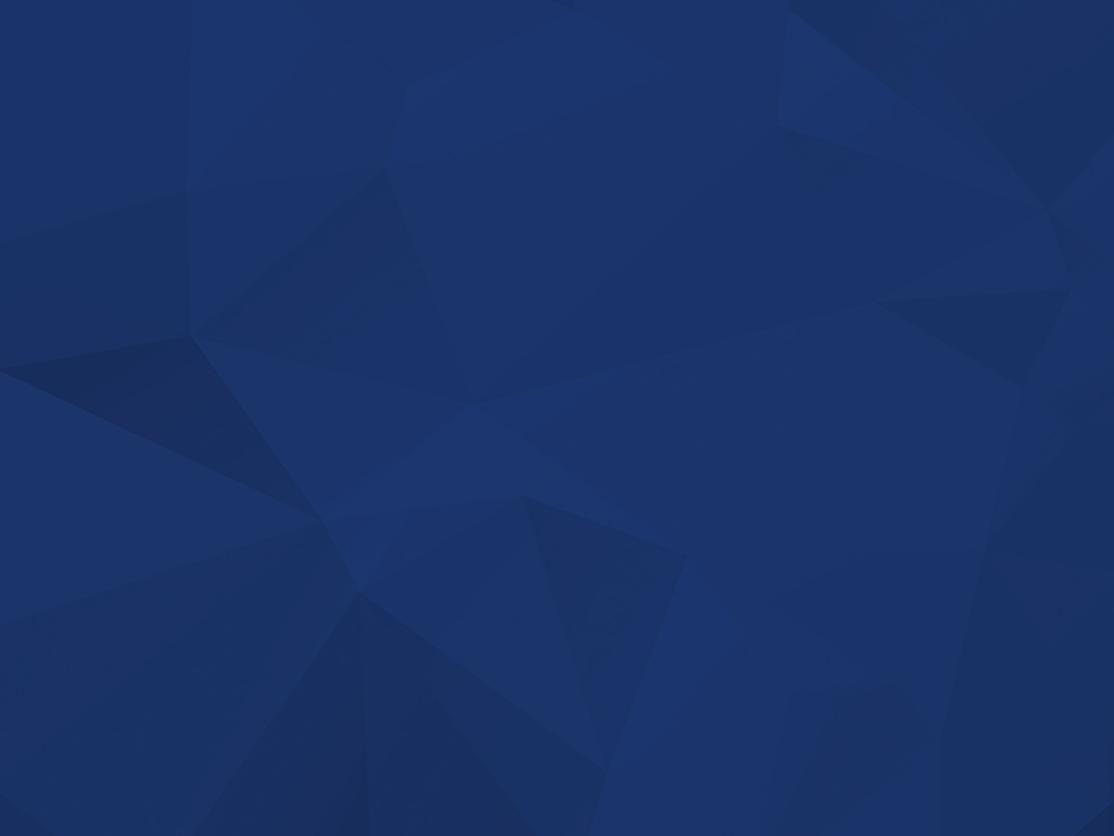 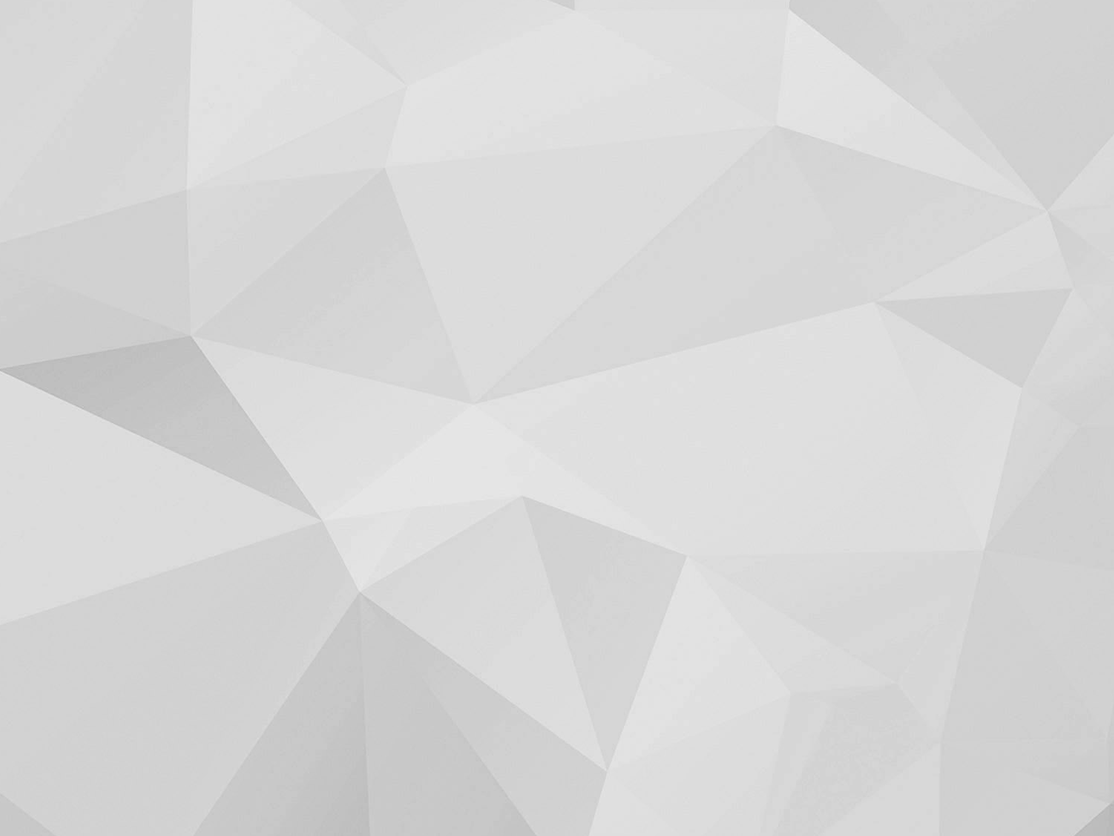 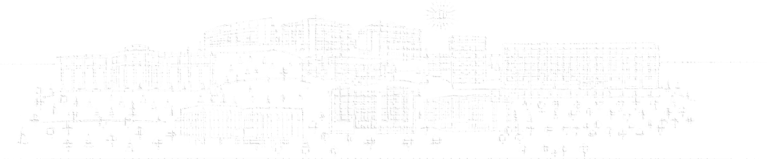 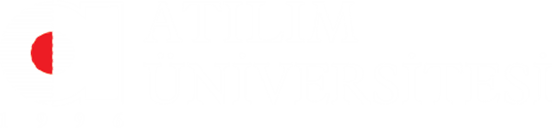 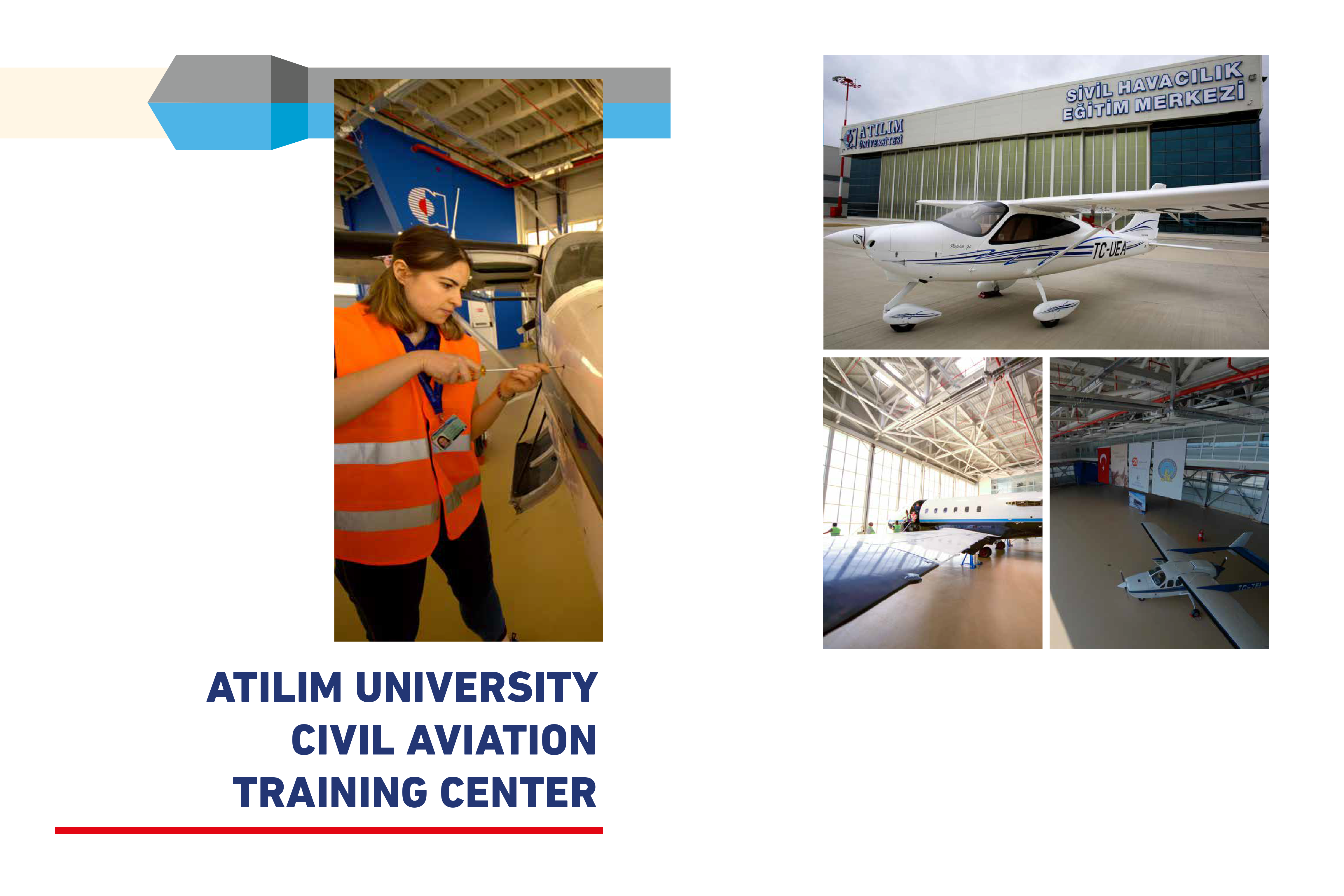 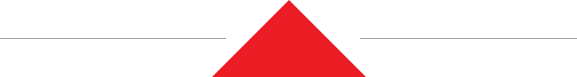 21
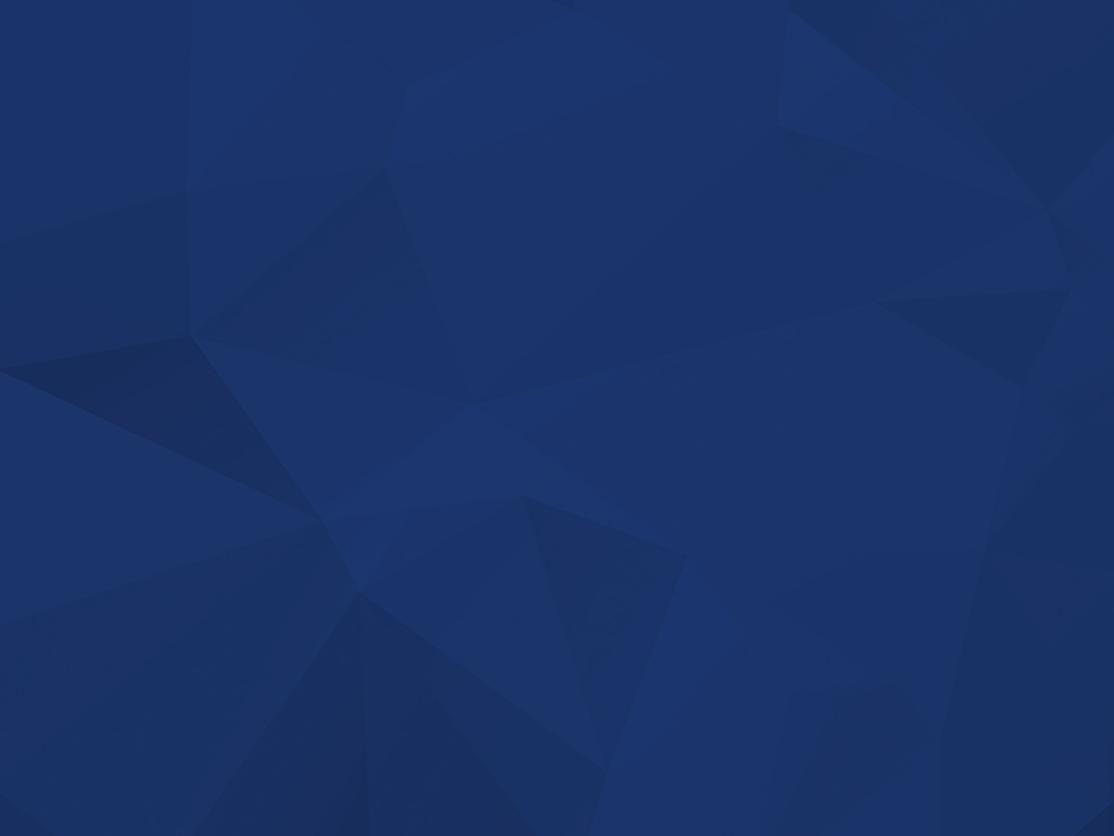 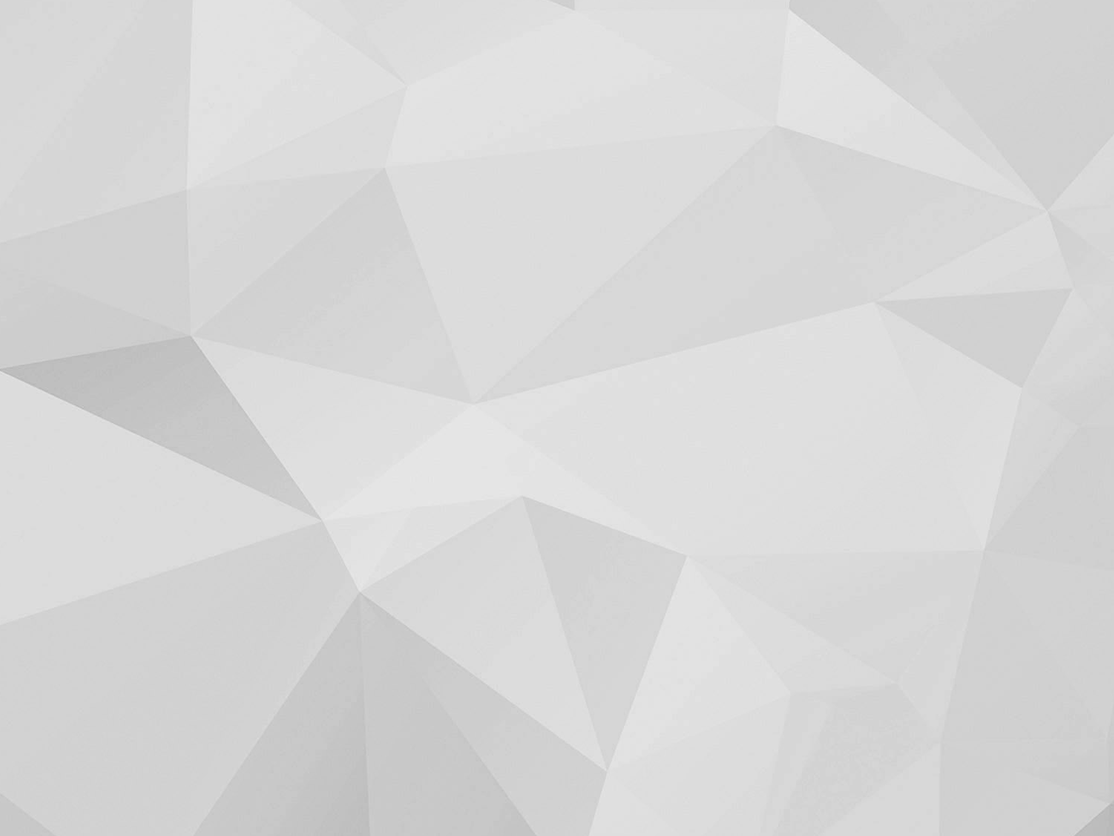 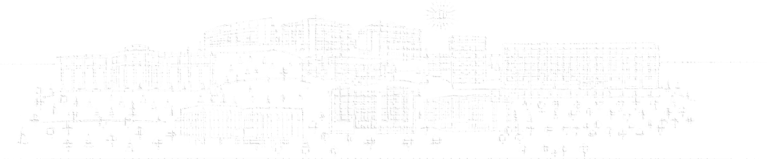 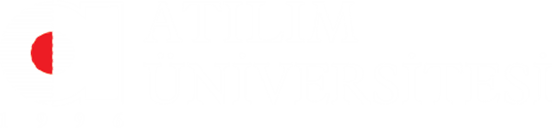 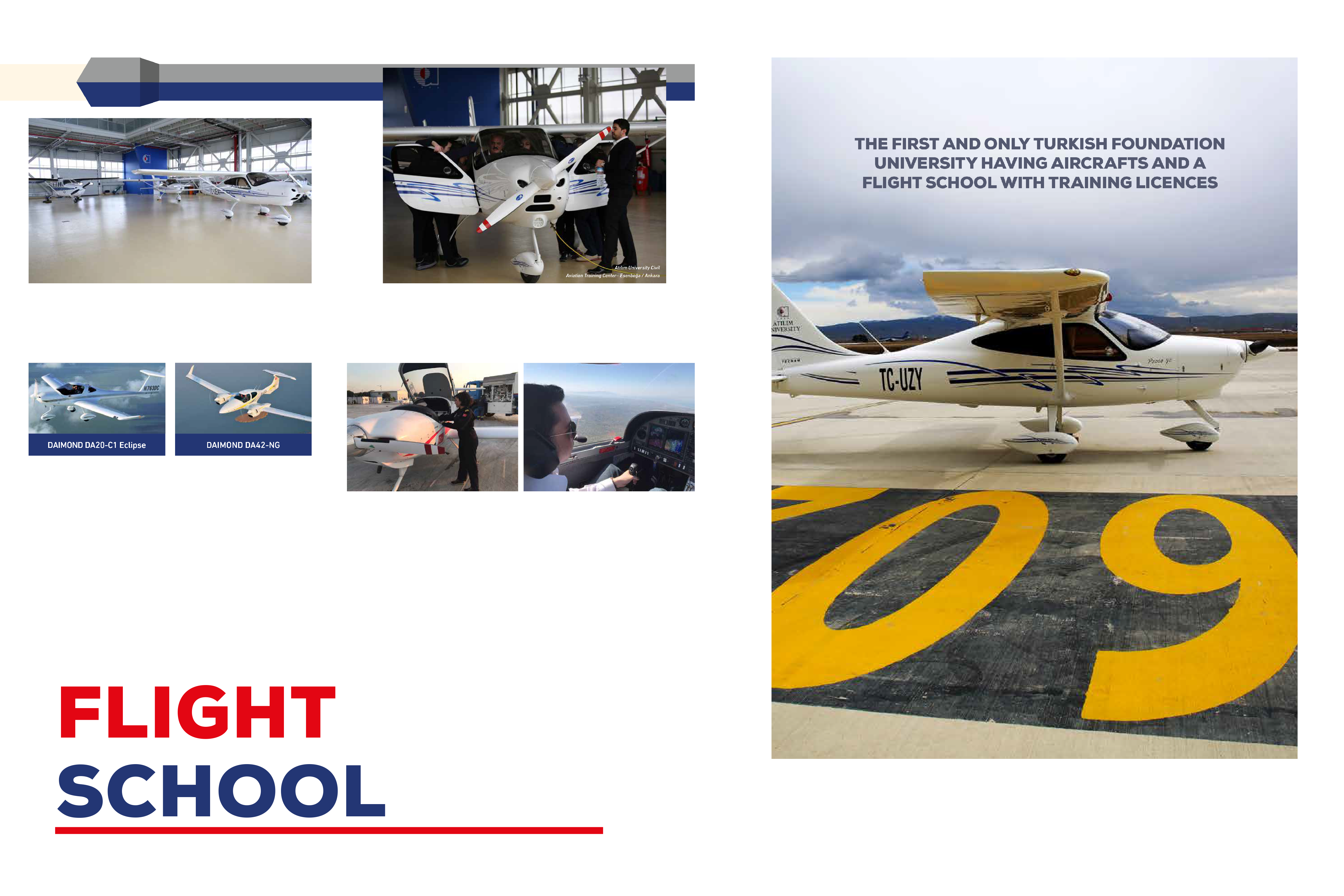 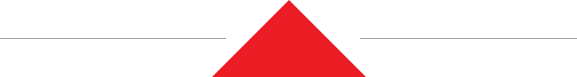 22
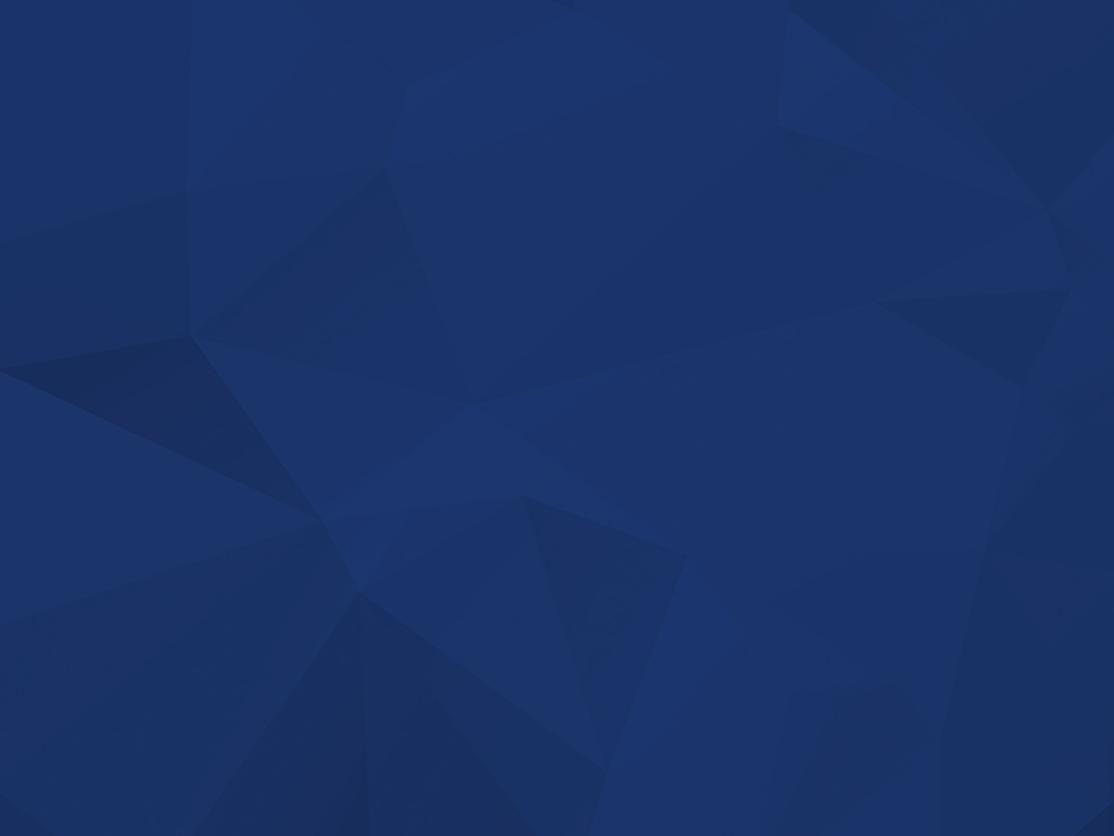 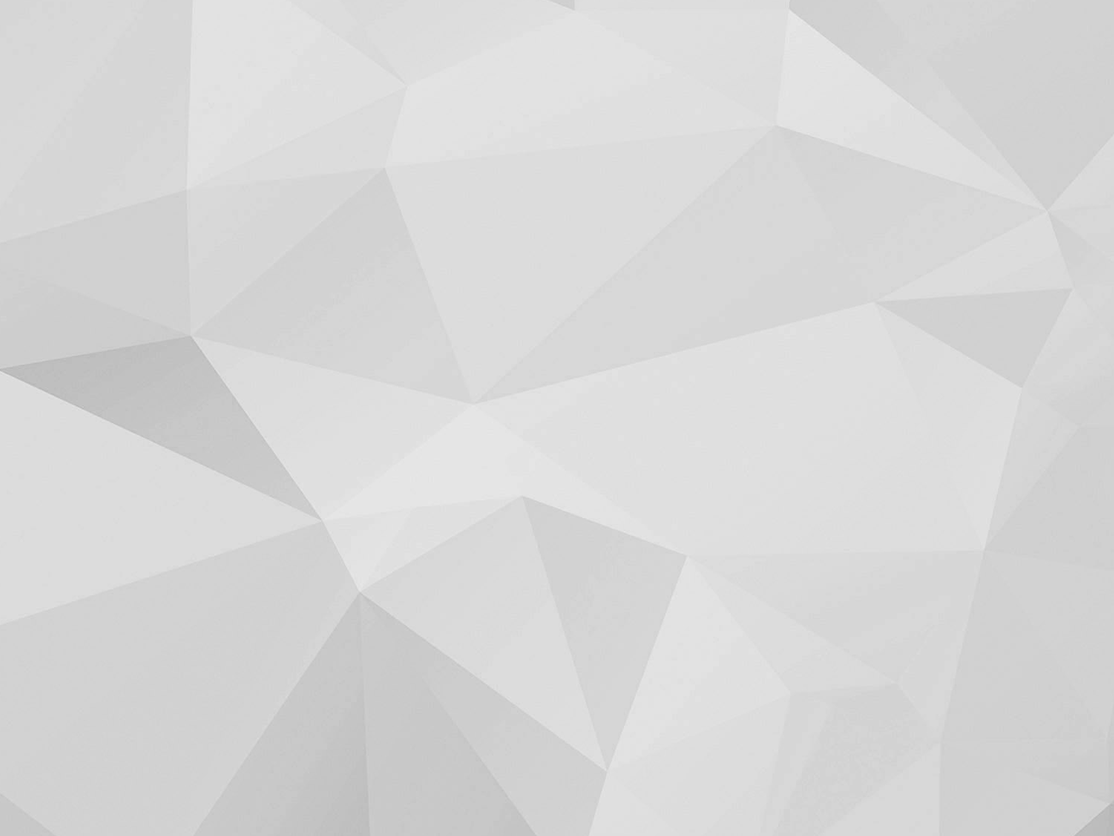 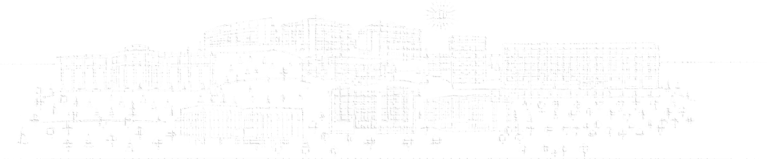 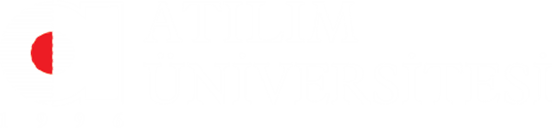 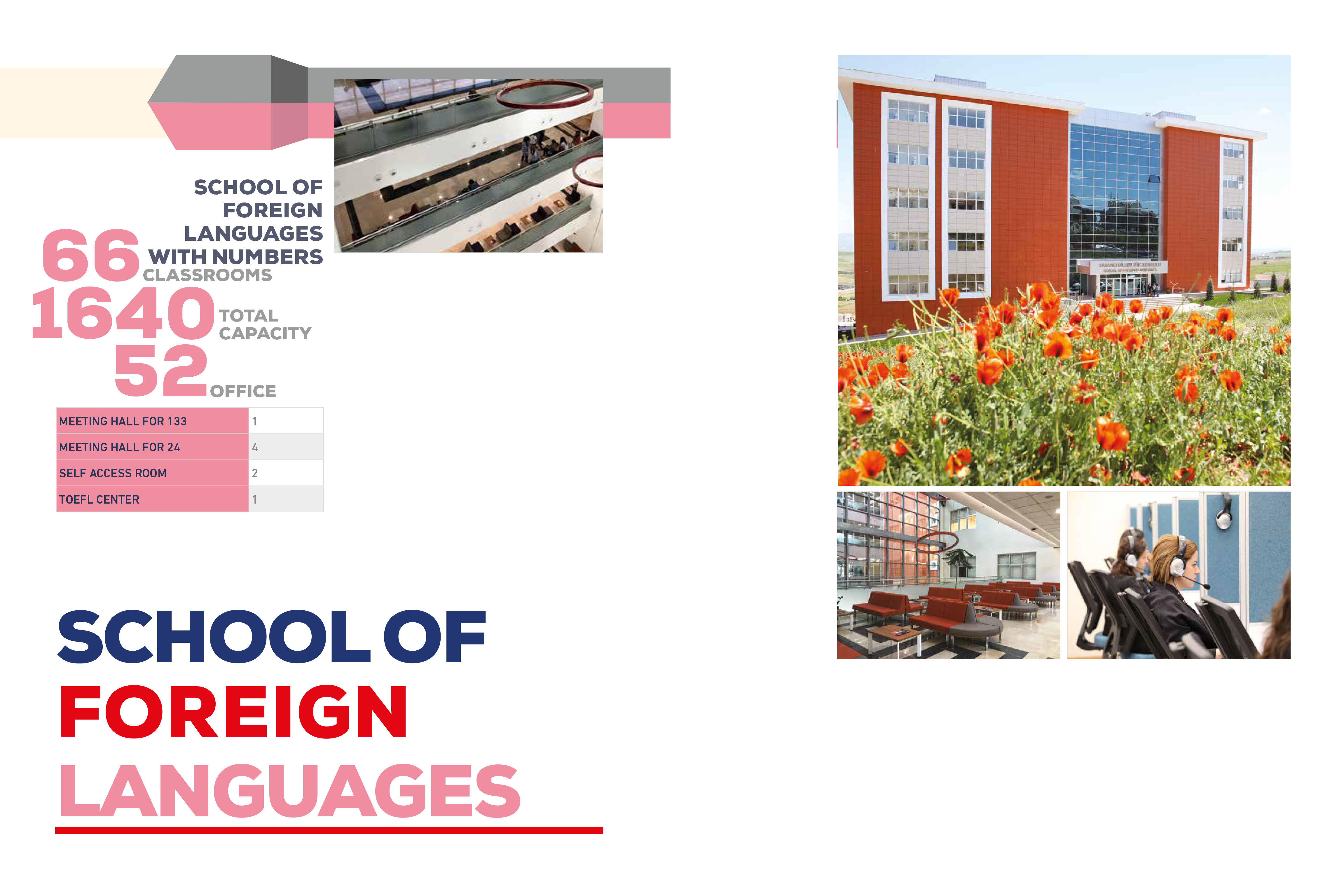 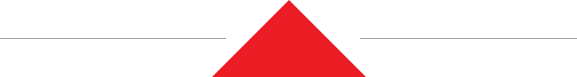 23
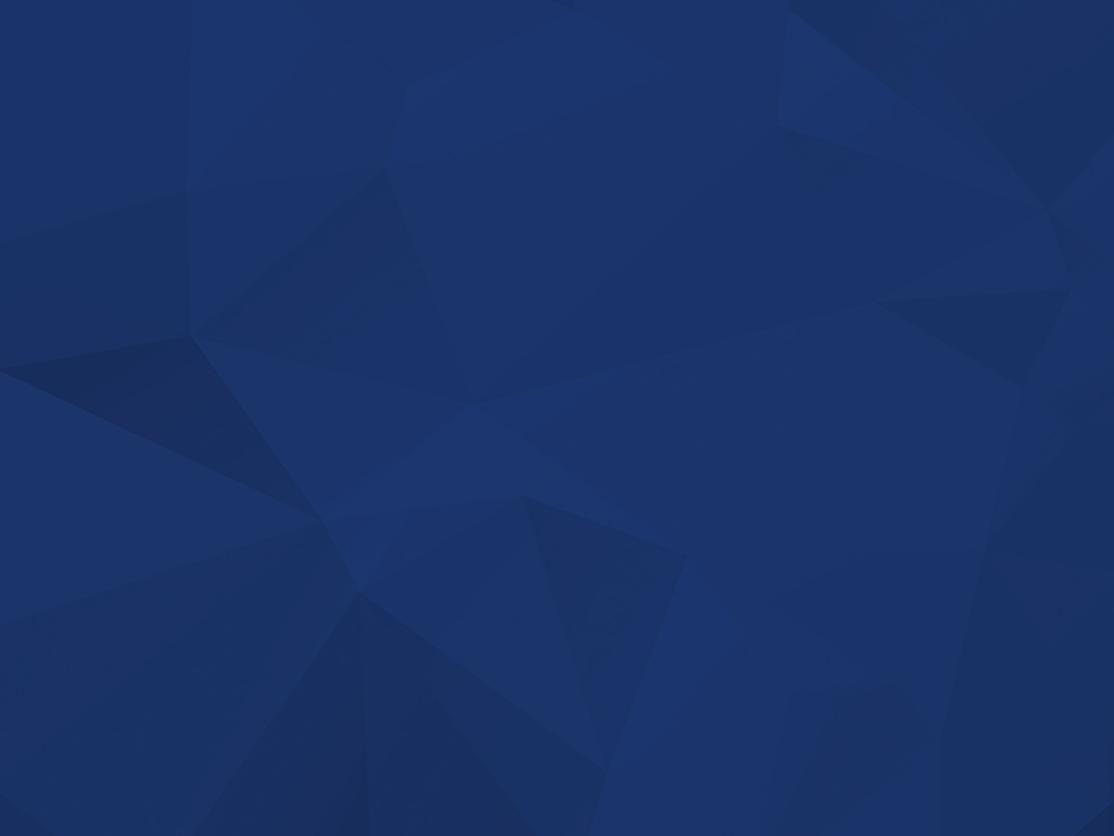 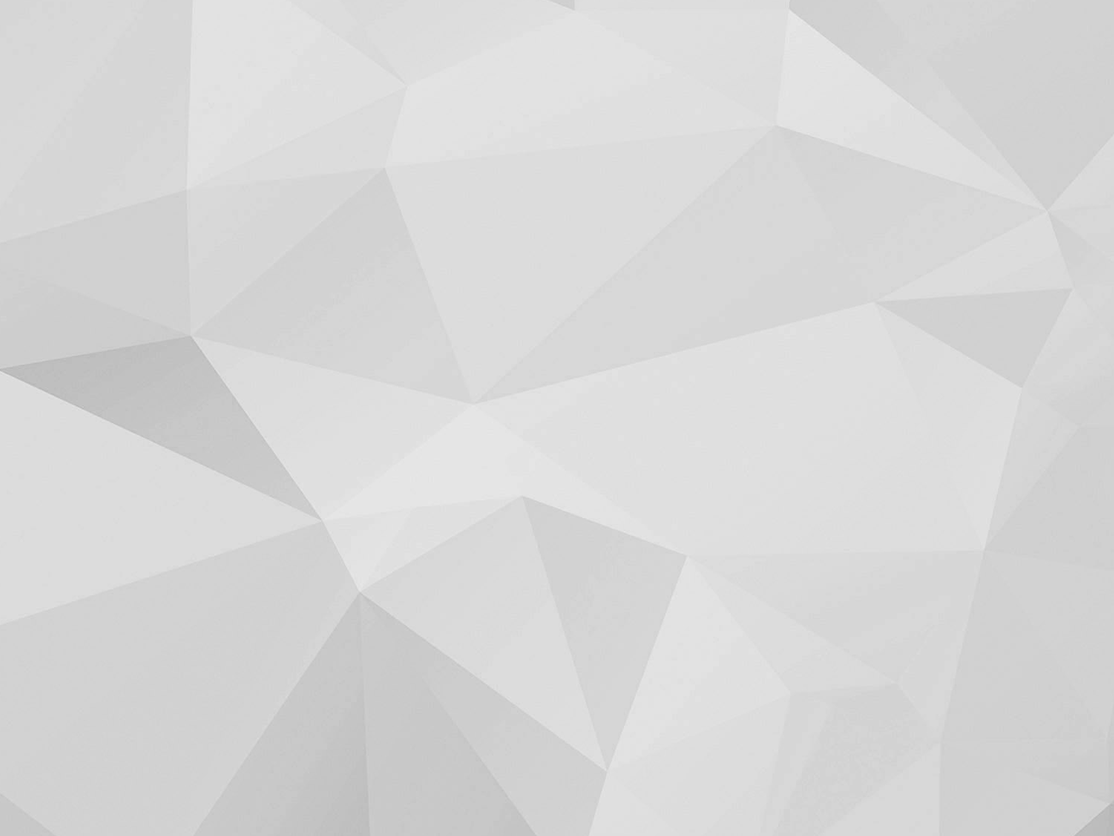 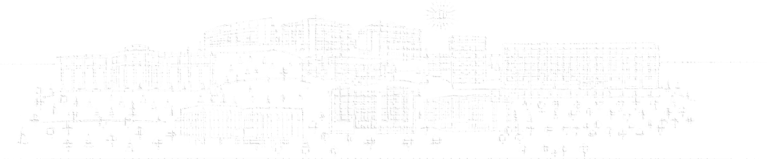 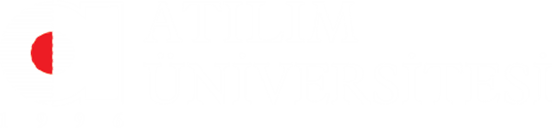 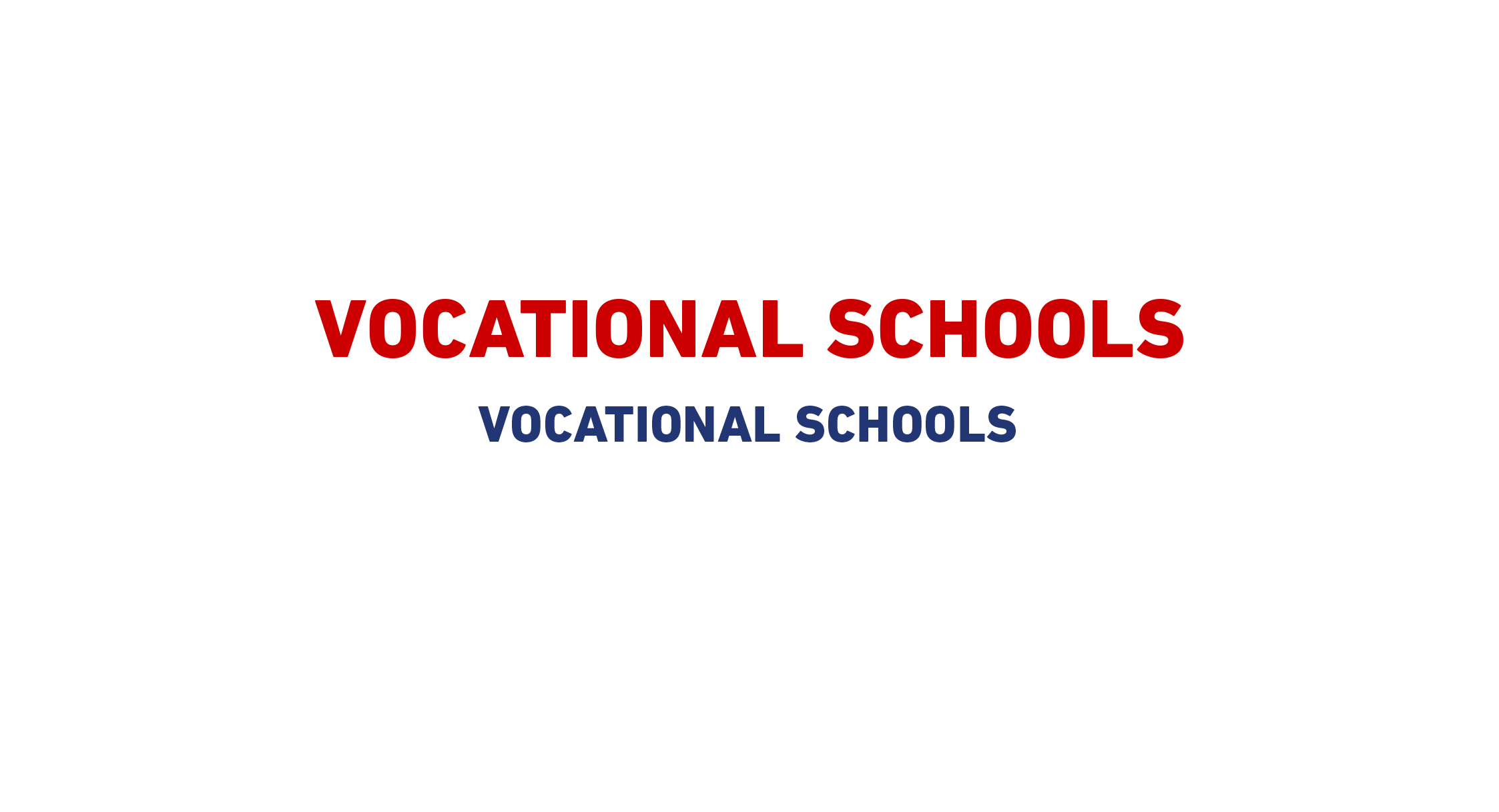 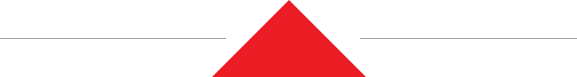 24
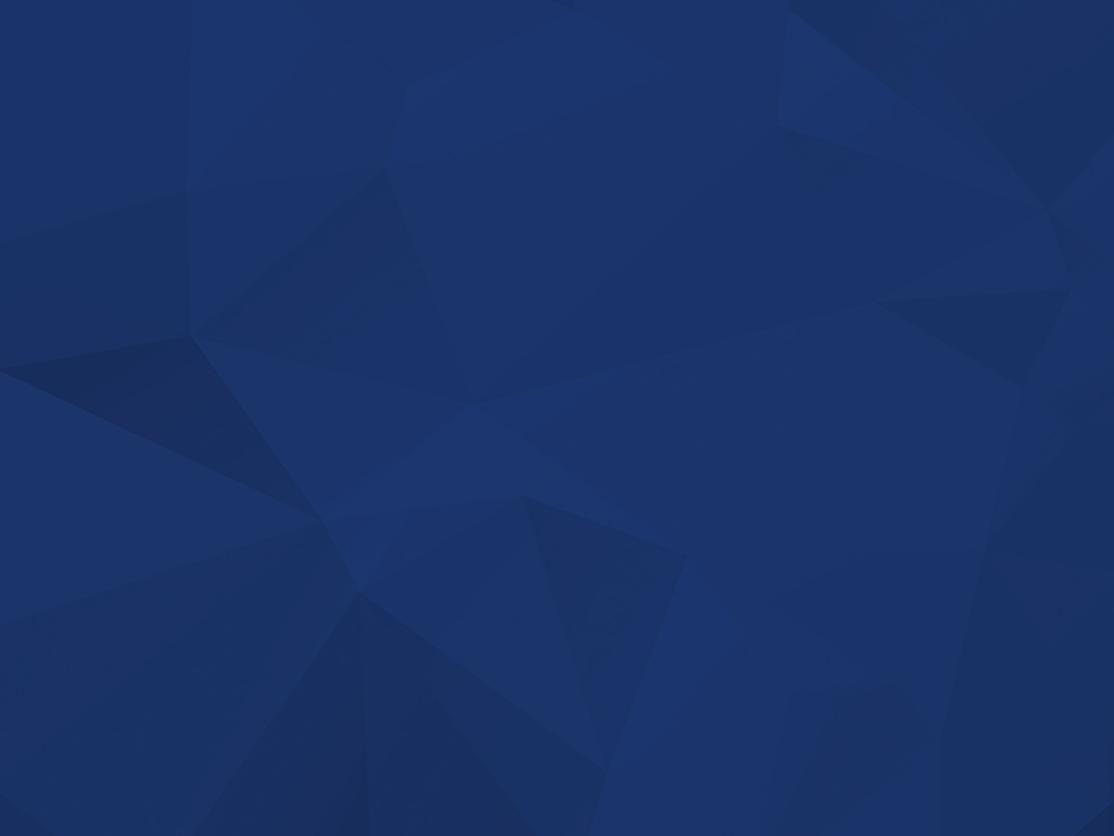 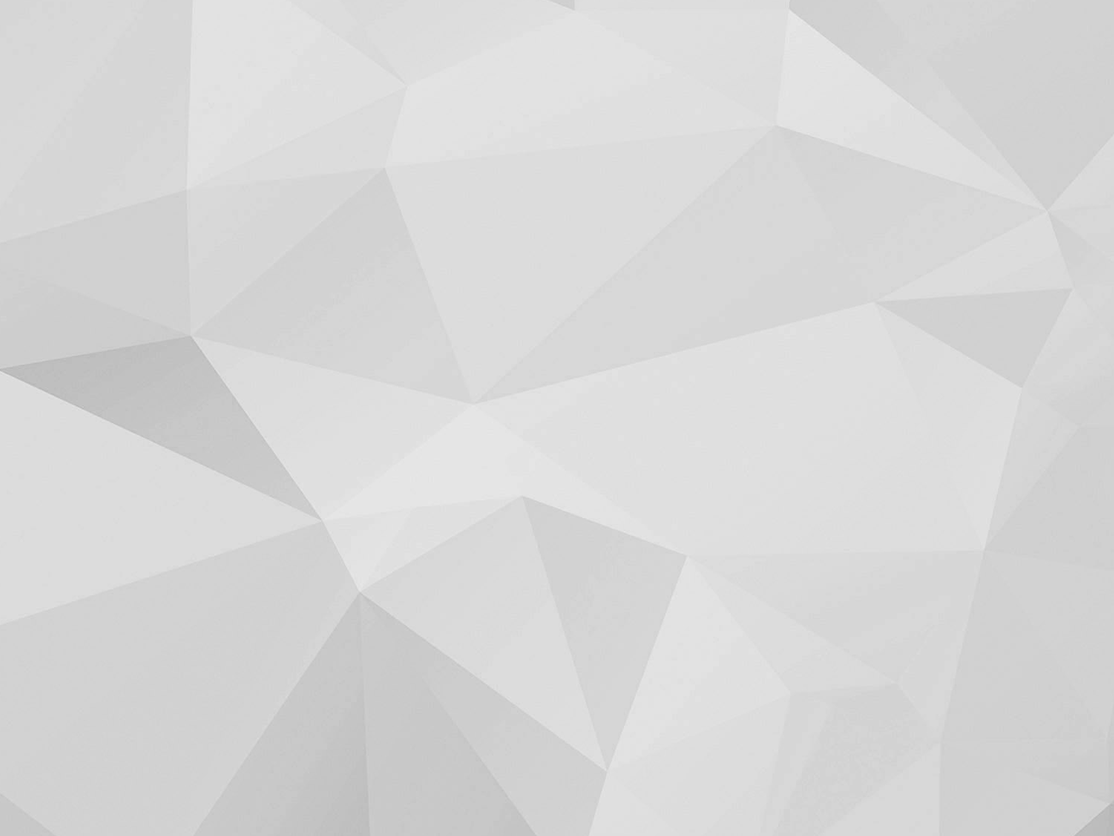 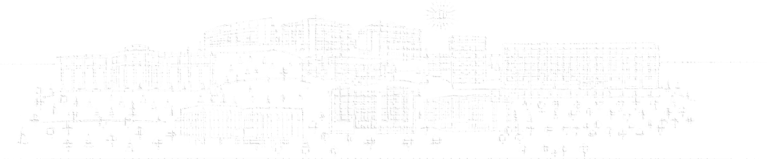 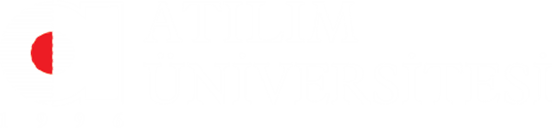 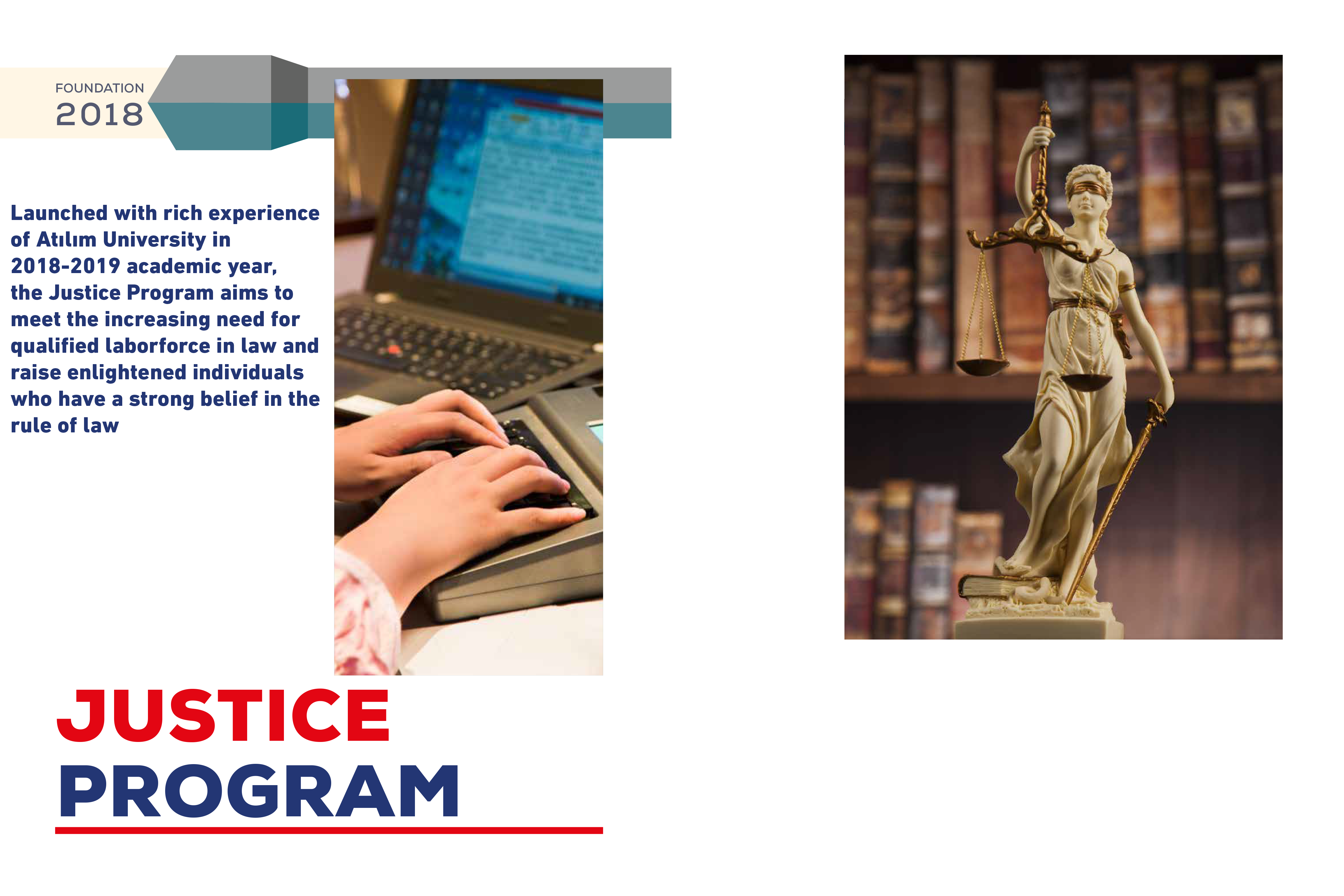 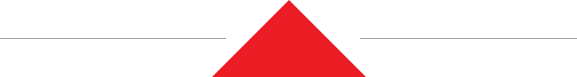 25
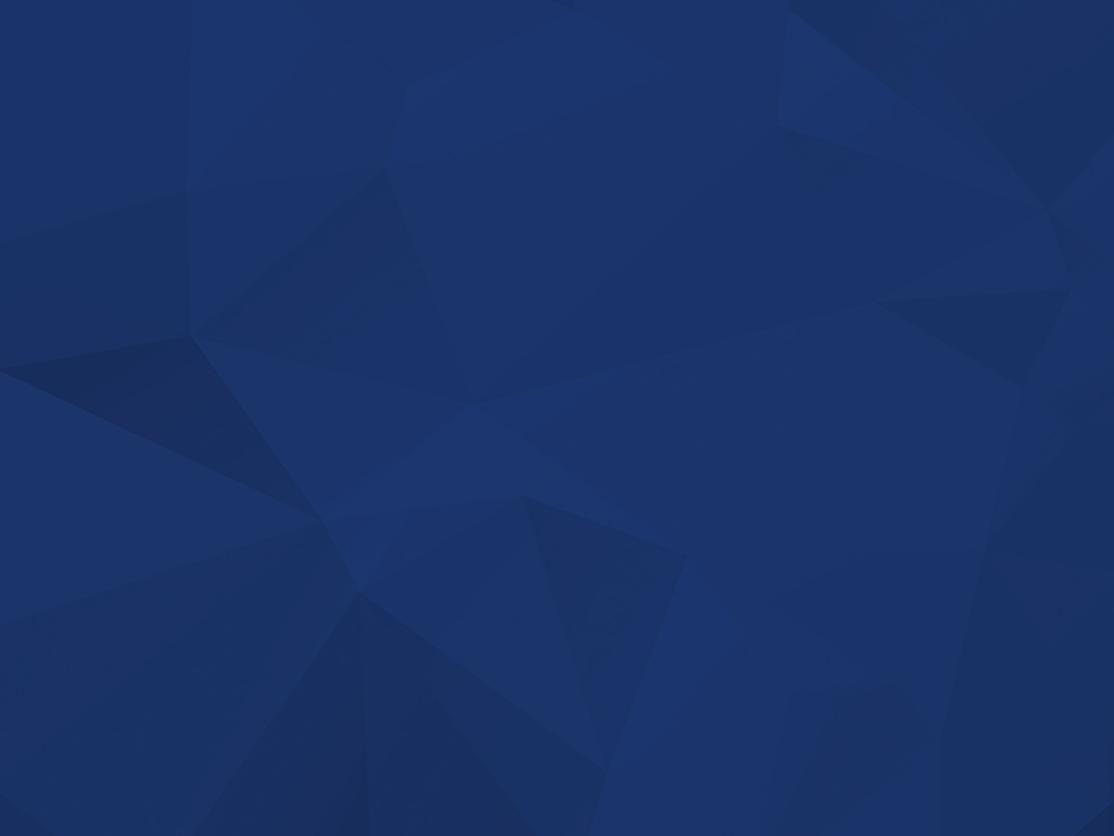 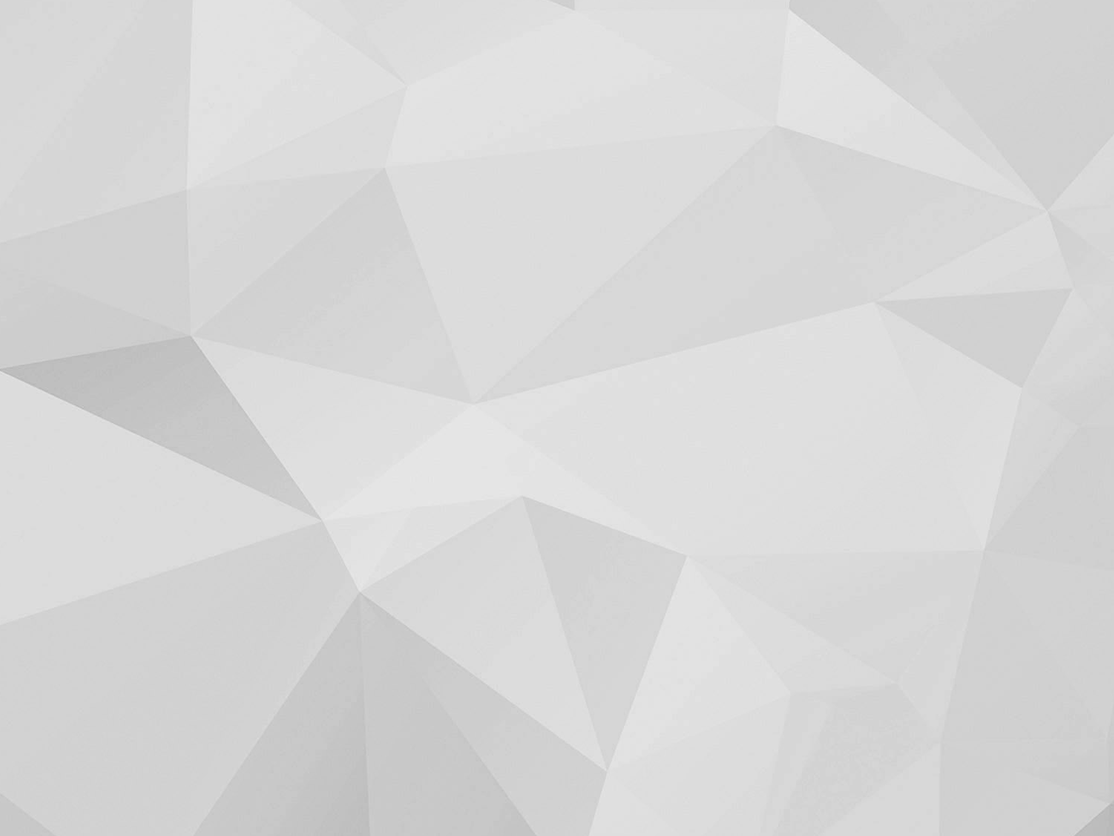 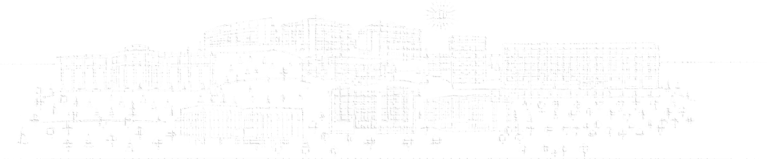 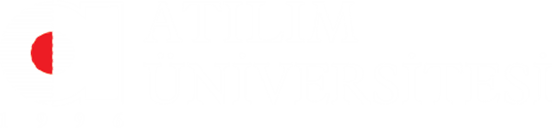 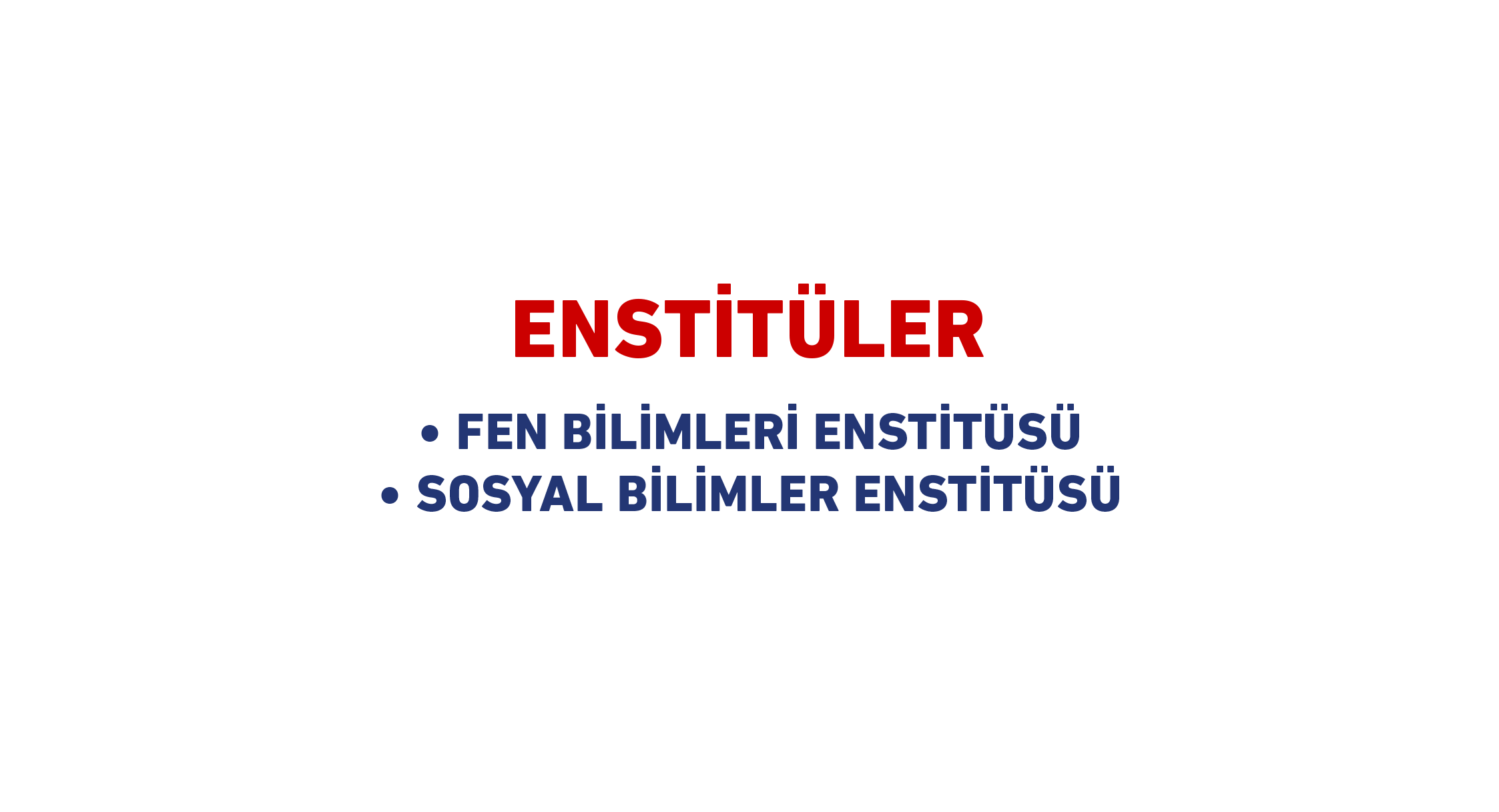 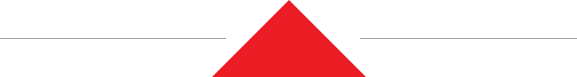 26
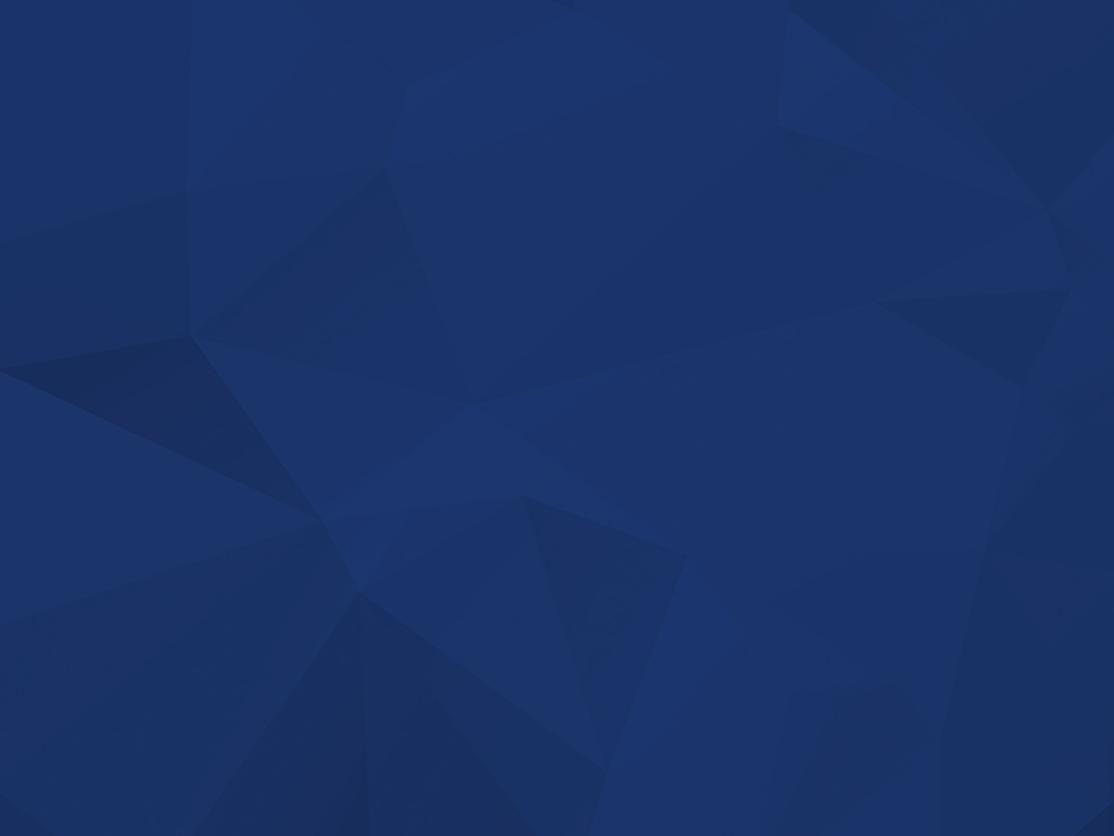 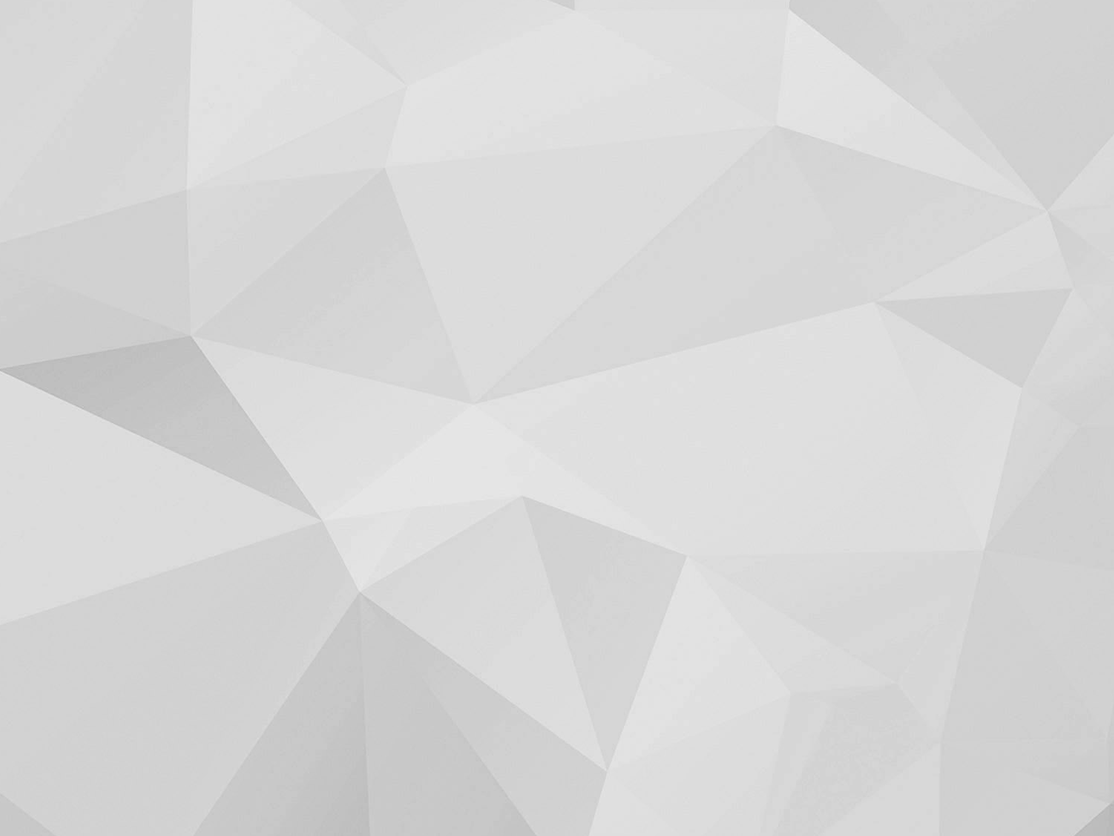 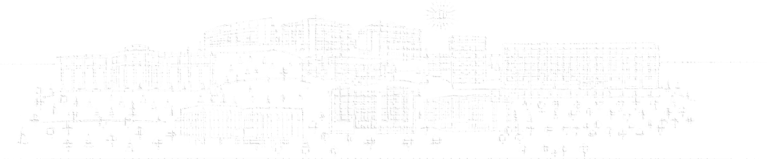 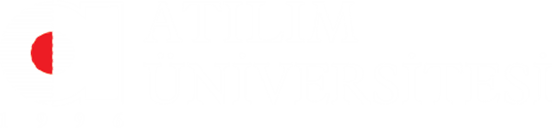 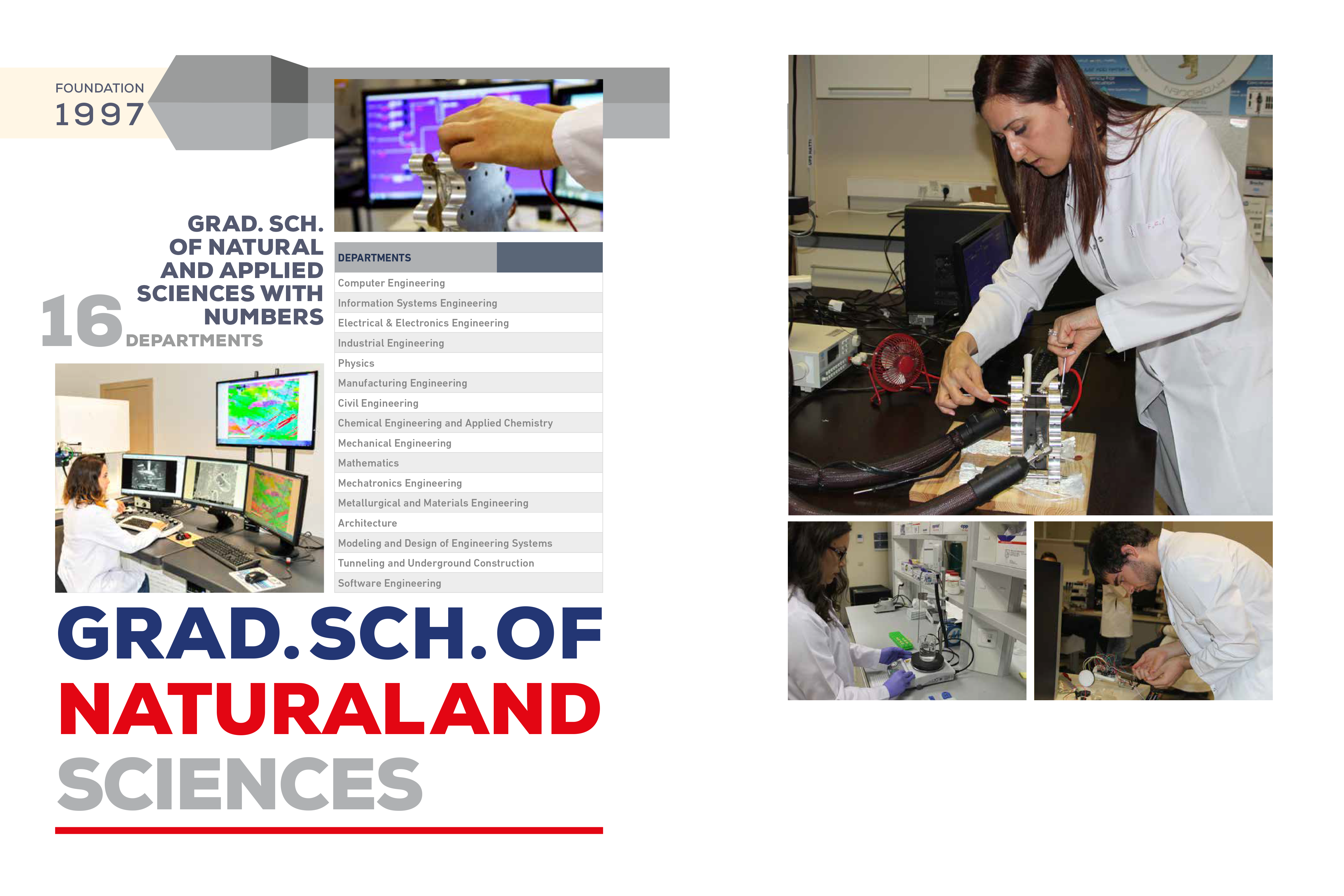 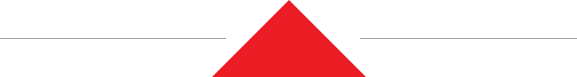 27
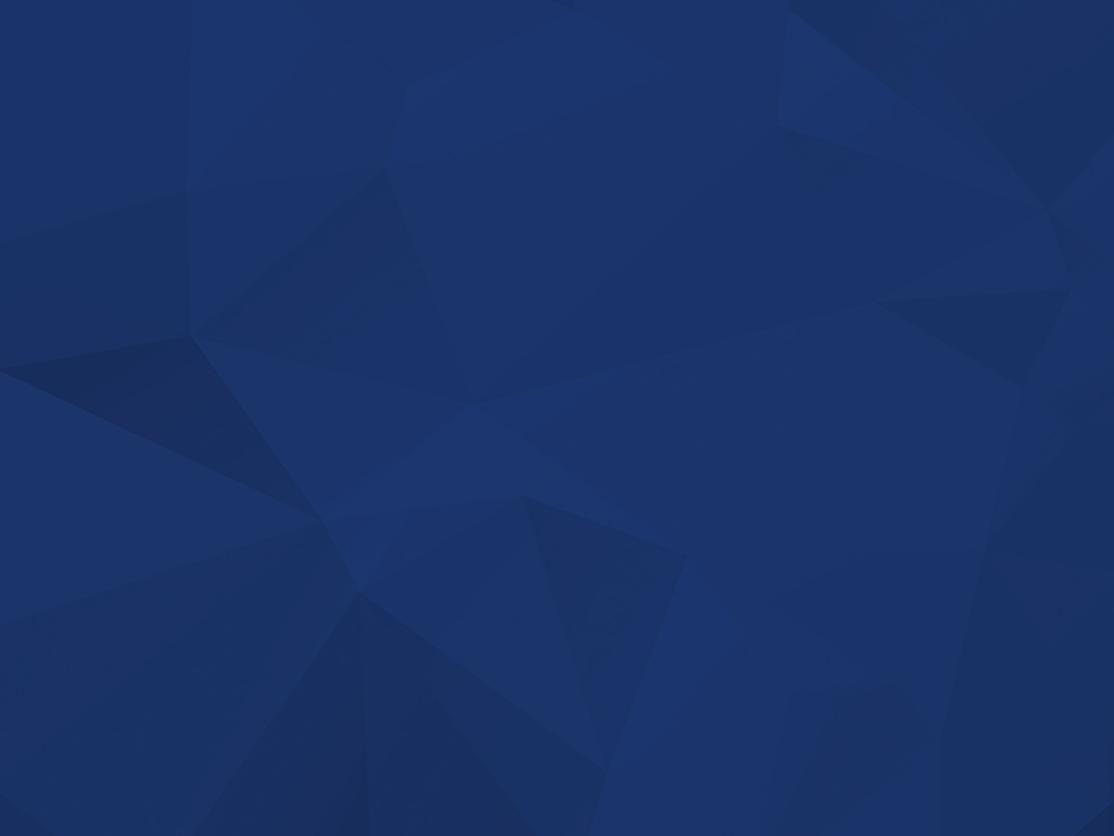 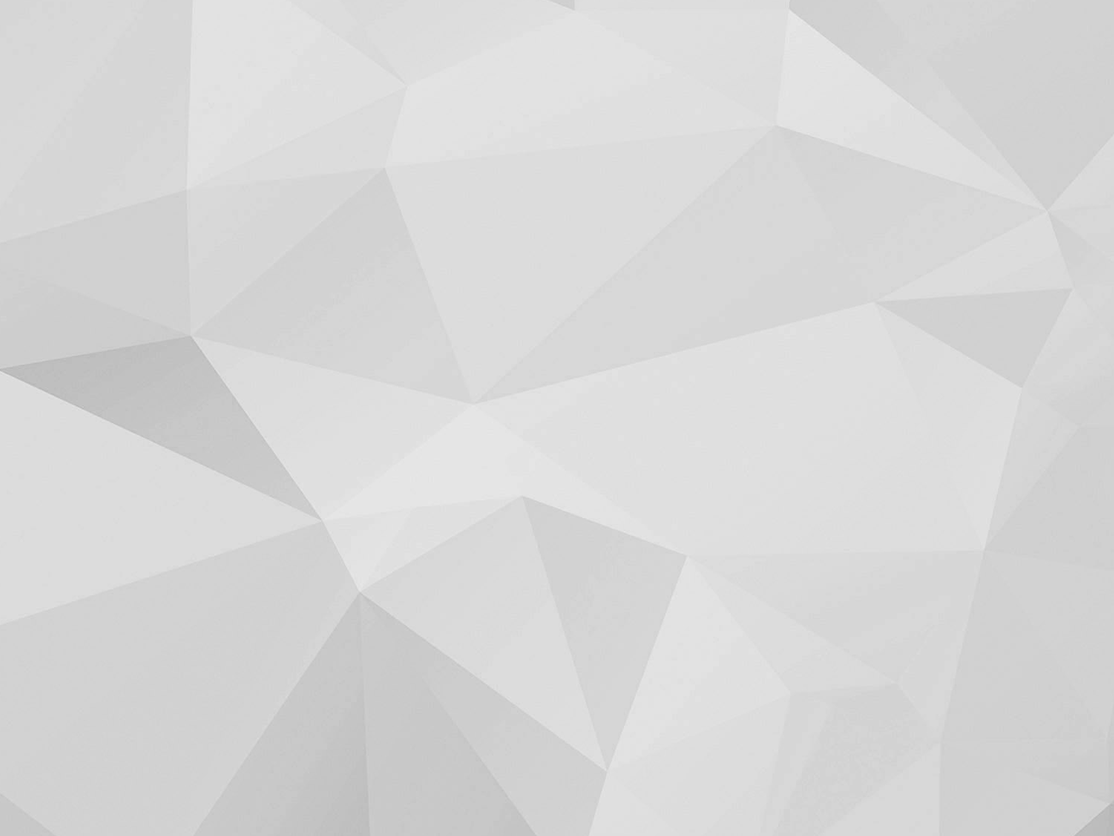 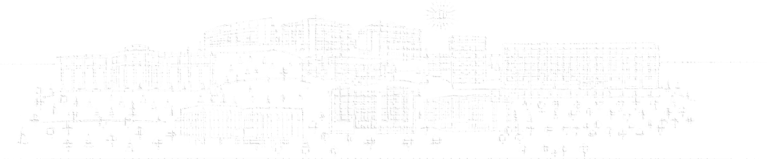 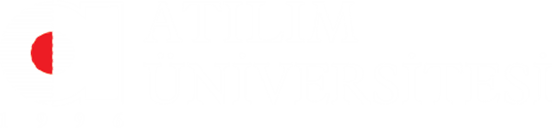 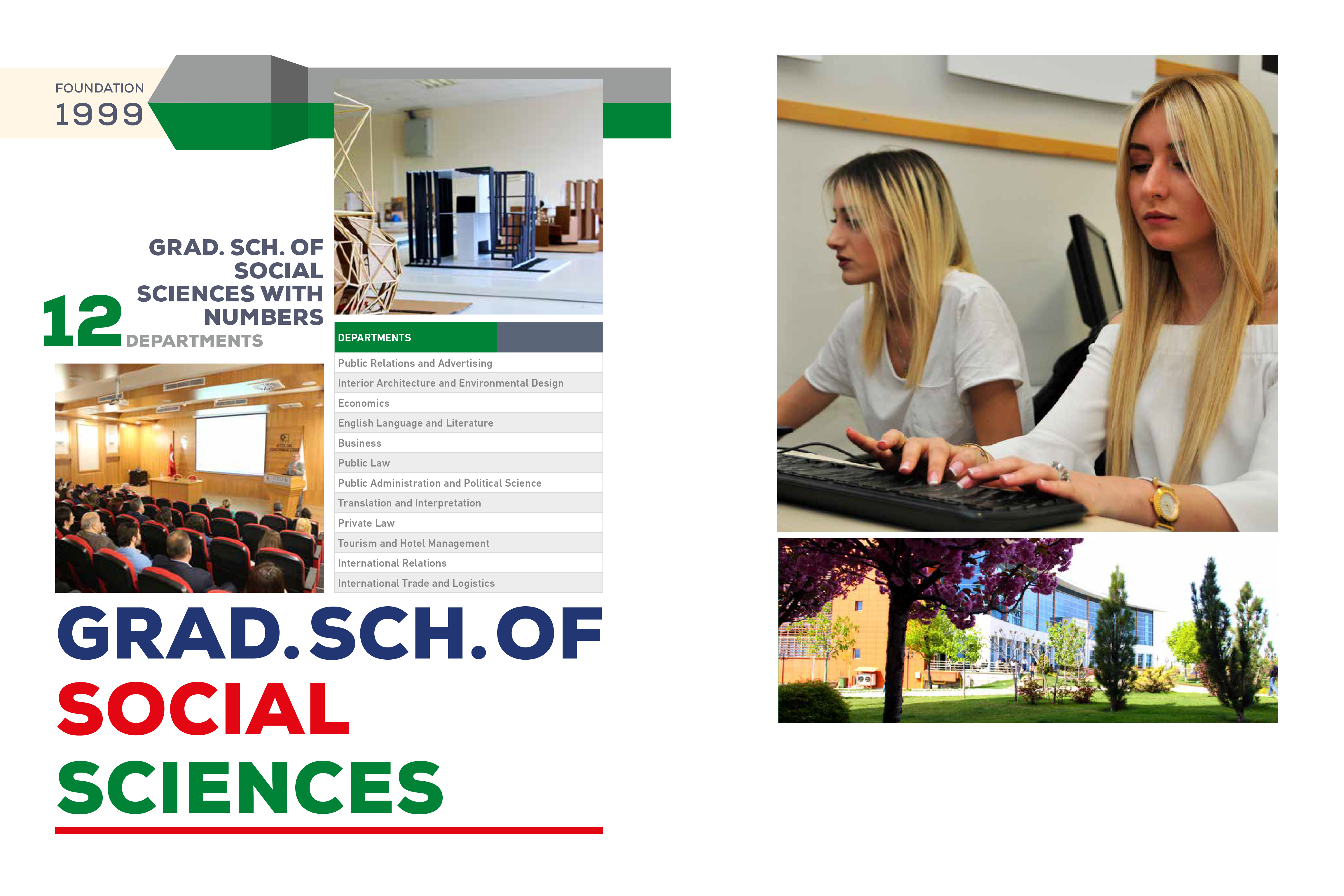 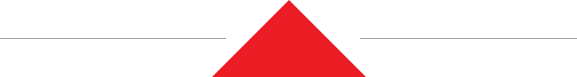 28
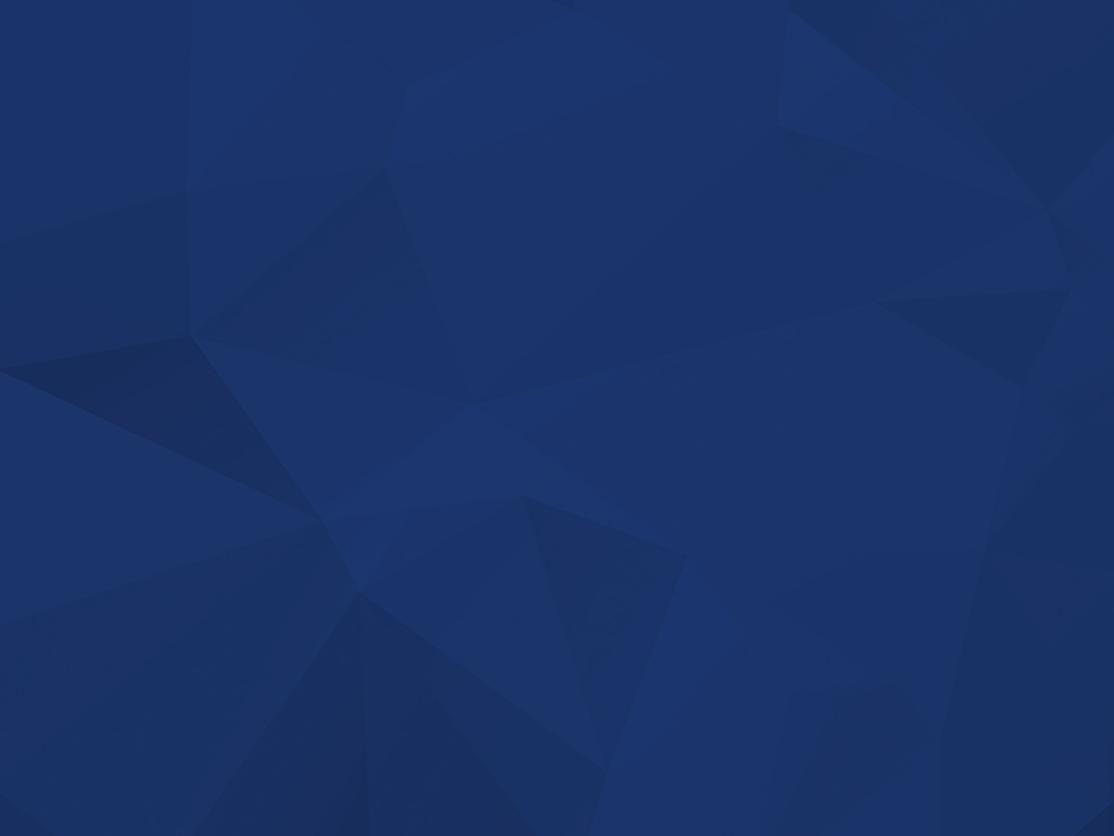 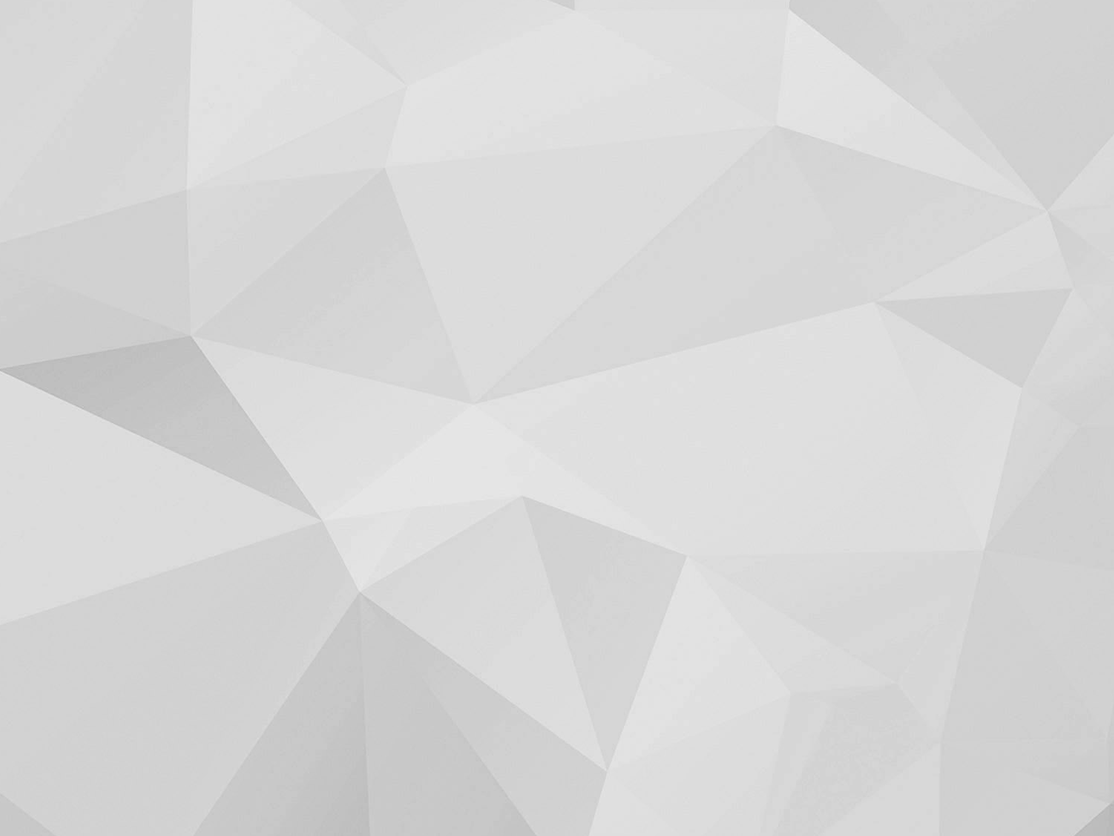 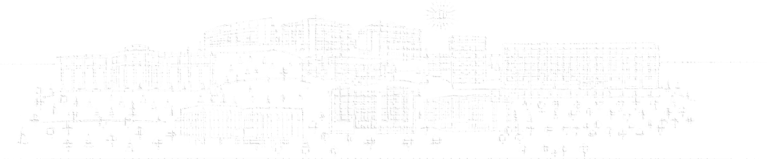 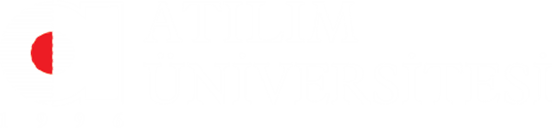 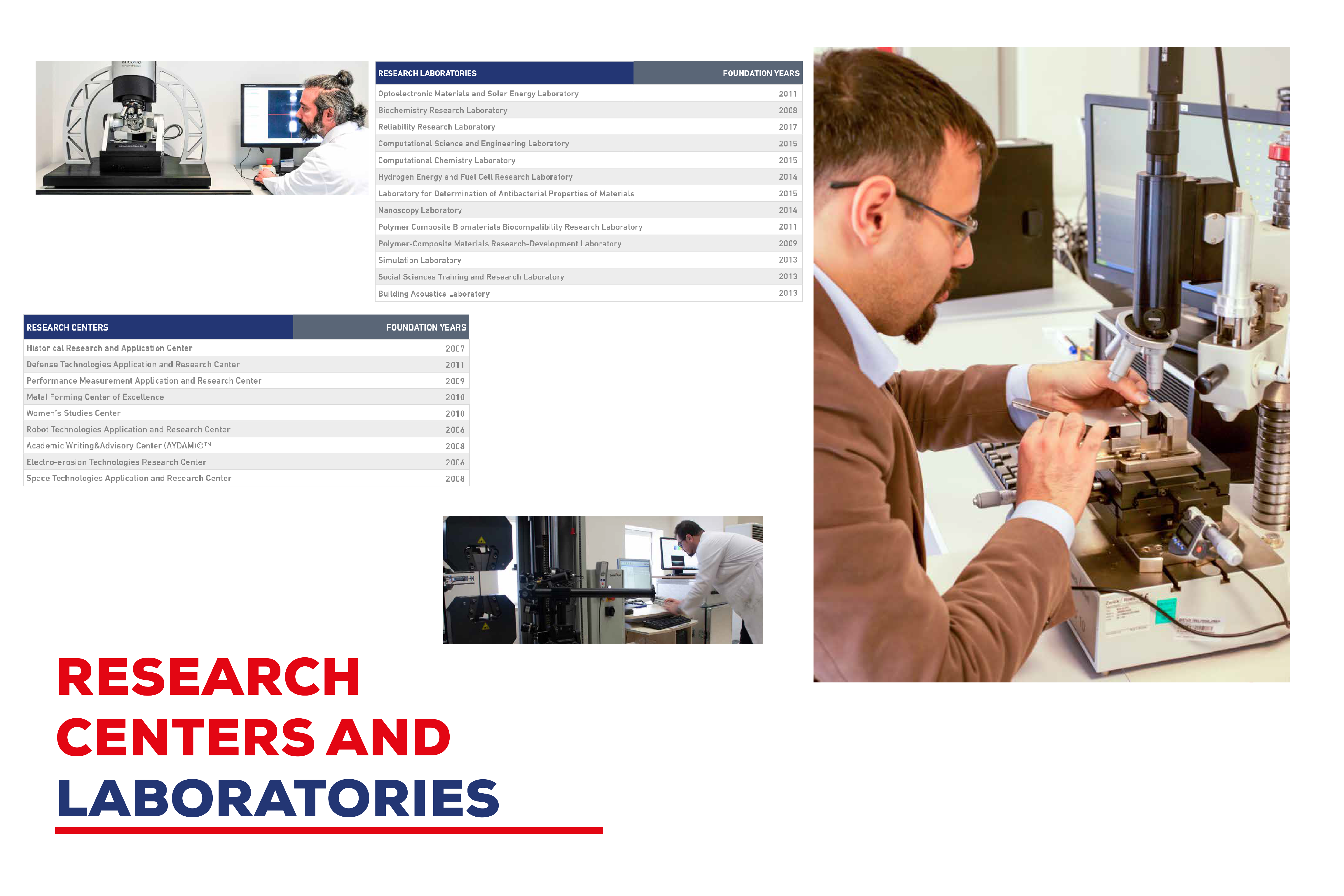 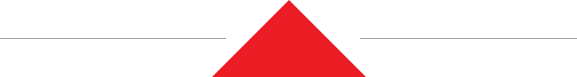 29
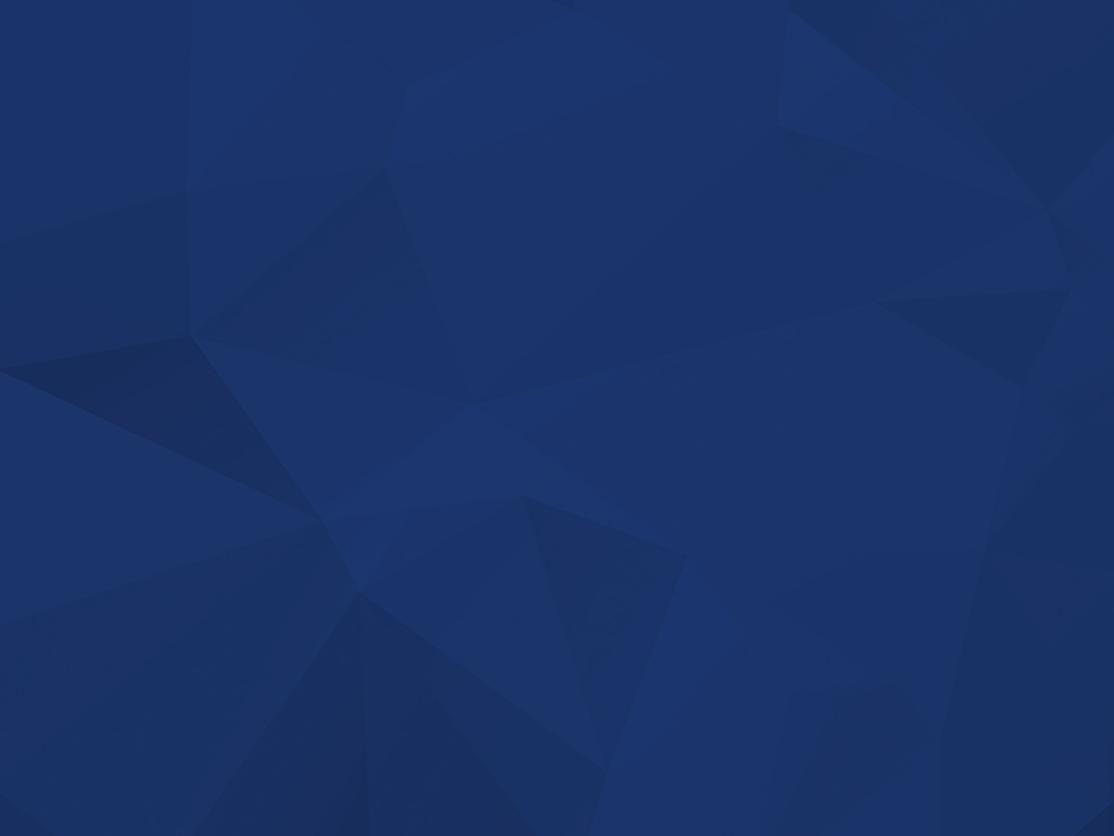 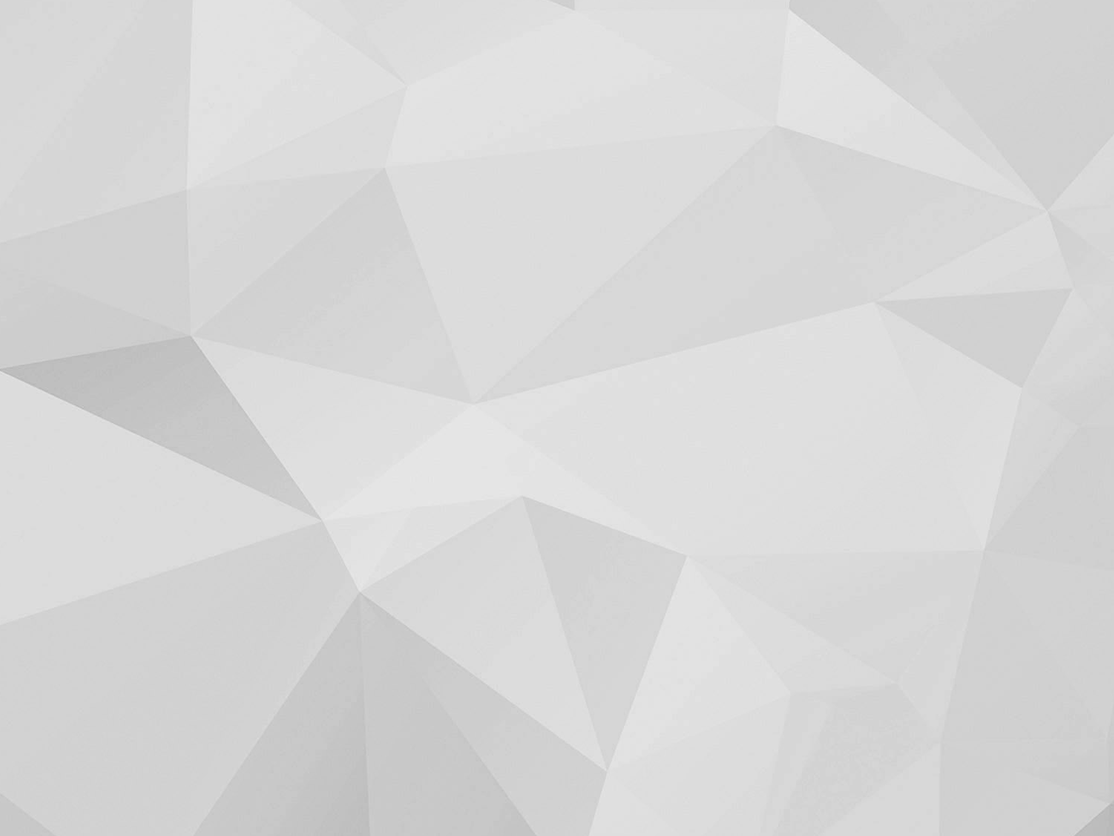 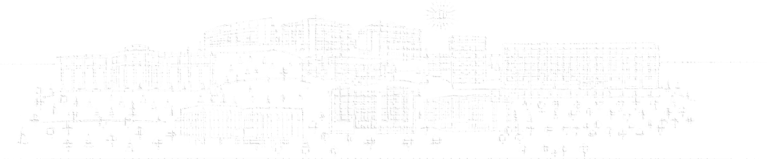 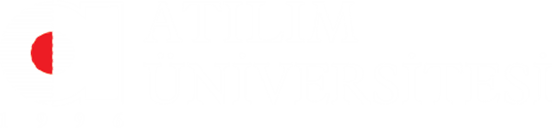 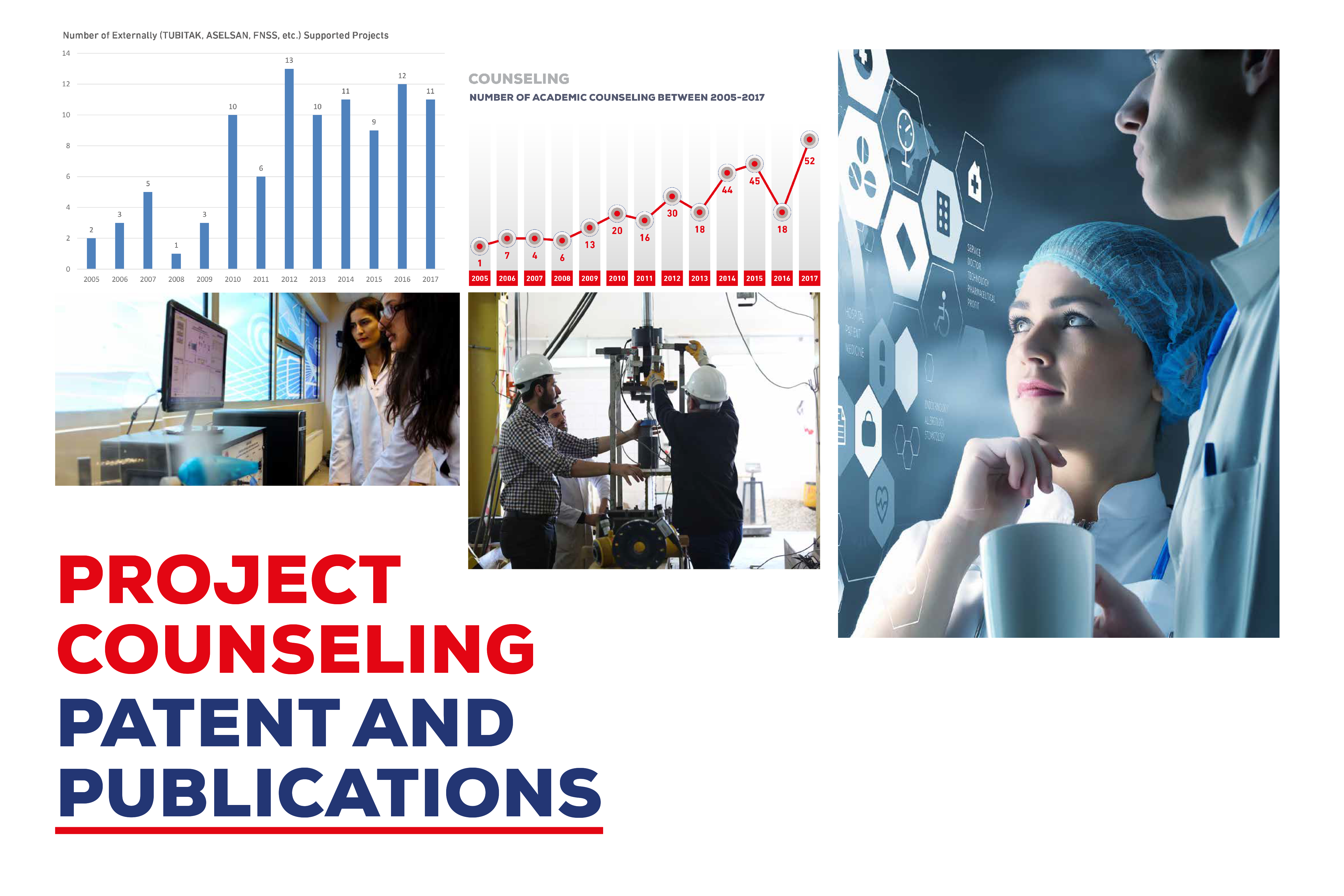 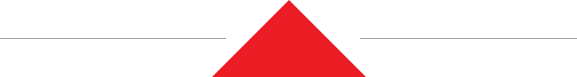 30
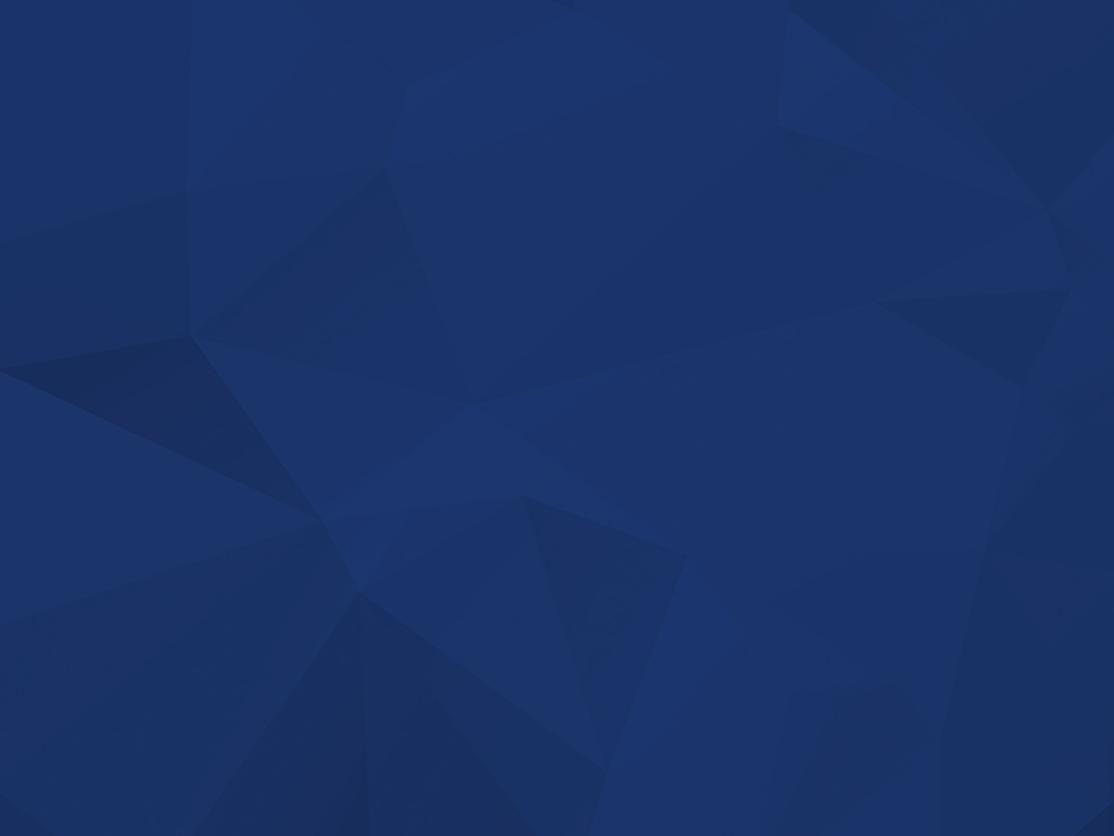 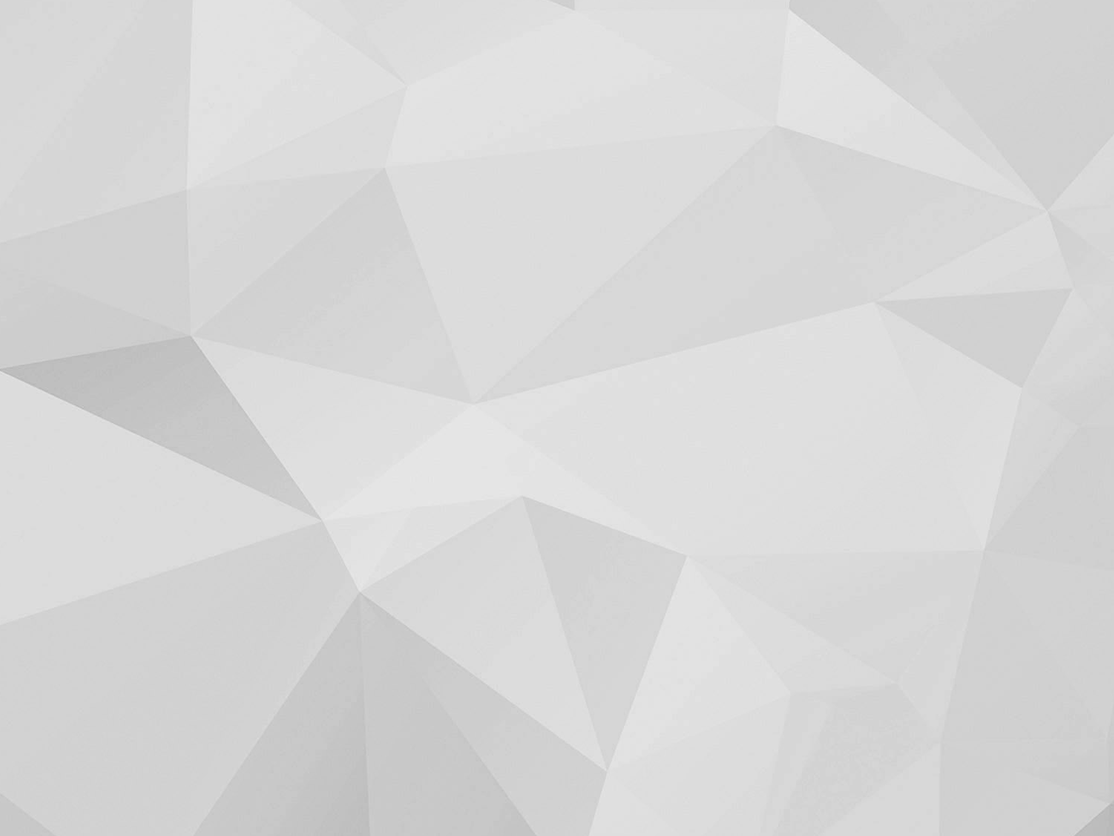 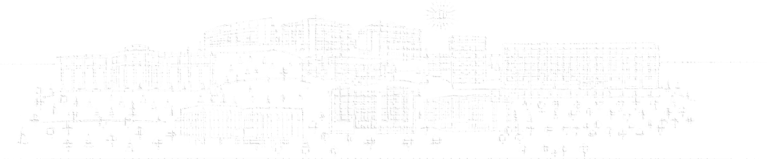 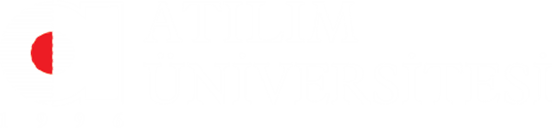 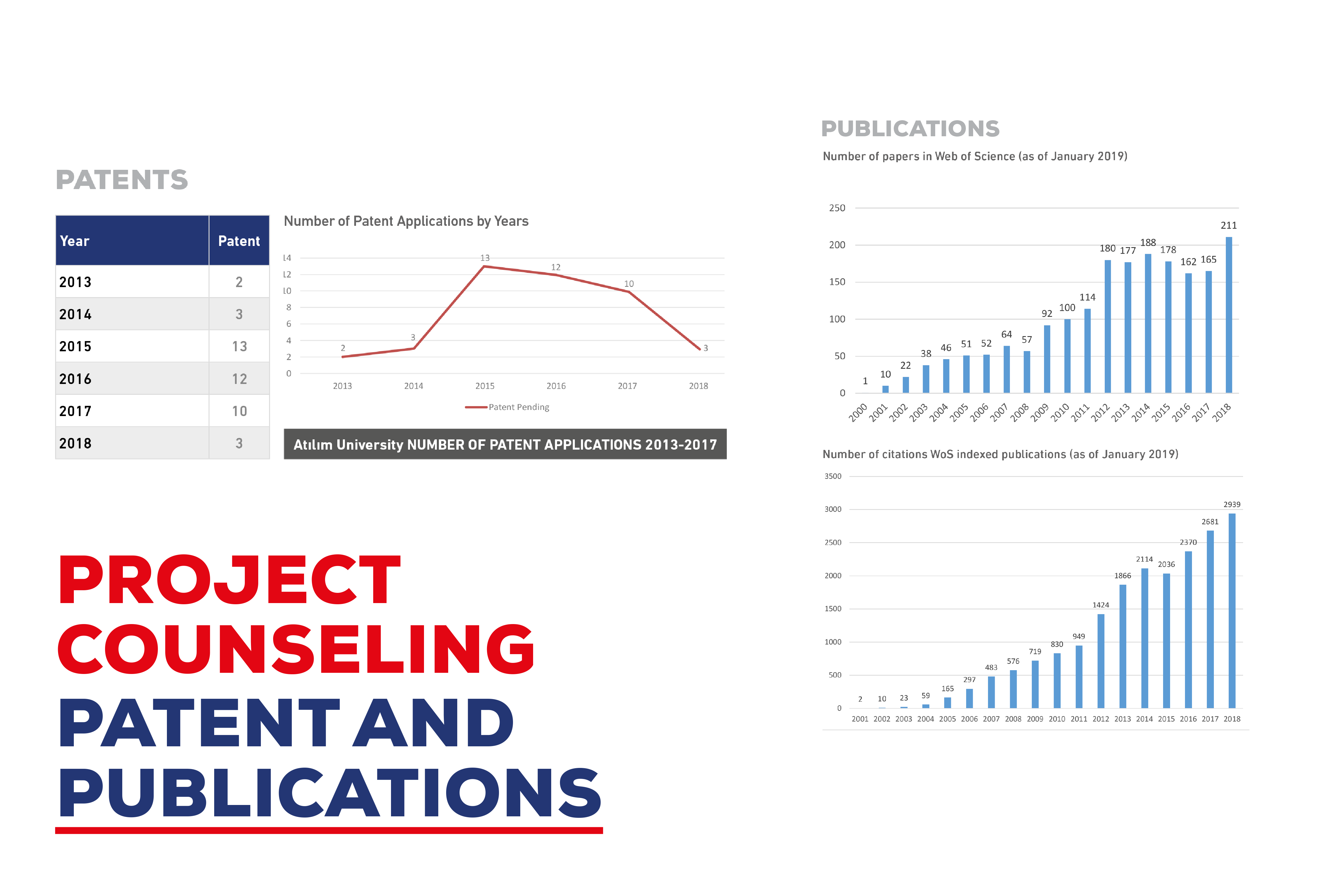 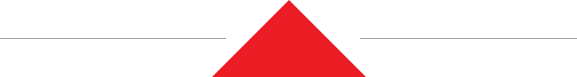 31
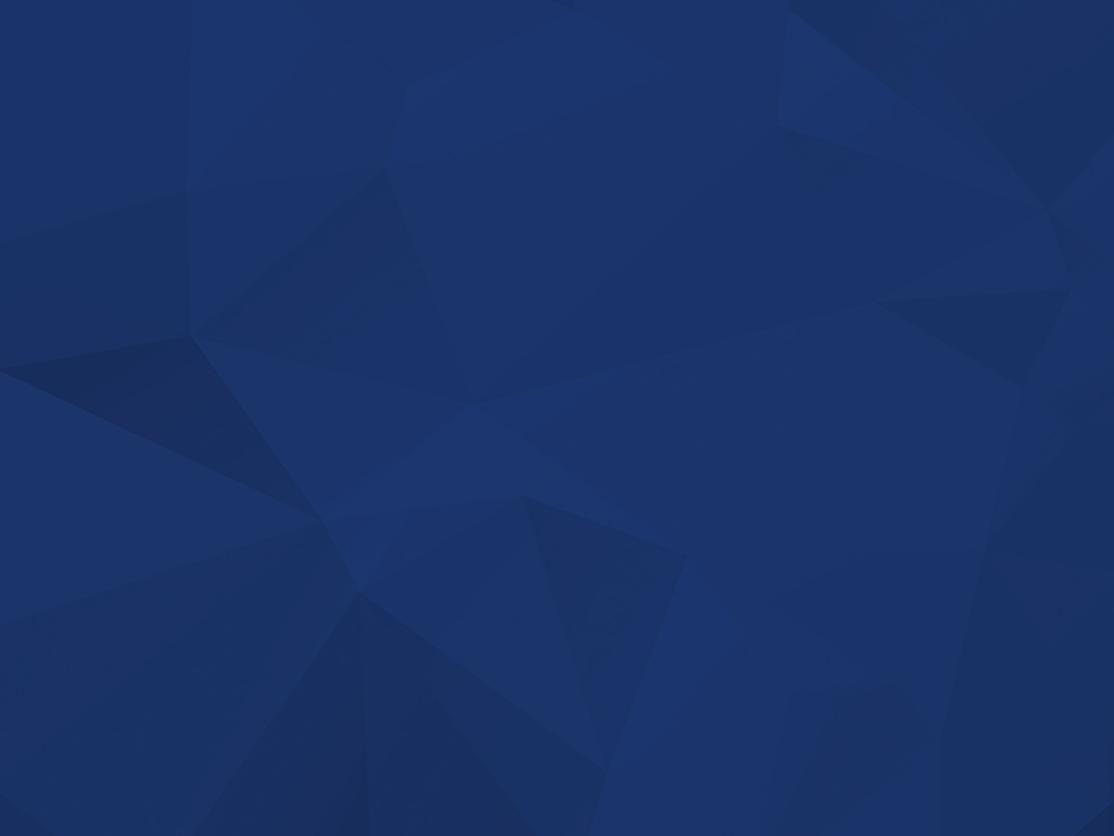 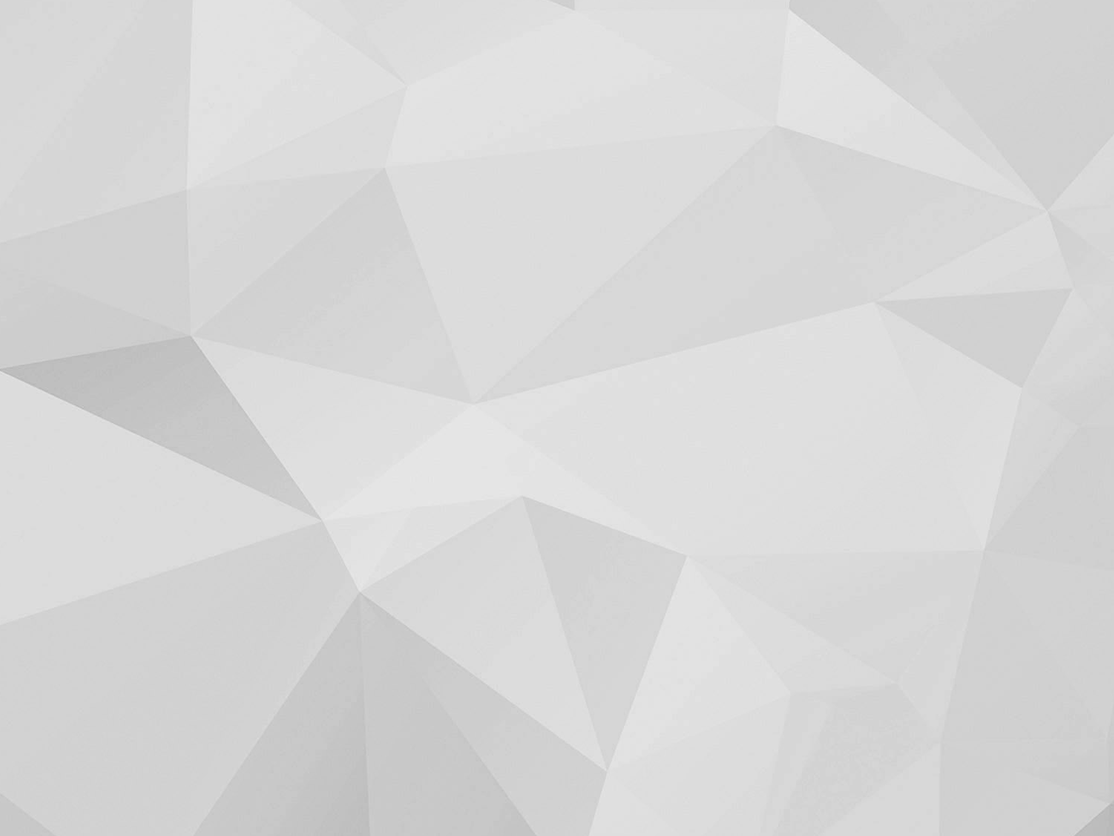 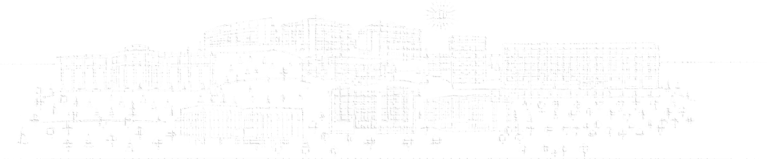 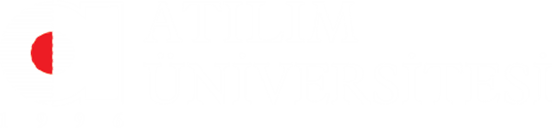 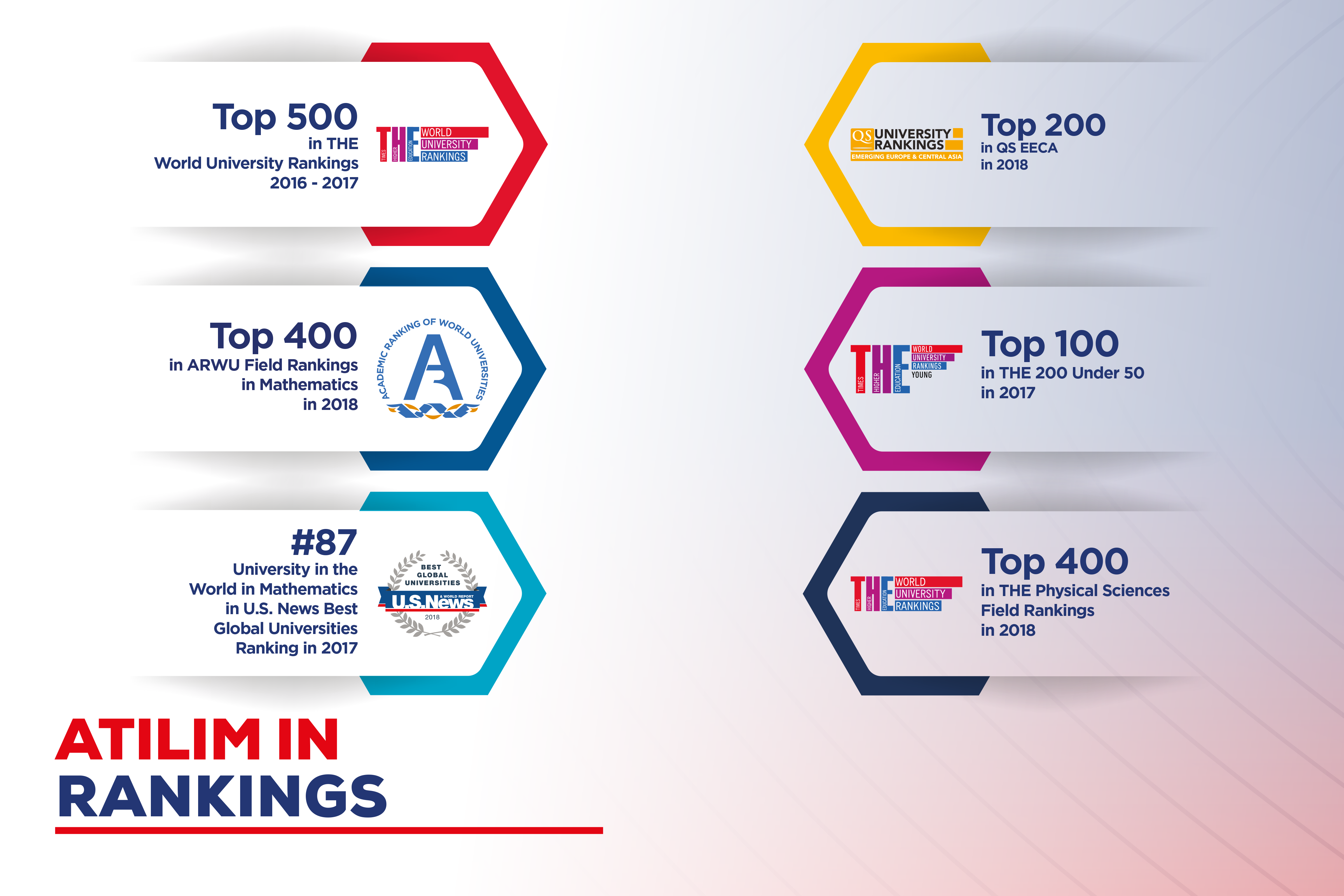 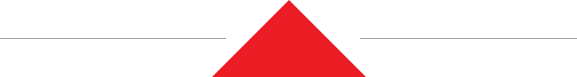 32
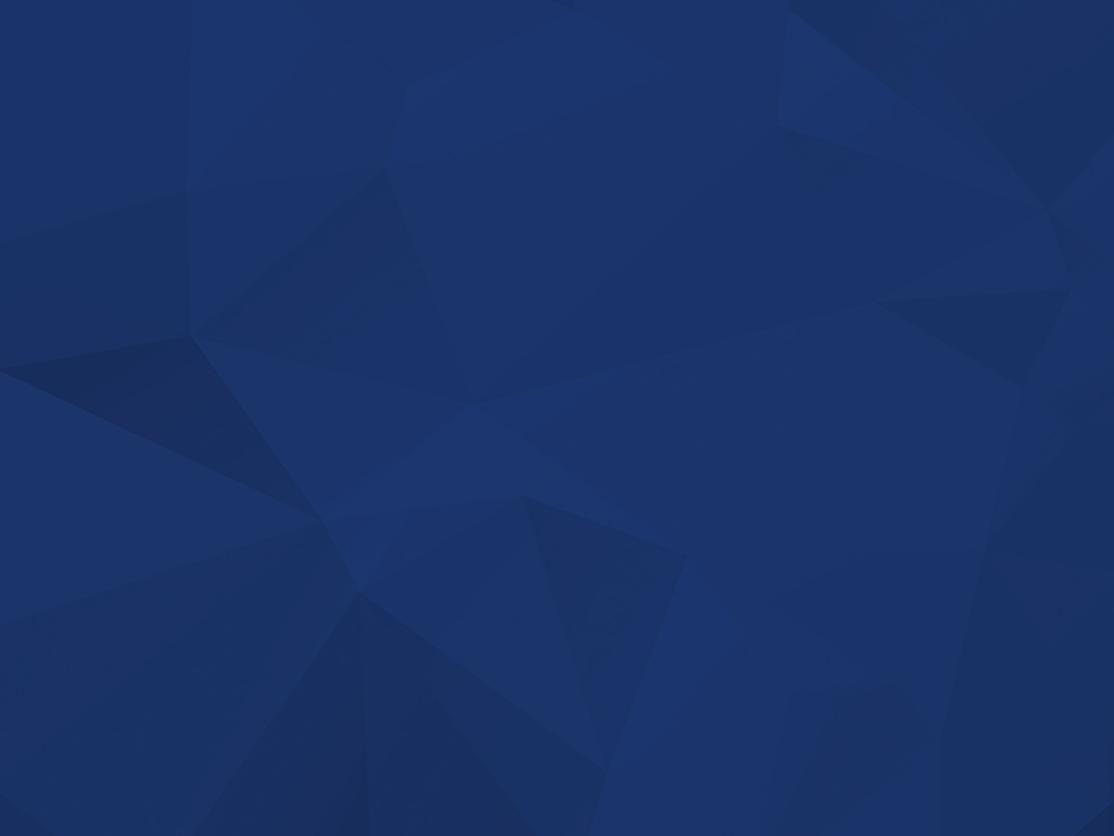 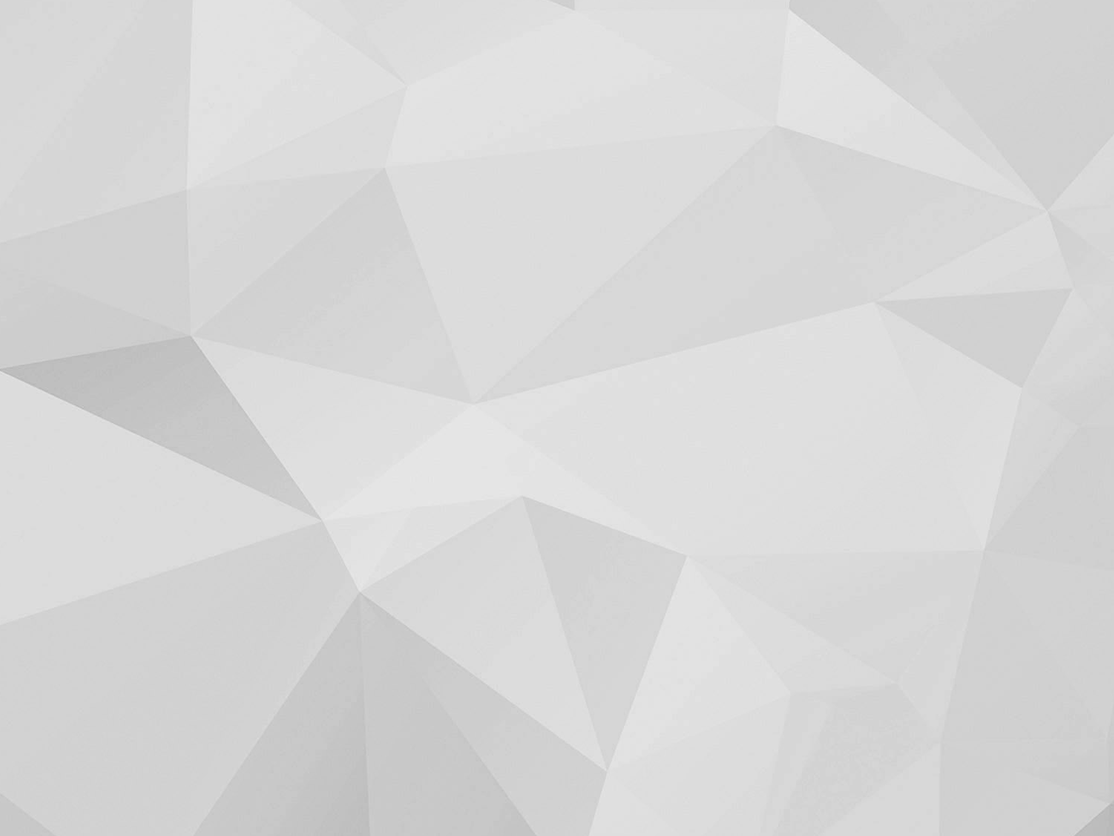 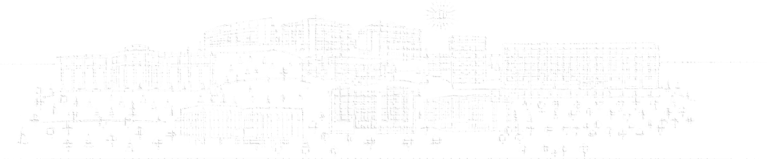 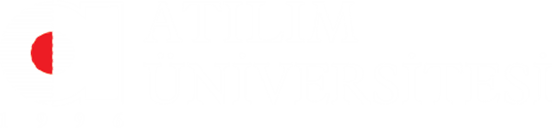 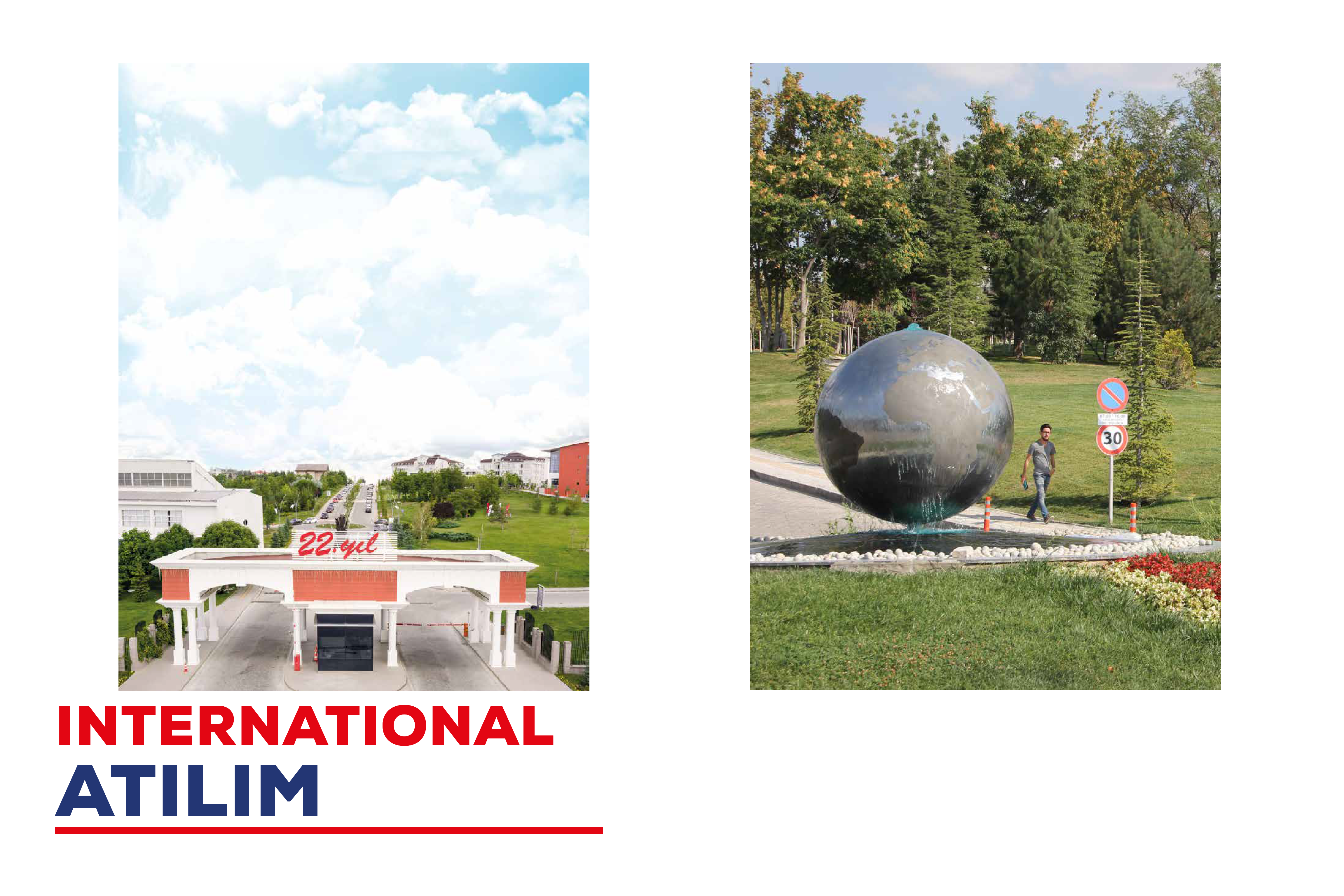 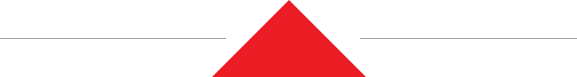 33
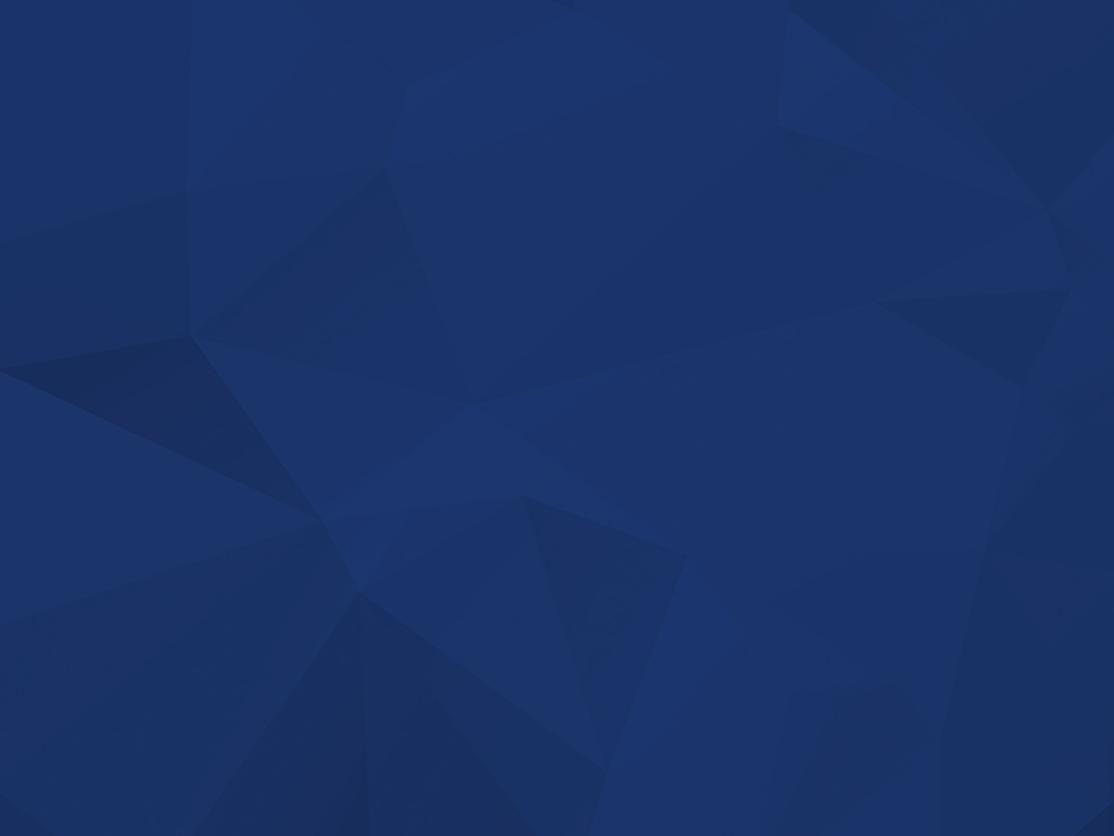 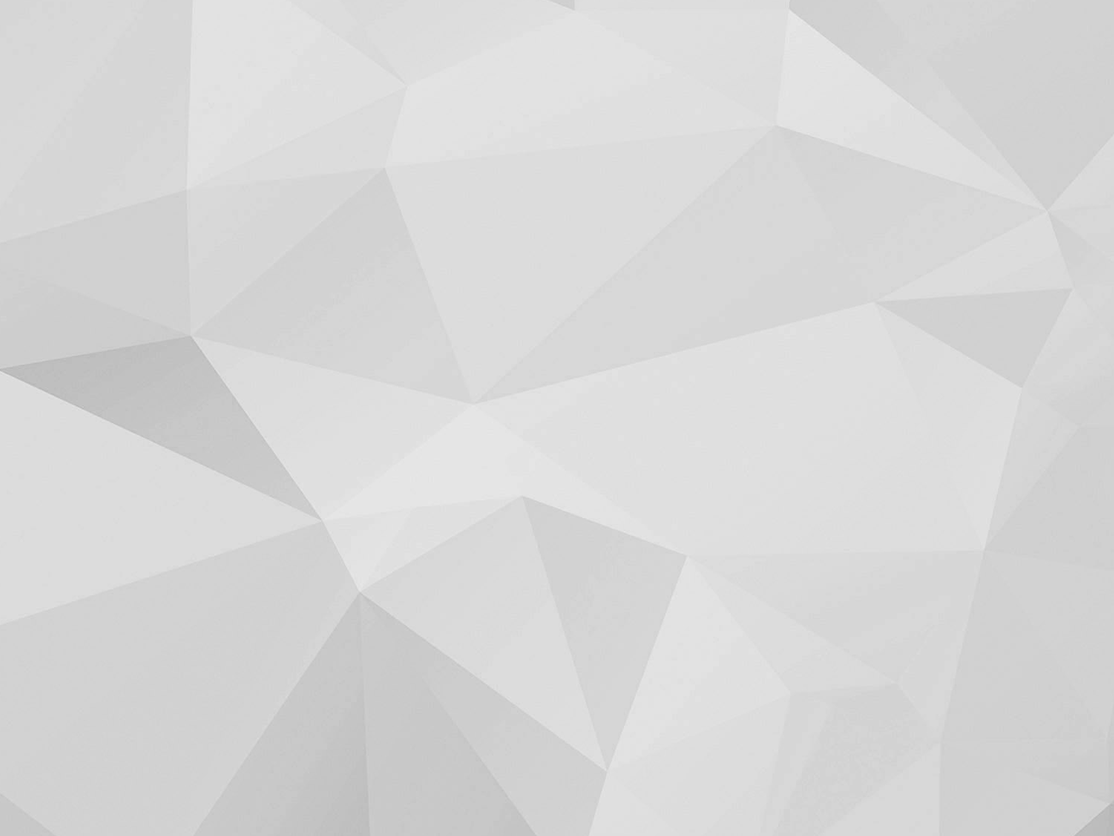 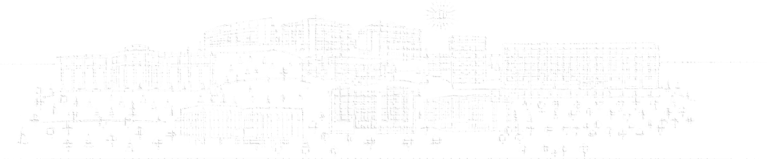 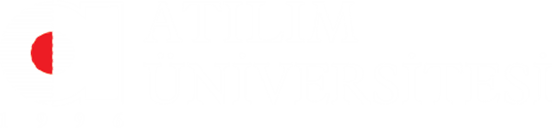 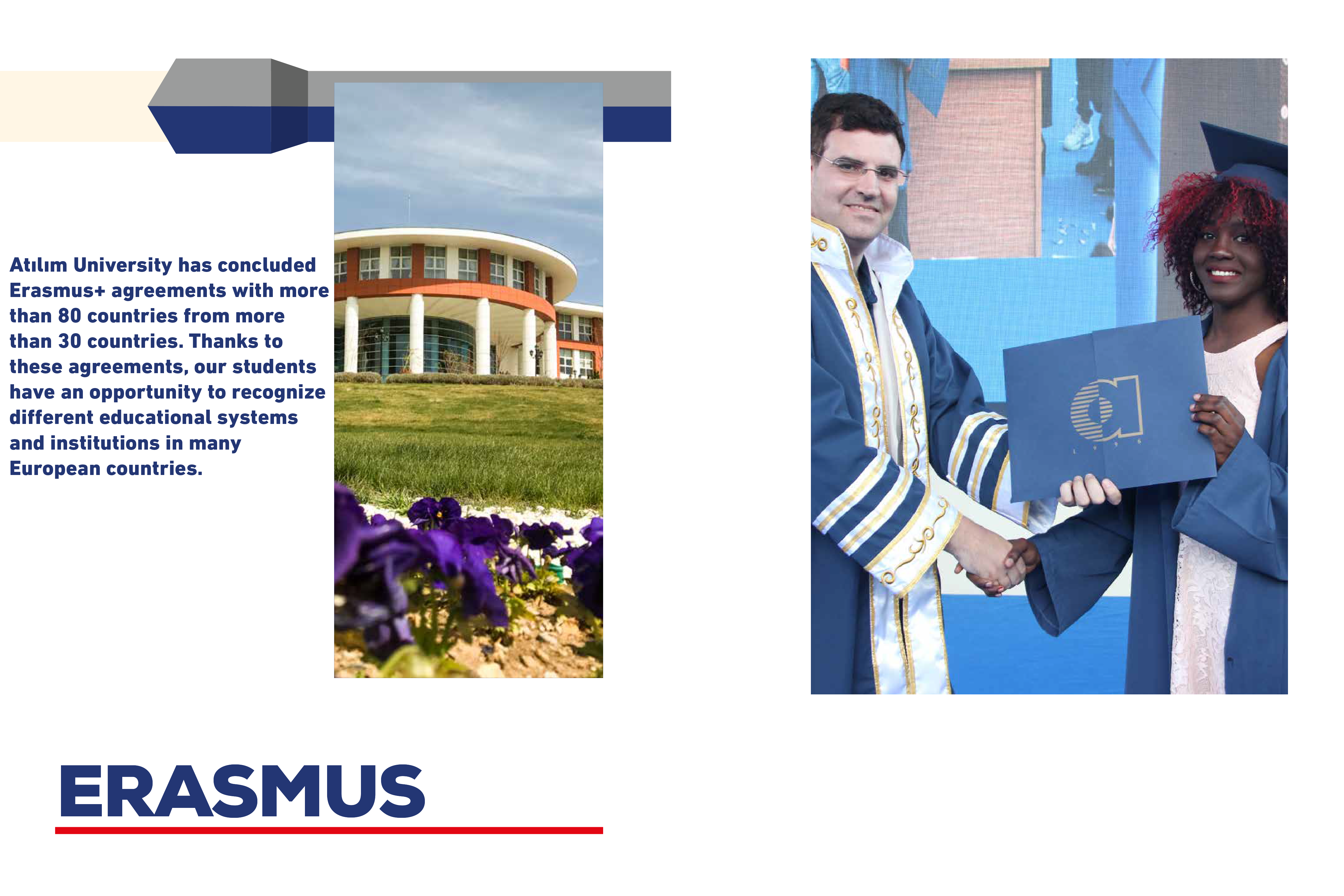 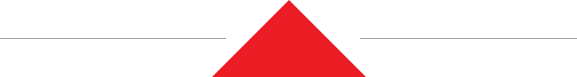 34
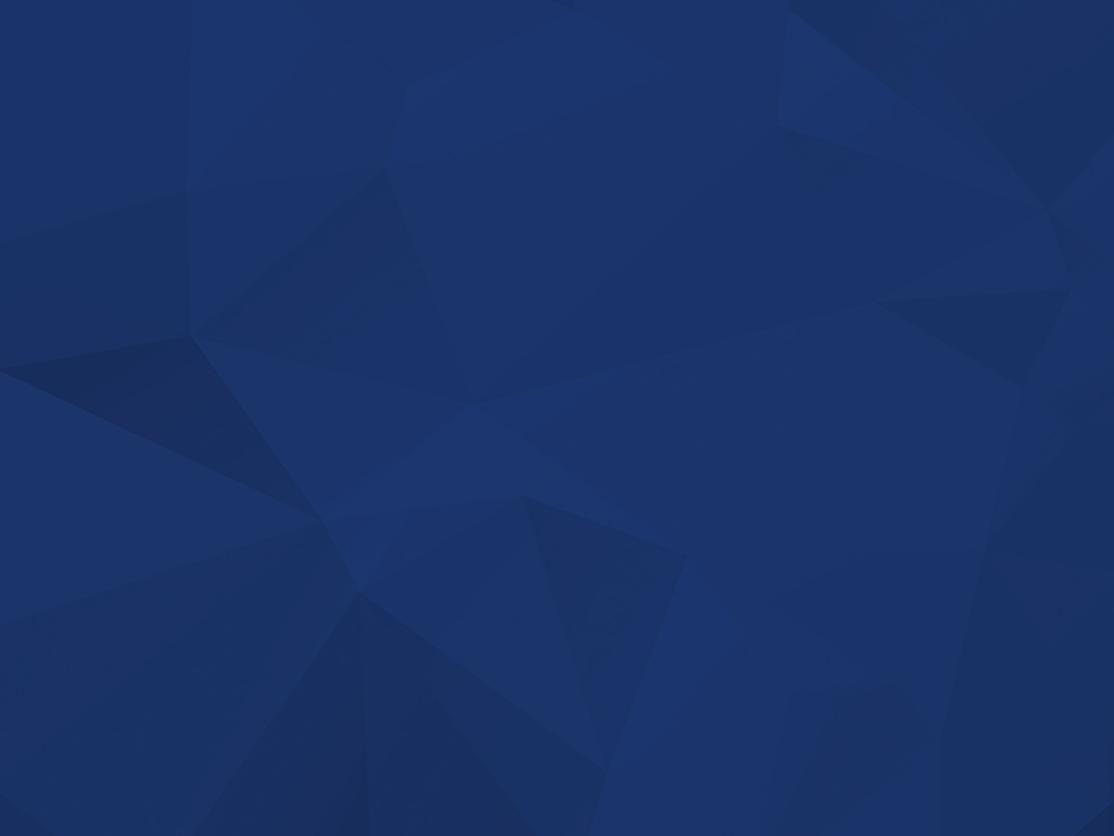 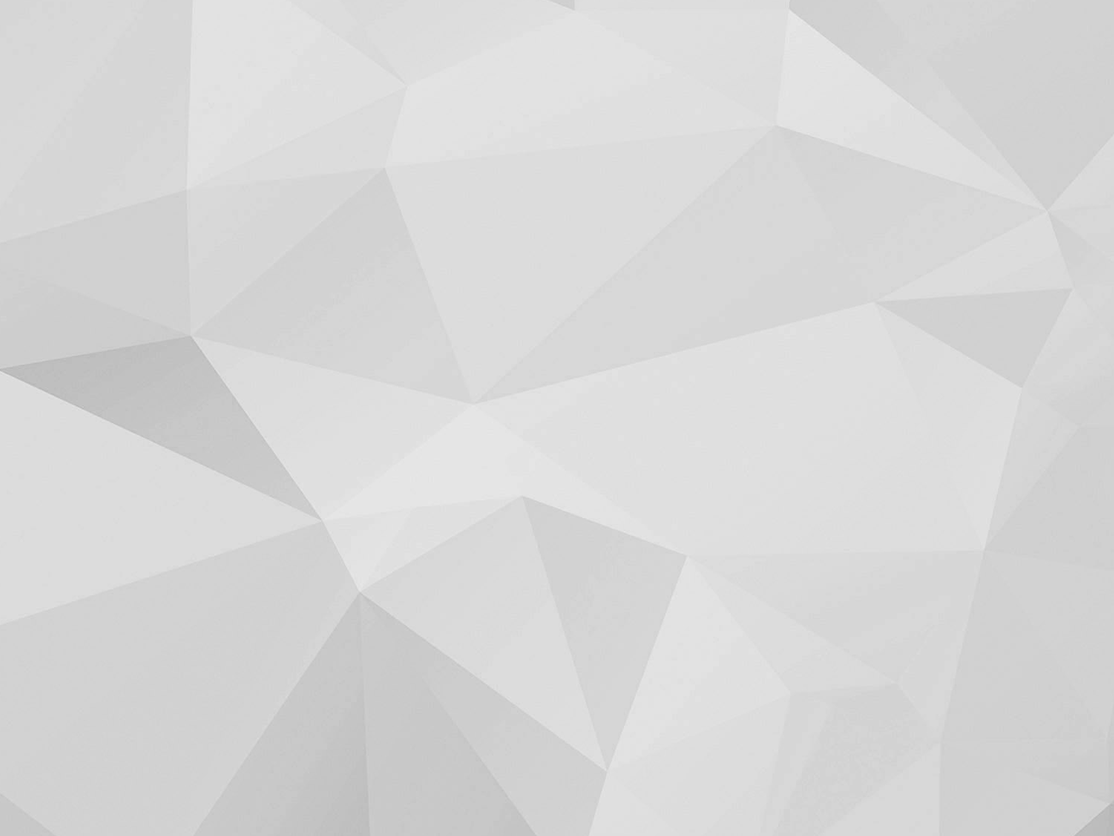 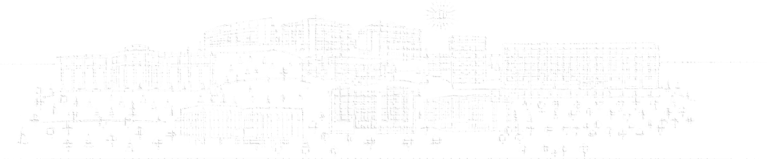 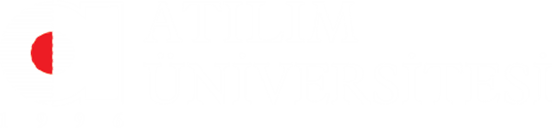 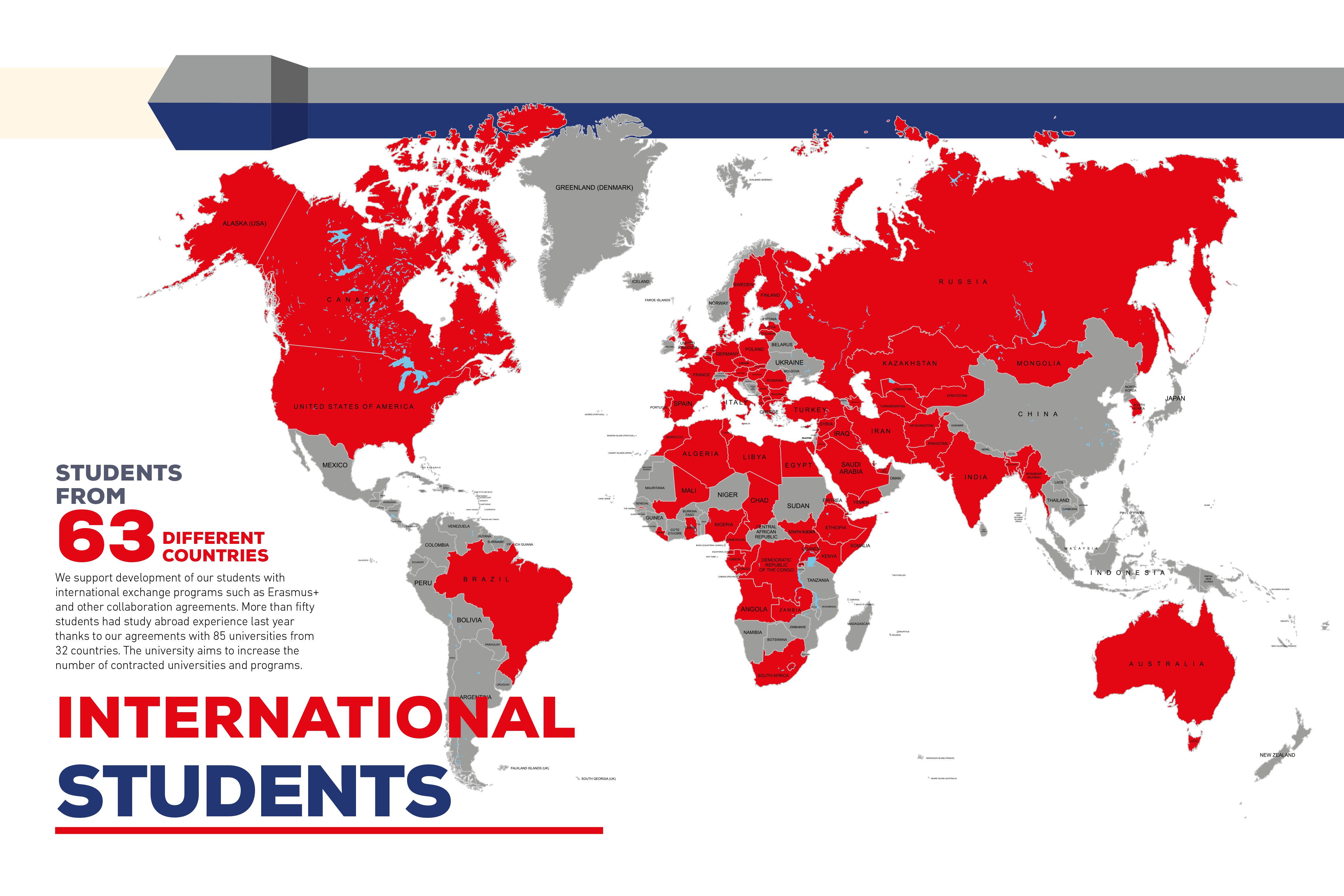 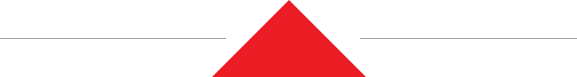 35
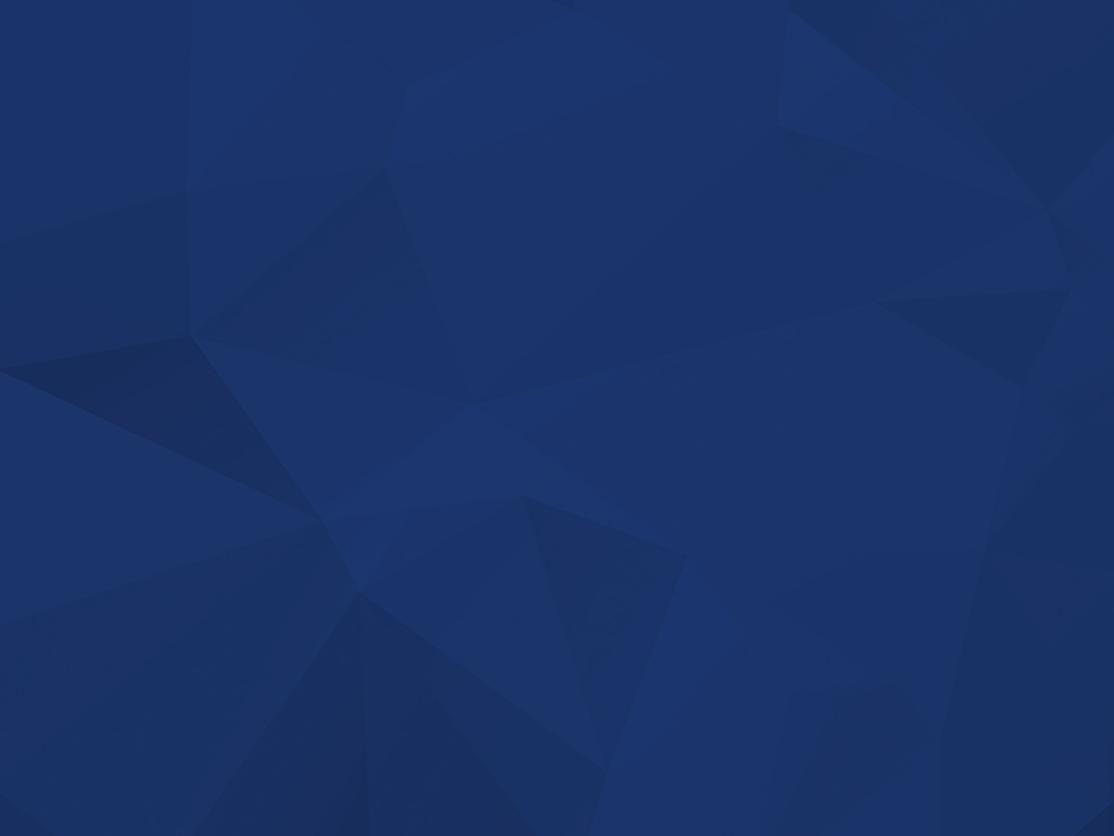 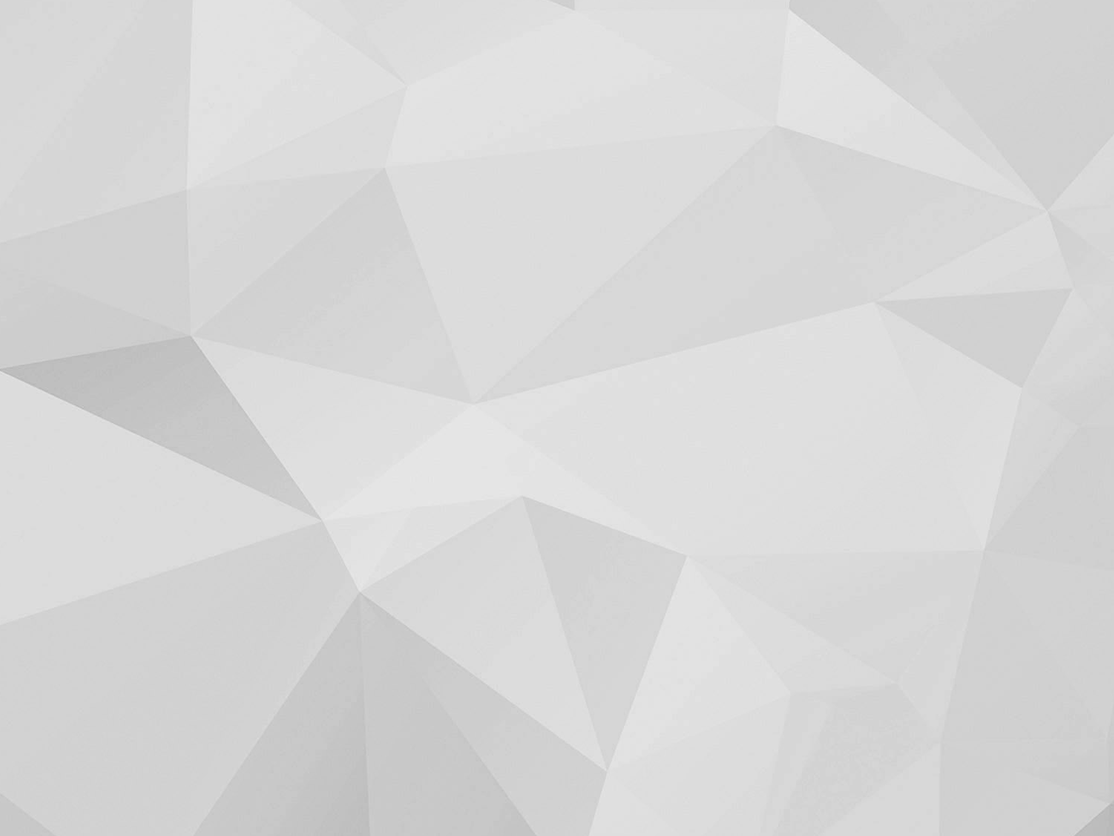 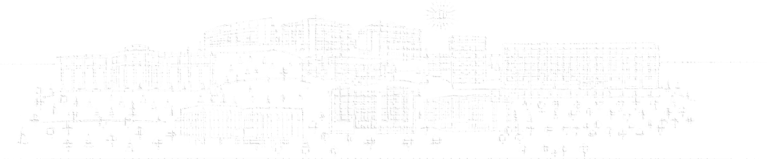 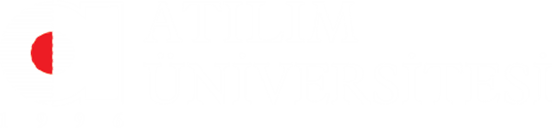 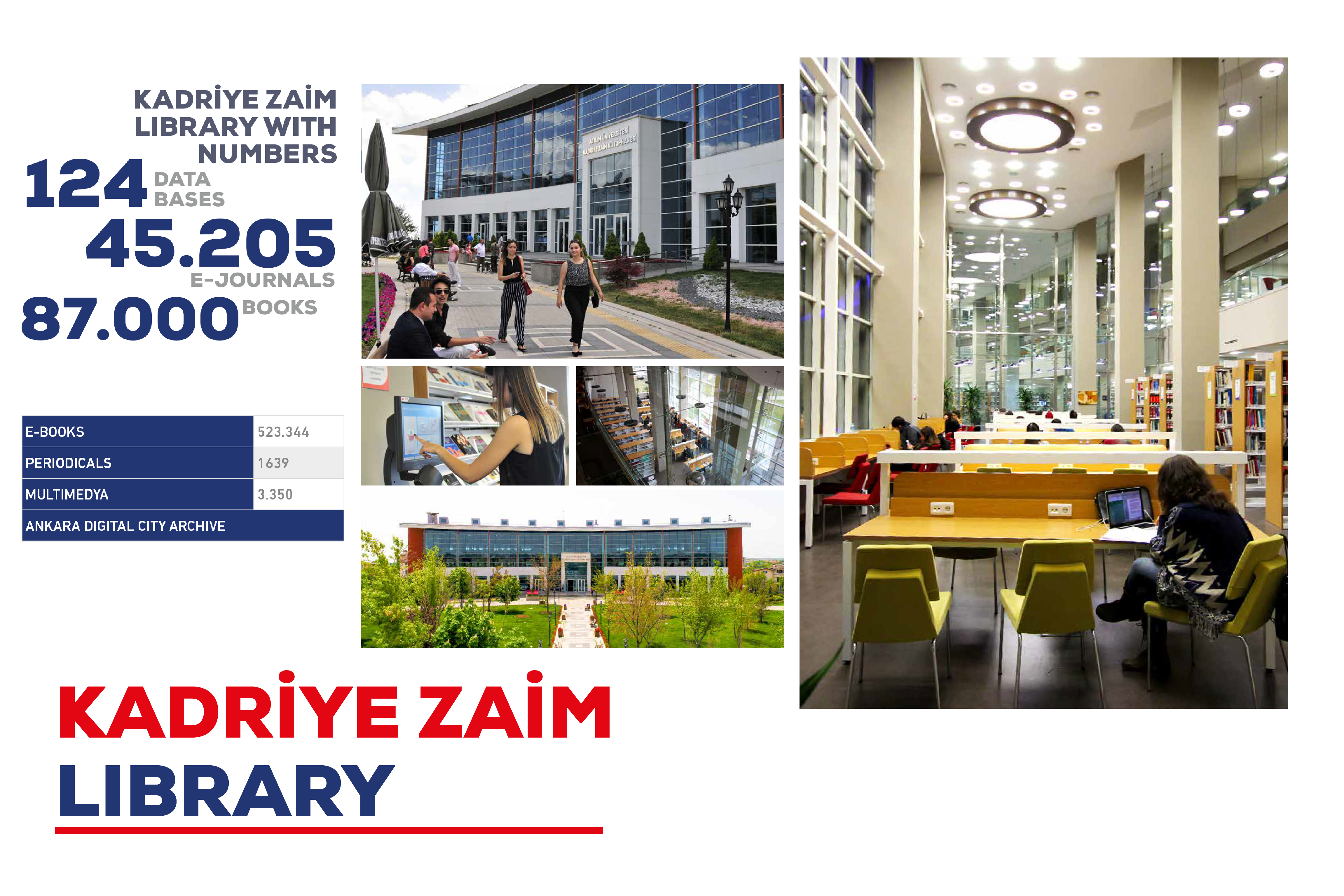 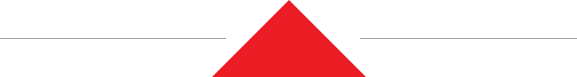 36
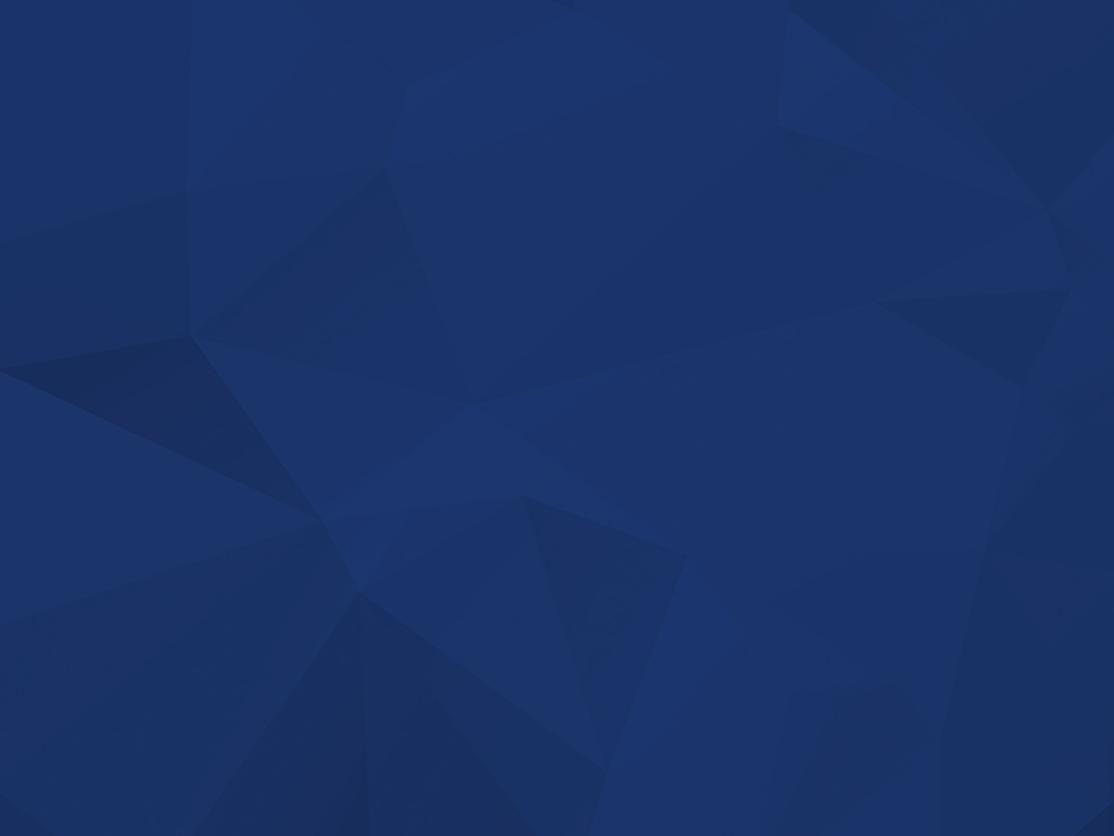 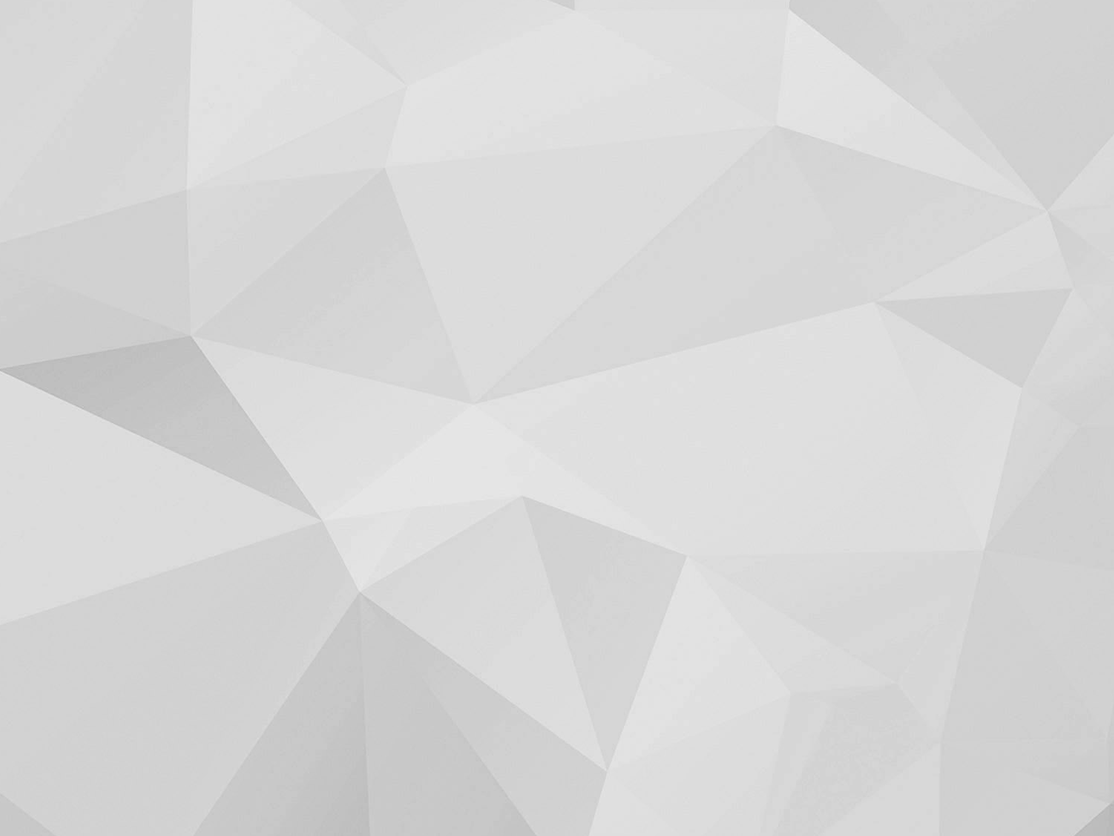 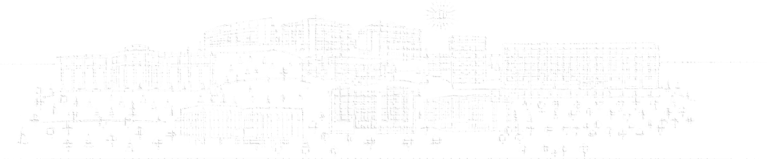 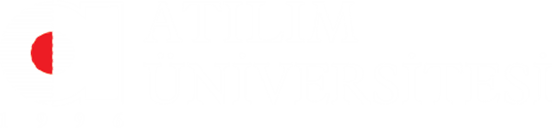 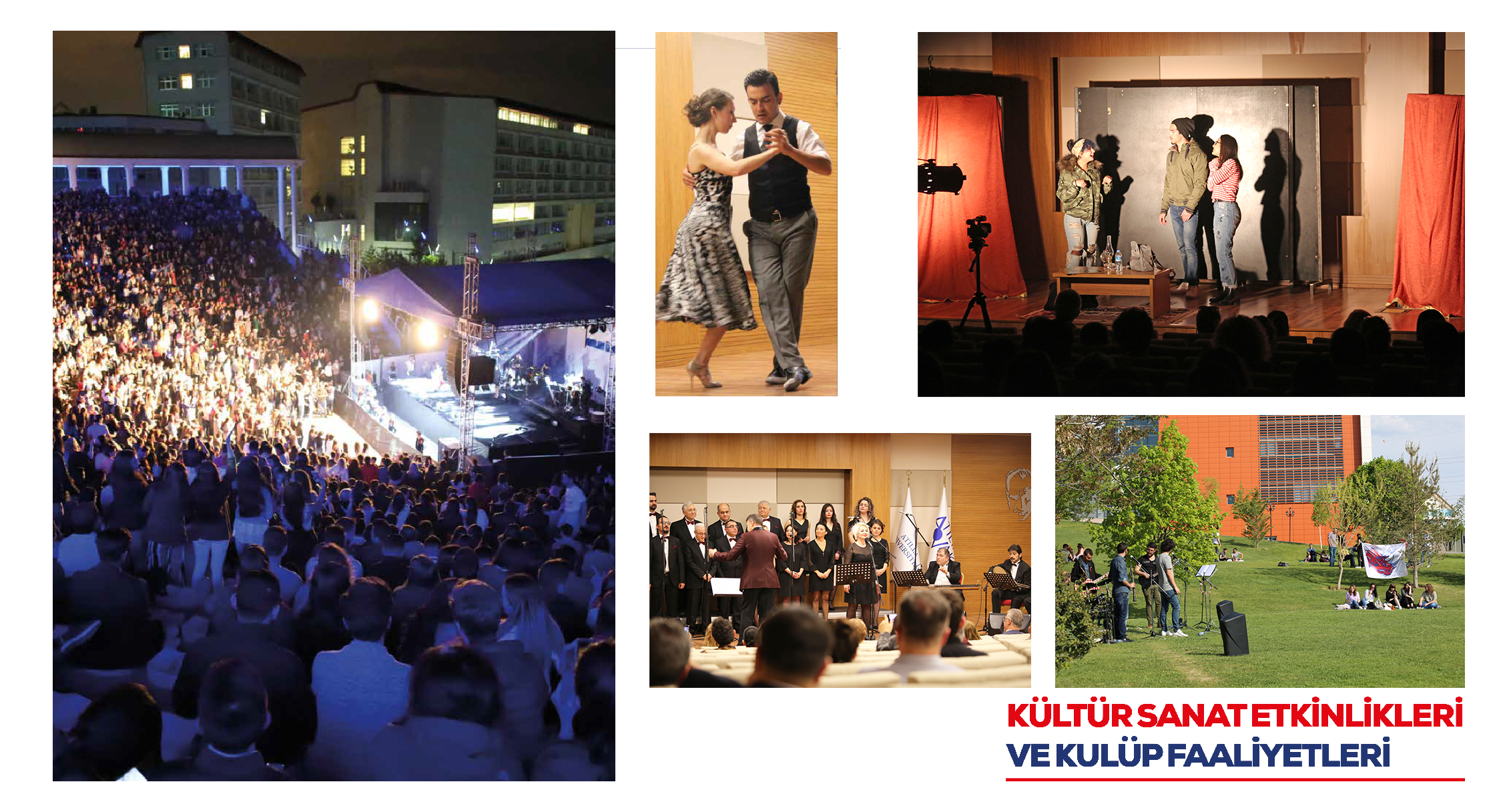 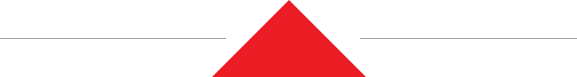 37
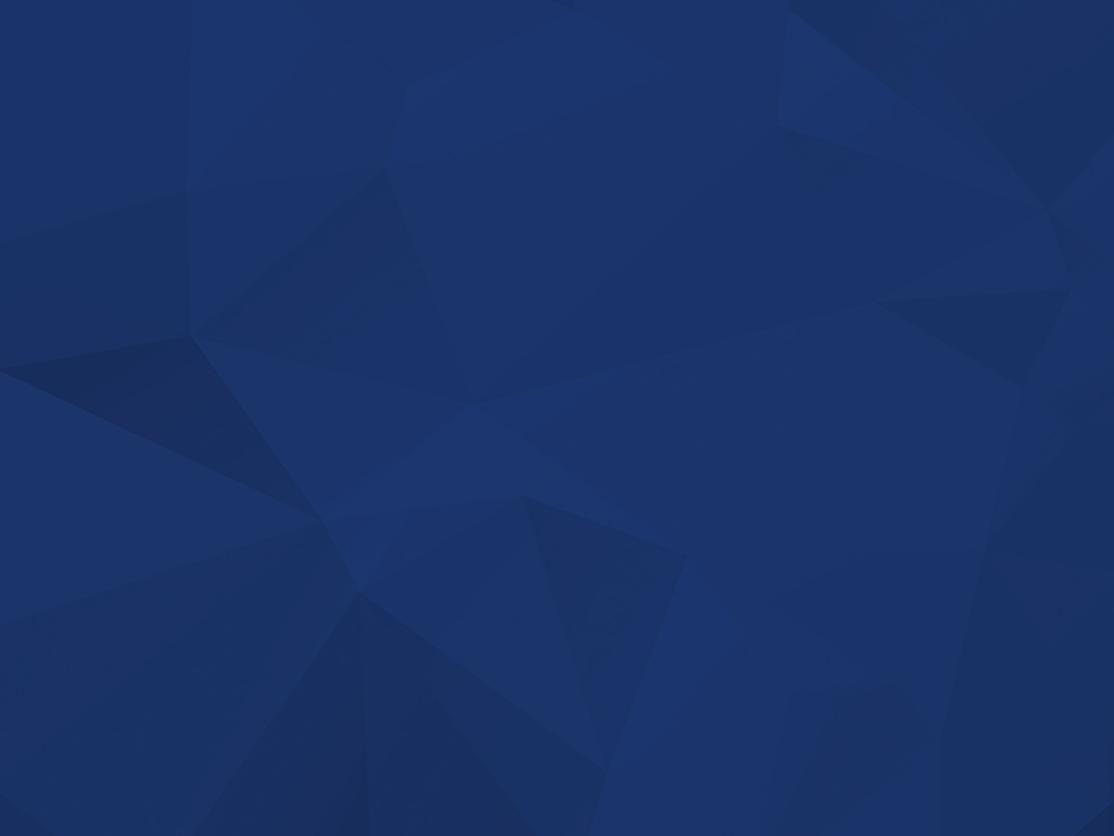 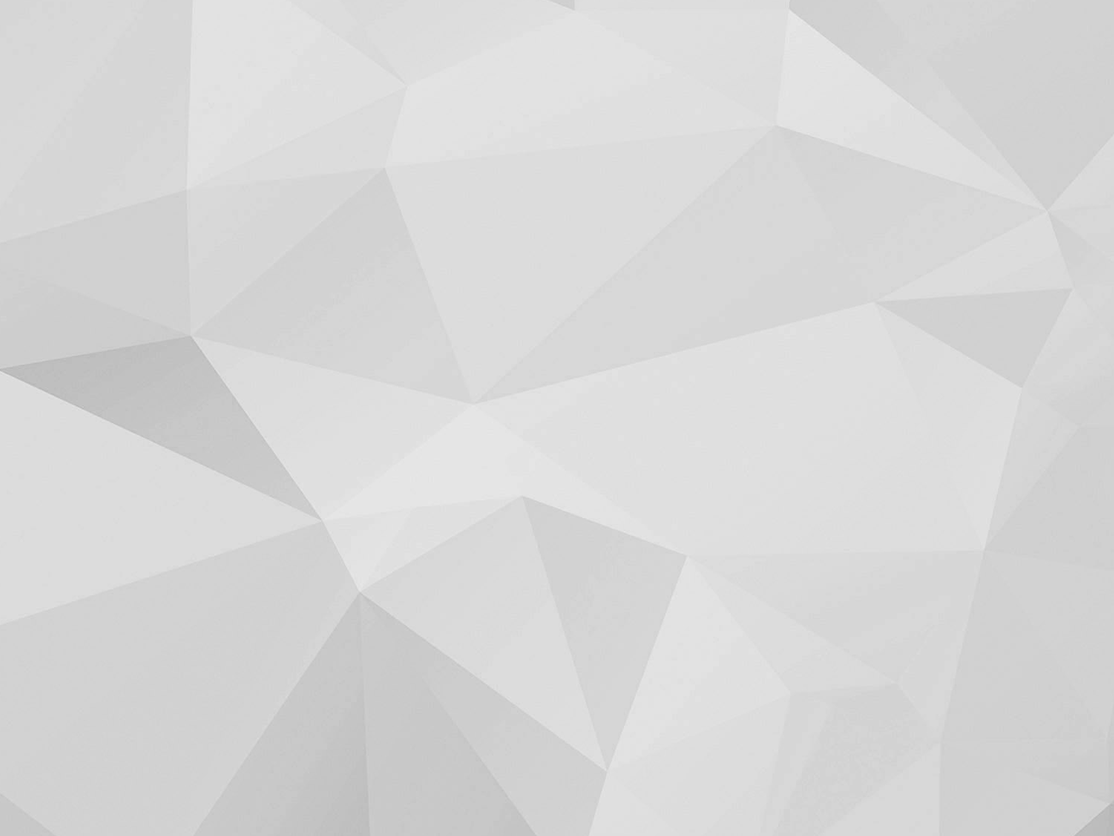 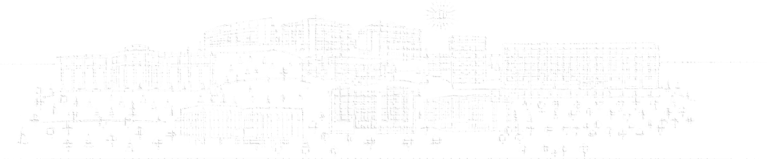 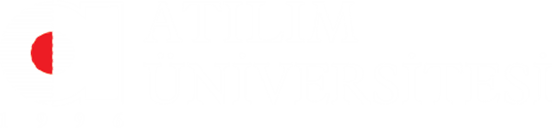 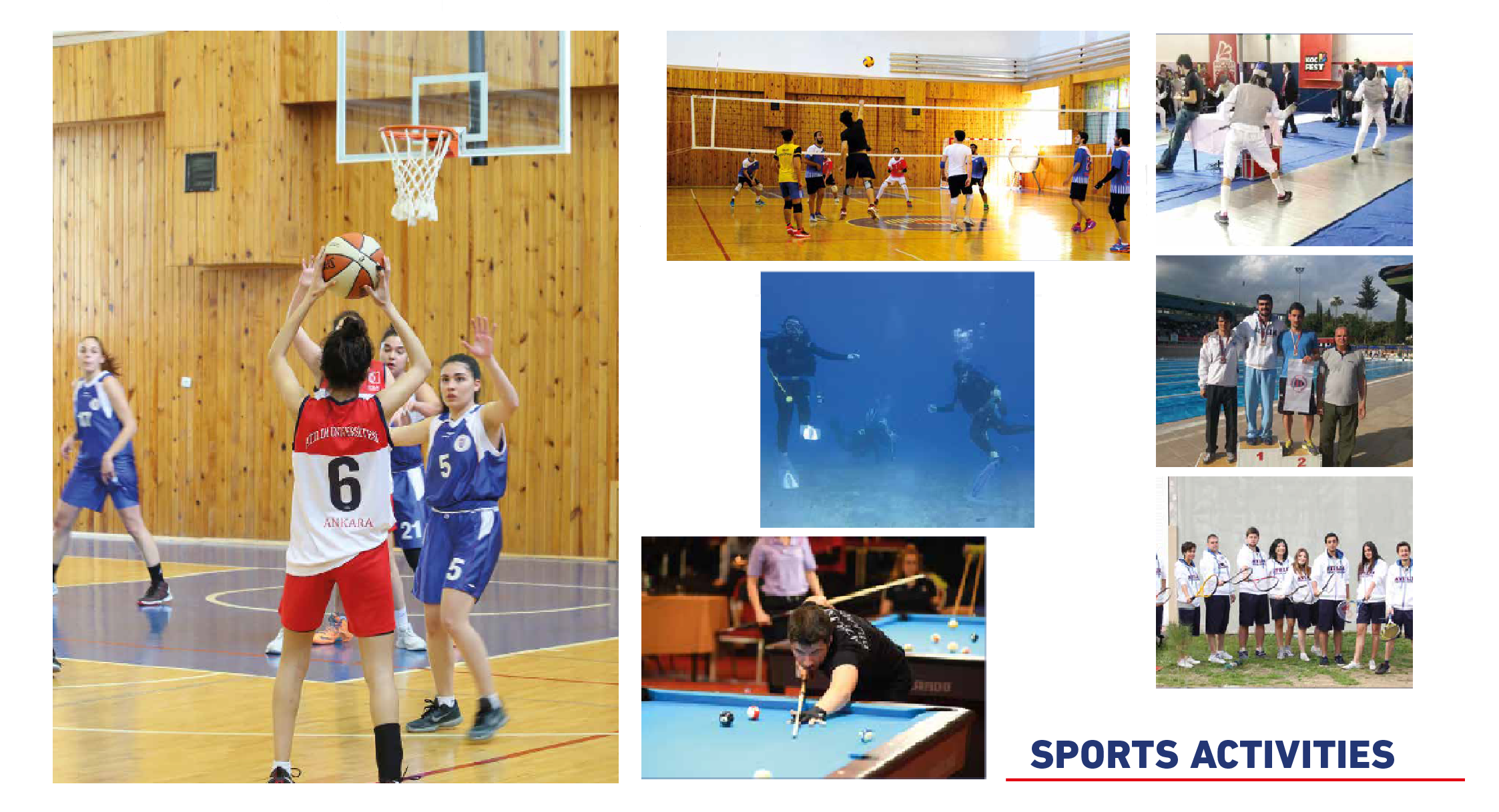 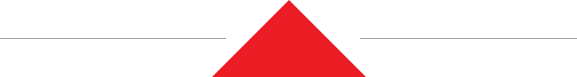 38
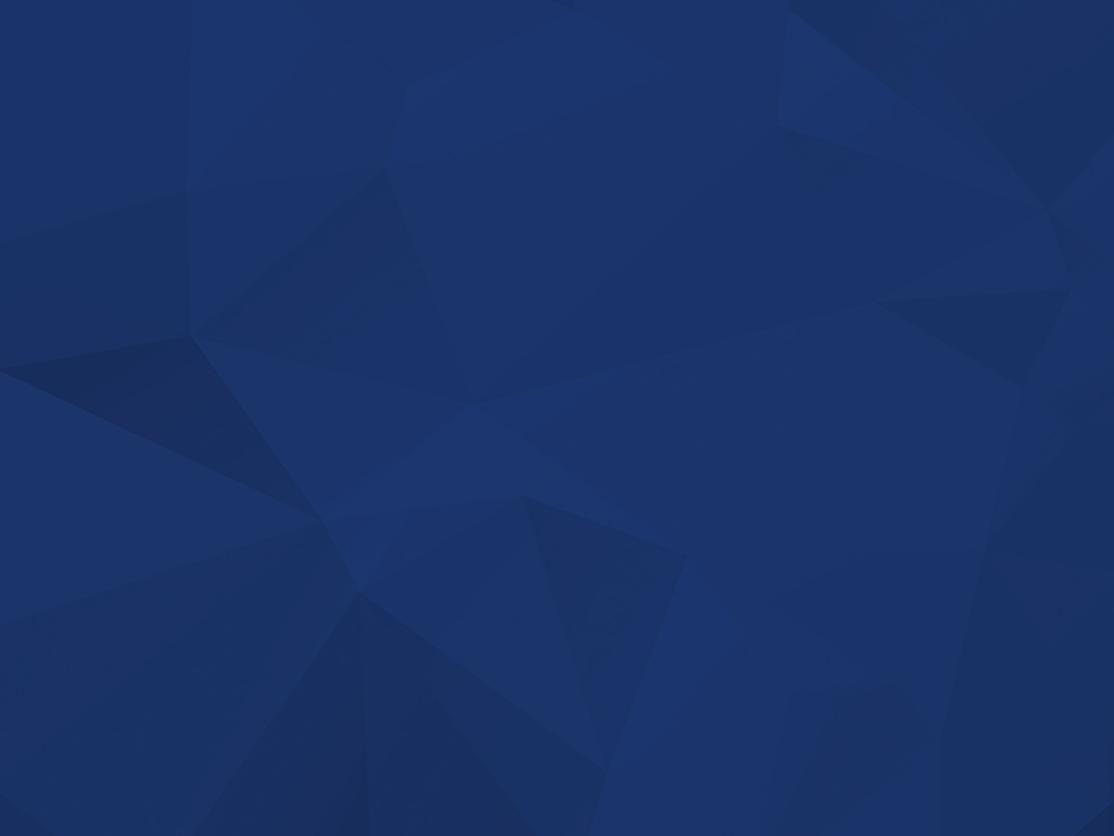 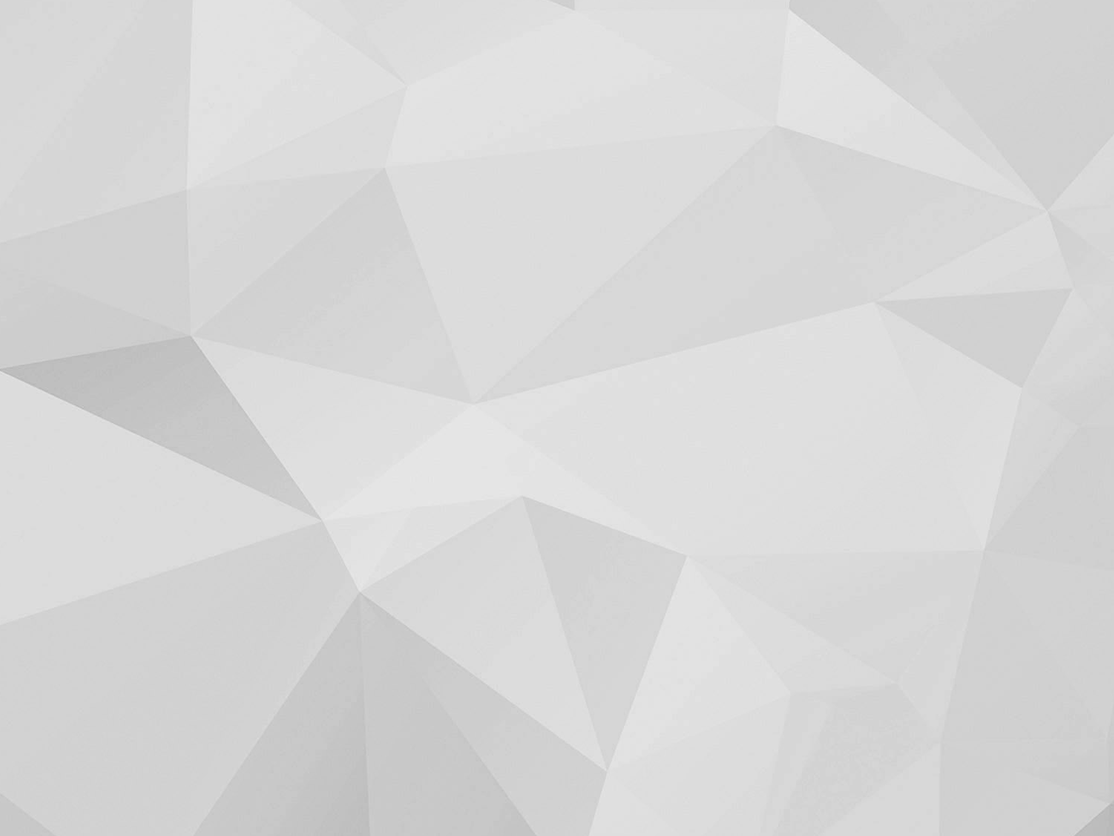 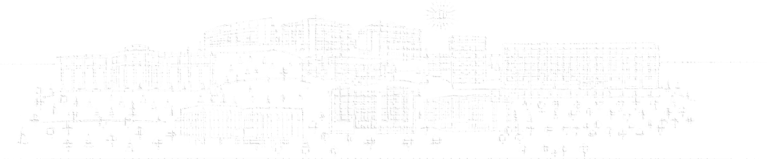 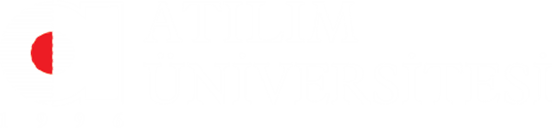 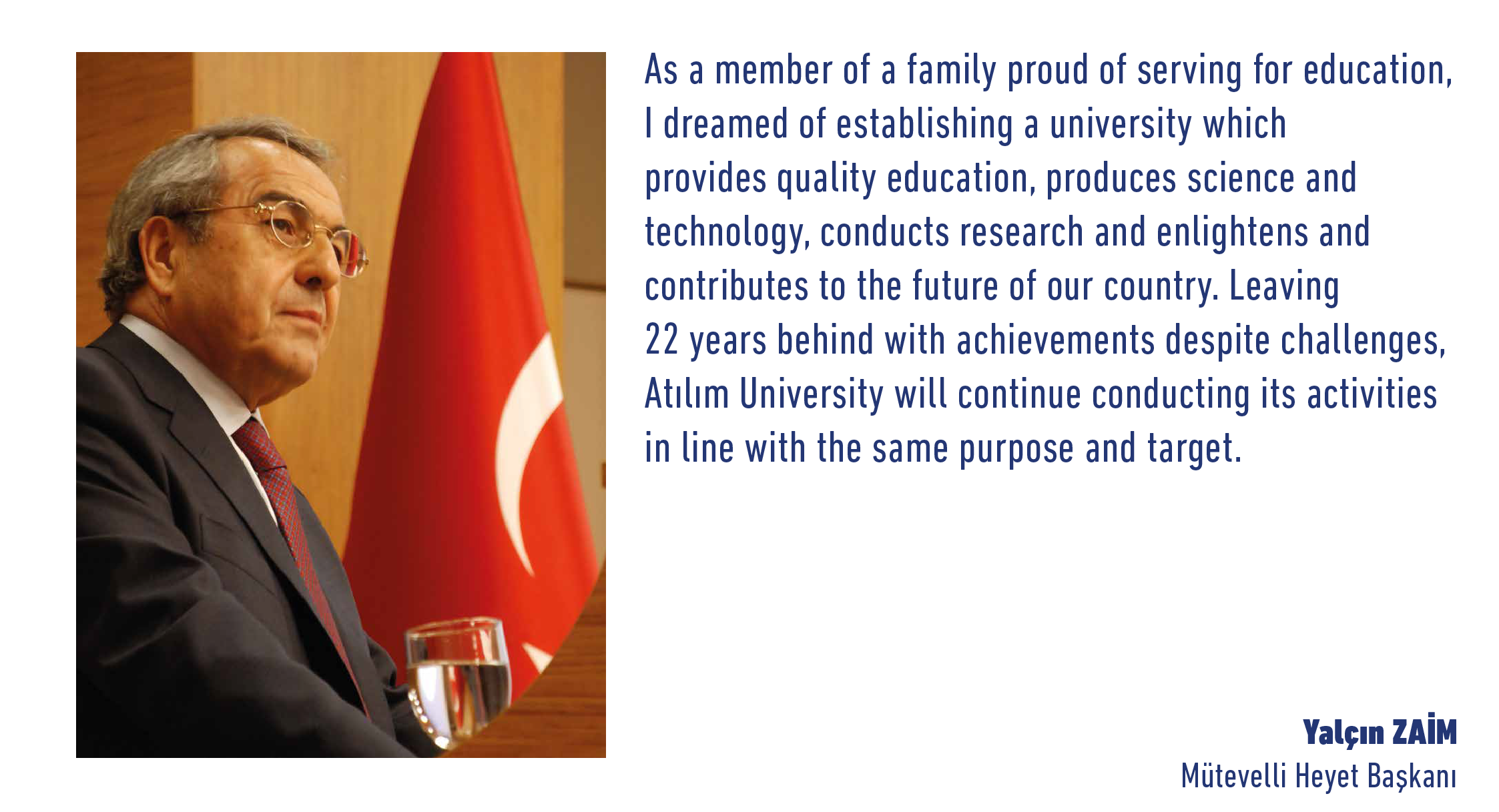 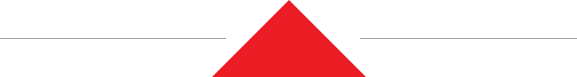 39
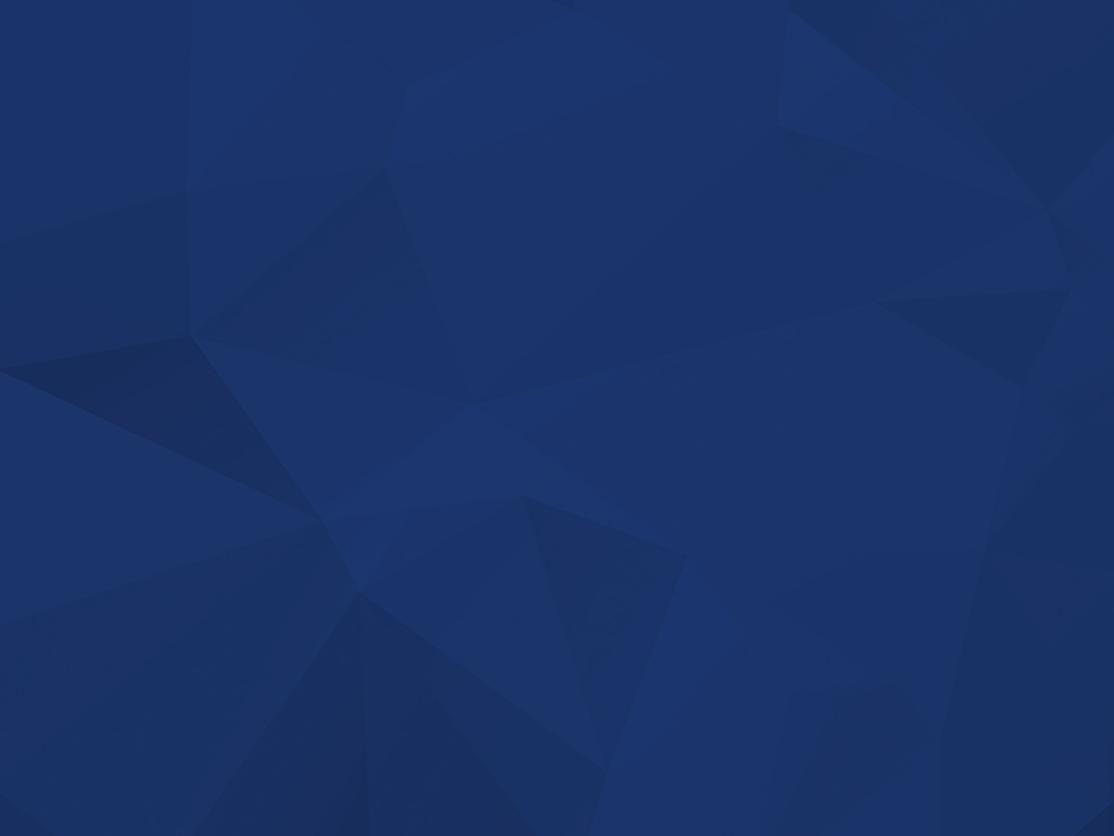 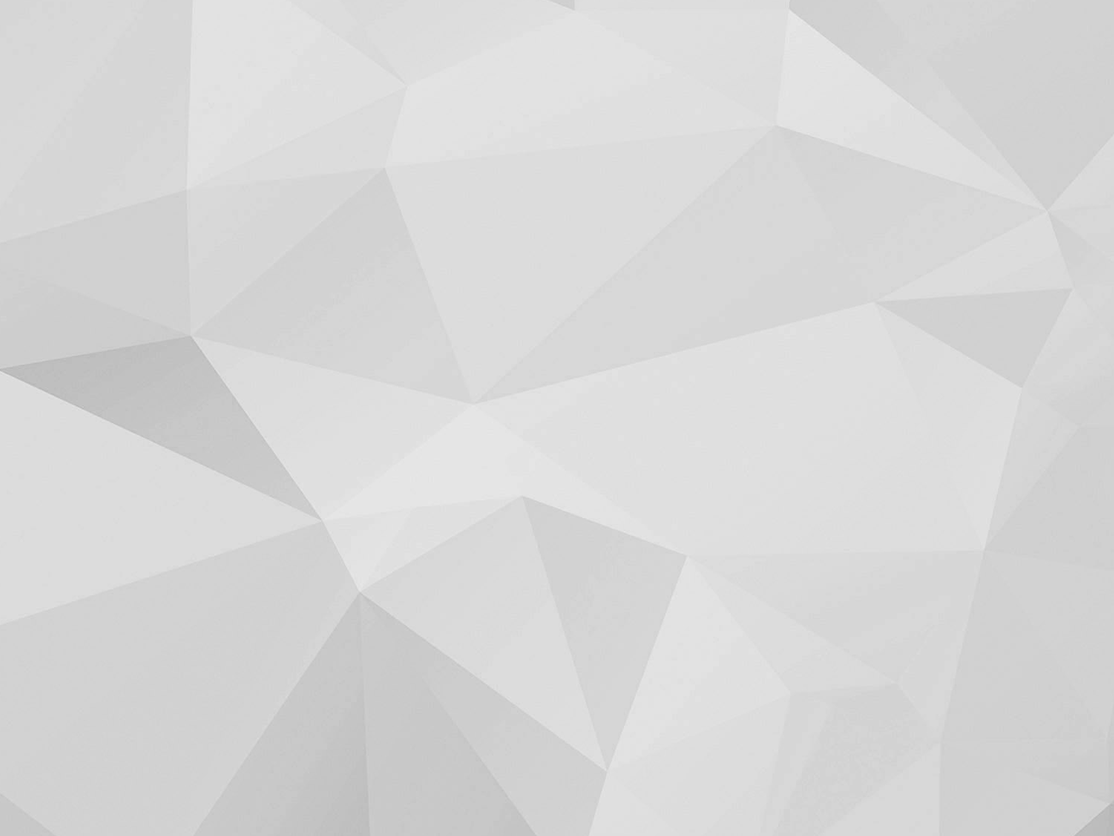 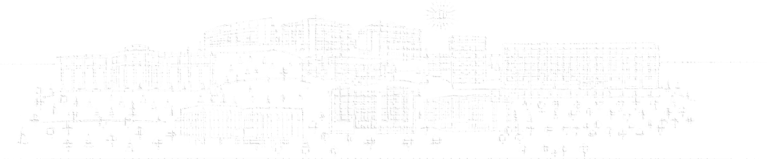 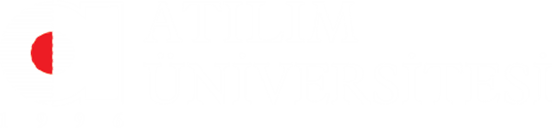 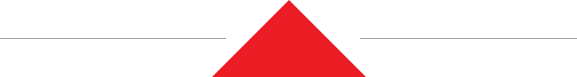 40